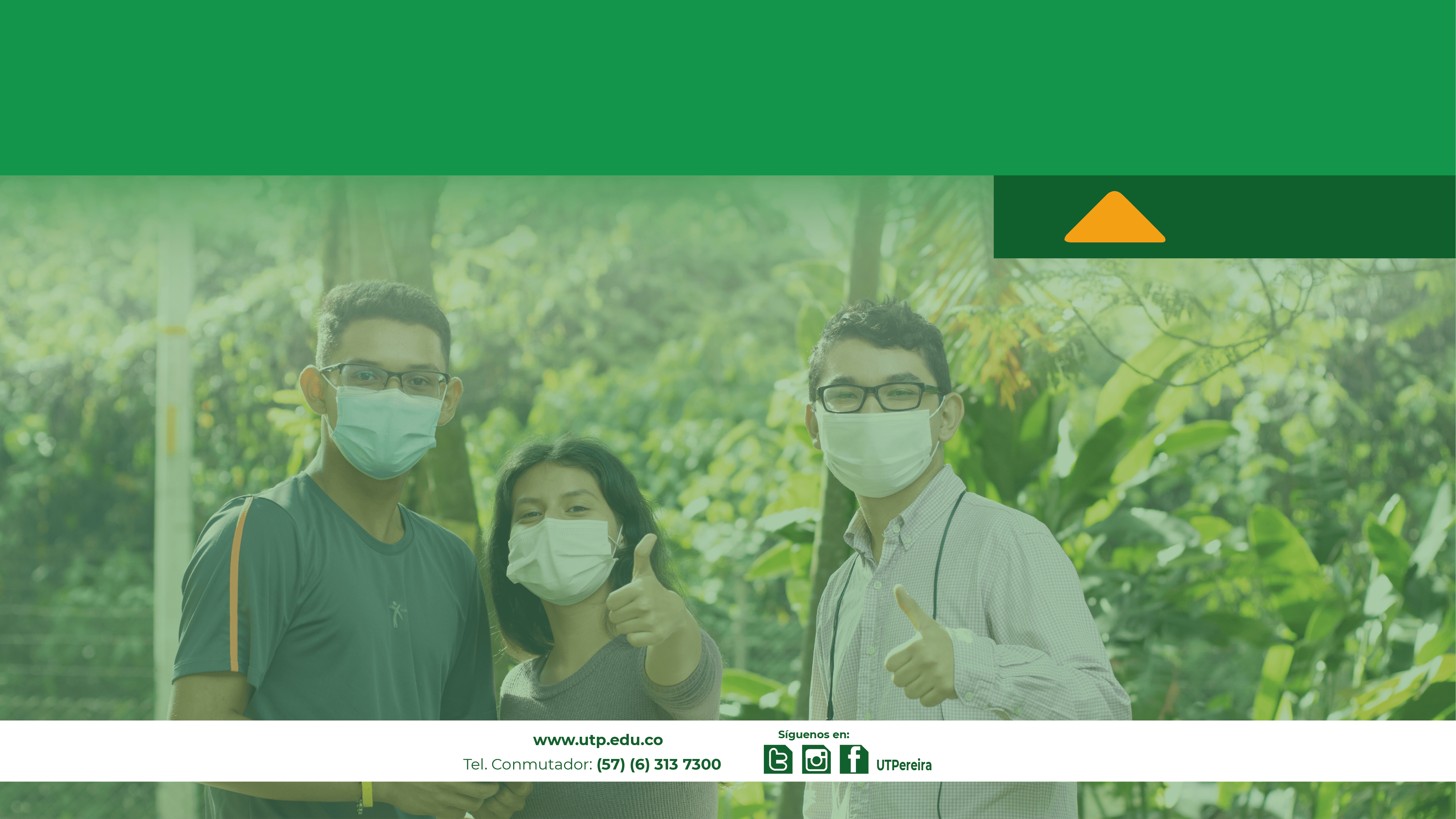 INFORME DE GESTIÓN Y DIÁLOGO POR FACULTADES
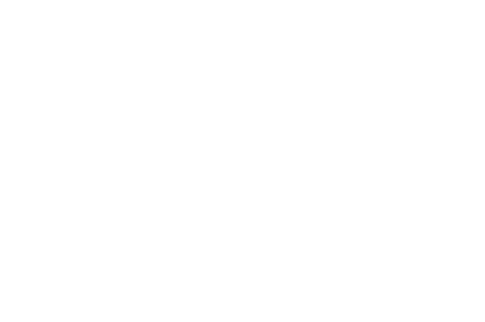 2021
FACULTAD DE CIENCIAS DE 
LA EDUCACIÓN
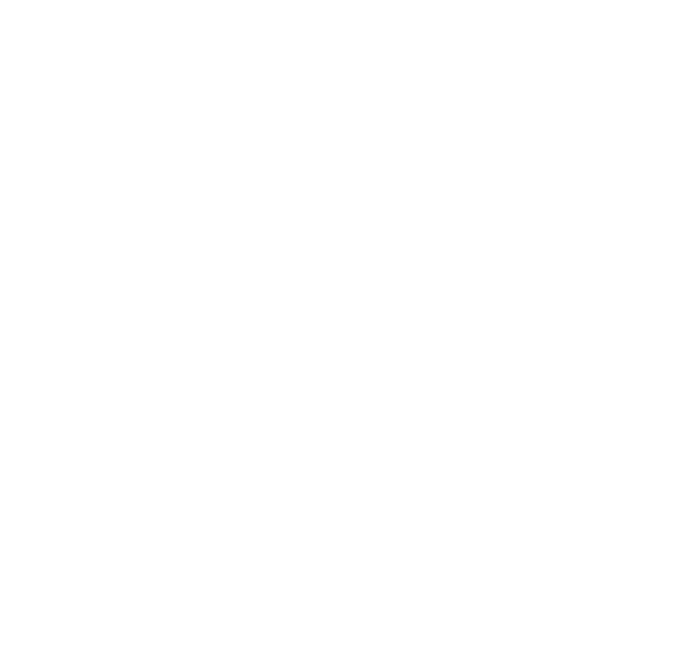 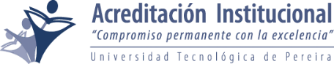 Gestión, creación y transferencia del conocimiento
Excelencia académica para la formación integral
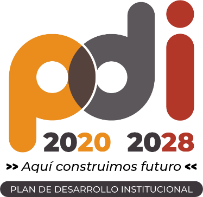 Gestión del Contexto con Visibilidad 
Nacional e Internacional
Gestión y Sostenibilidad Institucional
Bienestar Institucional, calidad de vida e inclusión en contextos universitarios
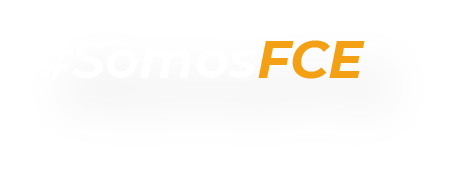 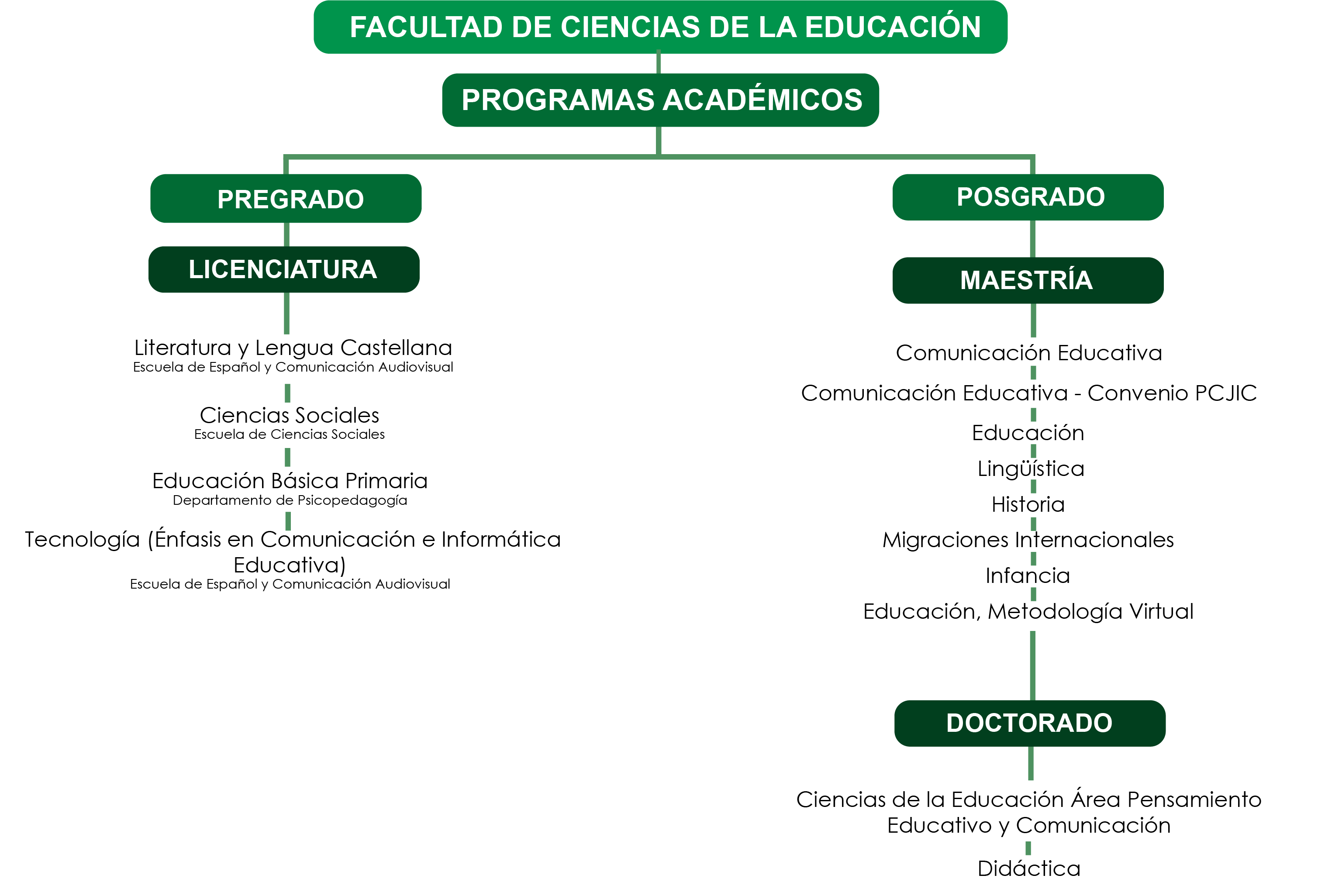 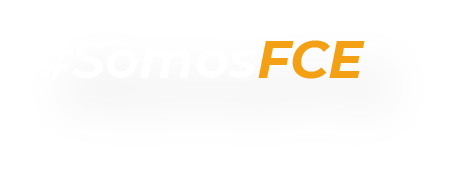 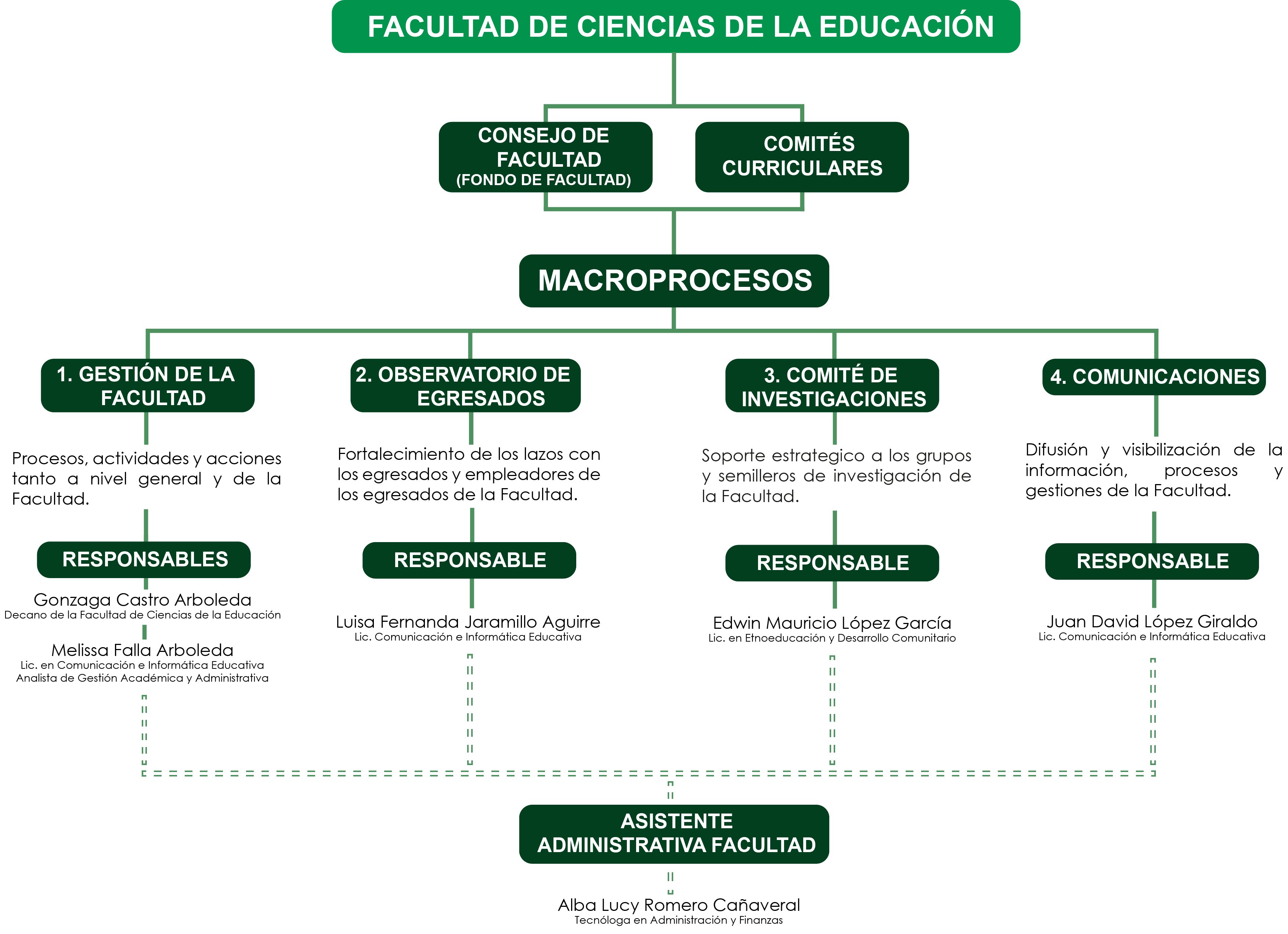 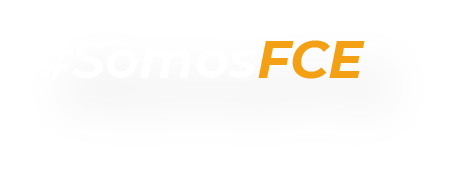 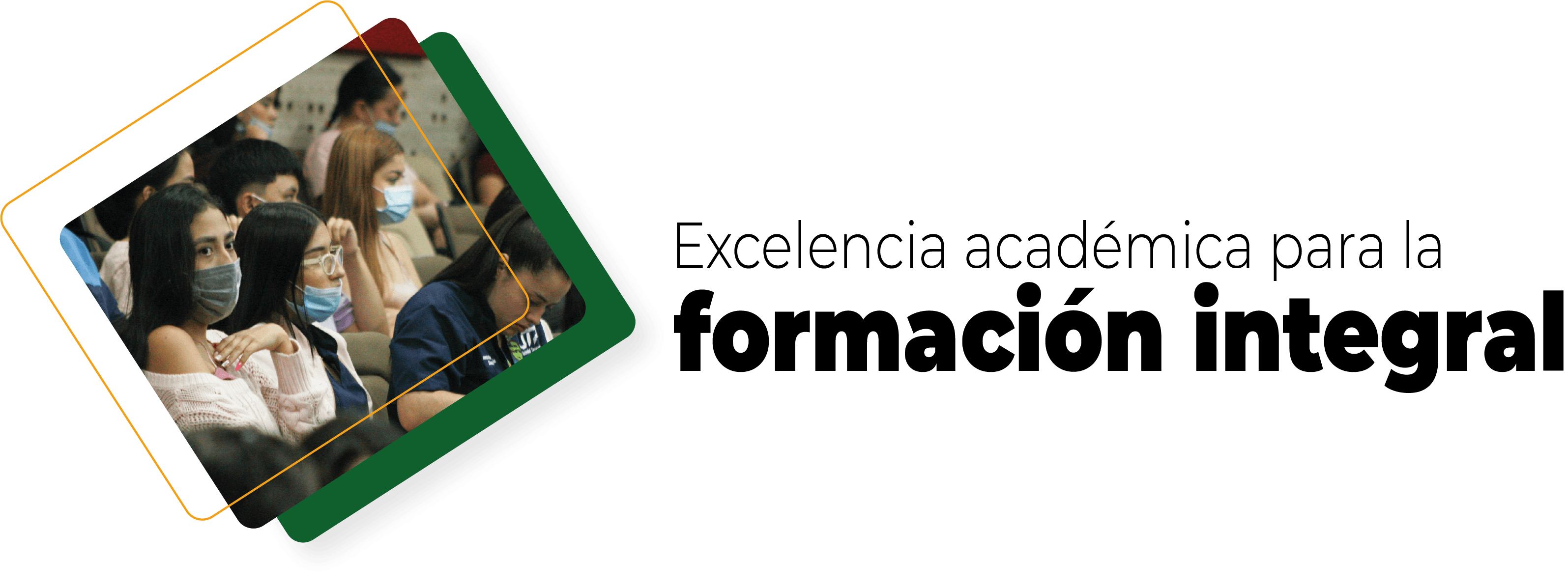 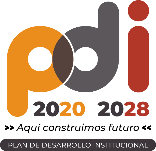 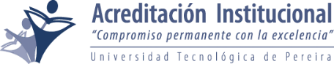 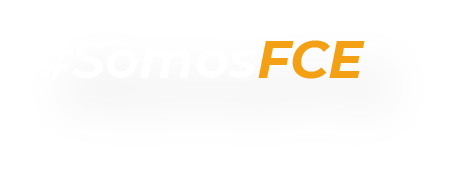 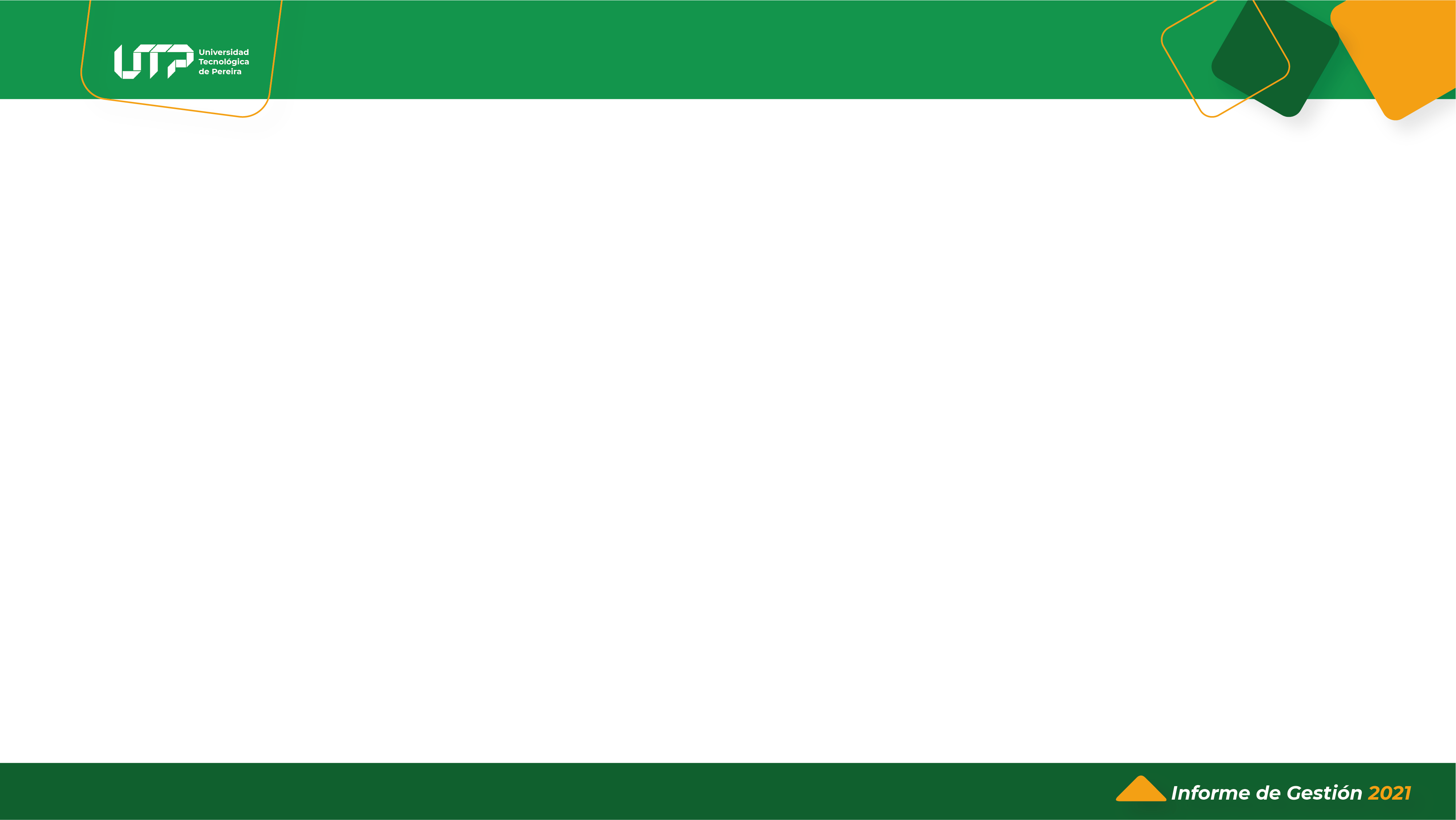 Acceso, inserción y acompañamiento a la vida universitaria
1.2
Estrategia de Acompañamiento a los estudiantes de Licenciatura, en materia de competencias comunicativas:
1.1
Gestión Curricular
Gestión Curricular
Beneficiados: 509
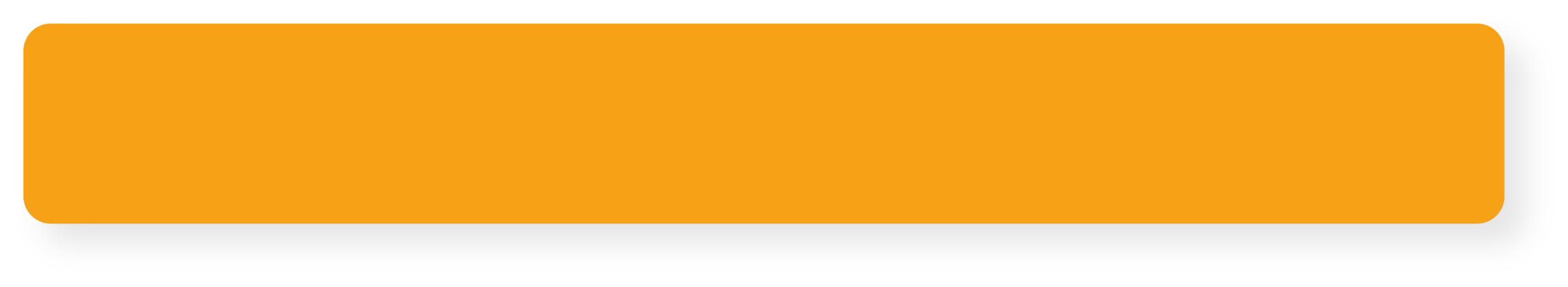 En proceso de Acreditación y Reacreditación de alta calidad
Charla LeEO:
Doctorado en Ciencias de la Educación
Maestría en Comunicación Educativa
Maestría en Lingüística
Licenciatura en Tecnología.
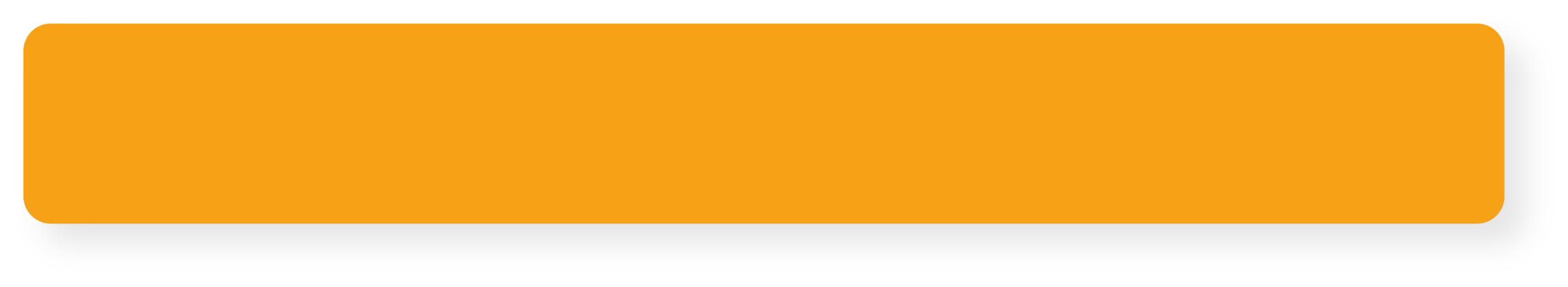 Beneficiados: 120
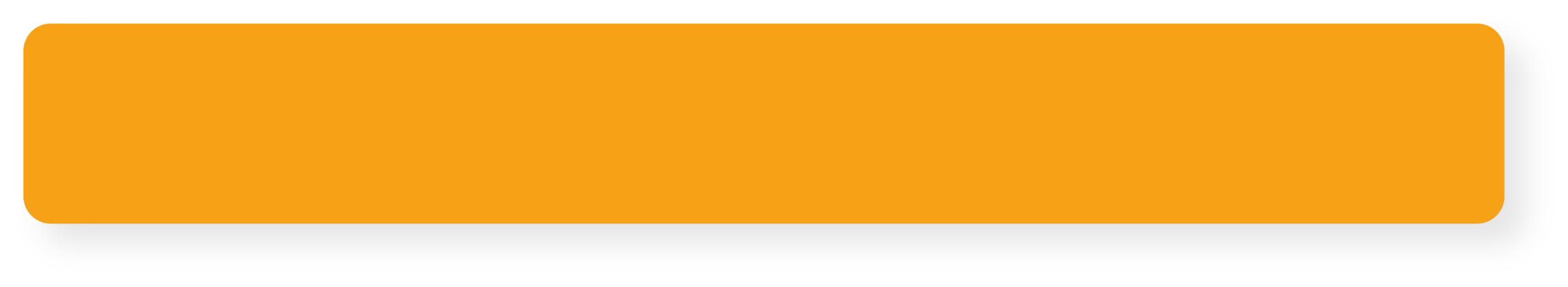 1.3
Desarrollo Docente
Apoyos a docentes para su formación avanzada, continua y permanente:
Beneficiados: 8
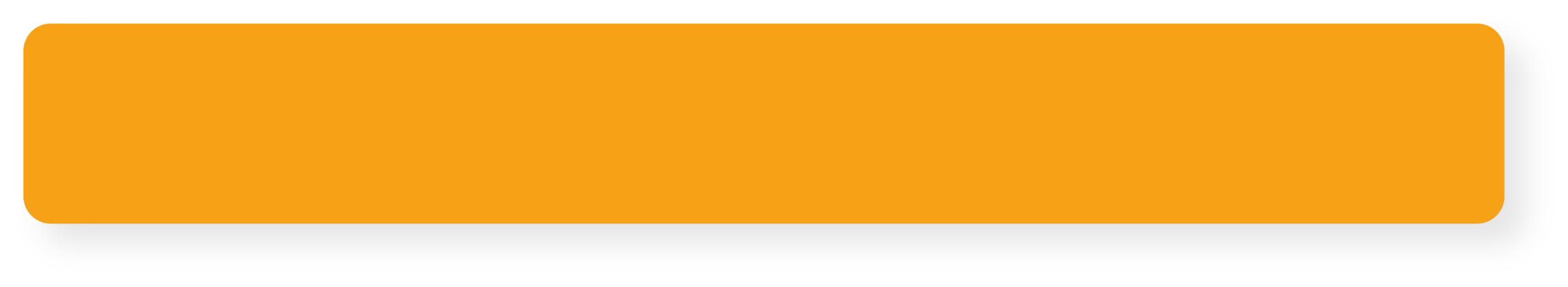 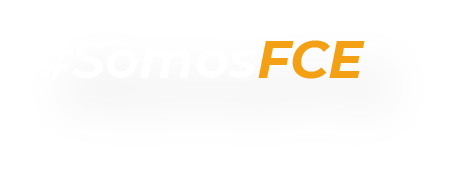 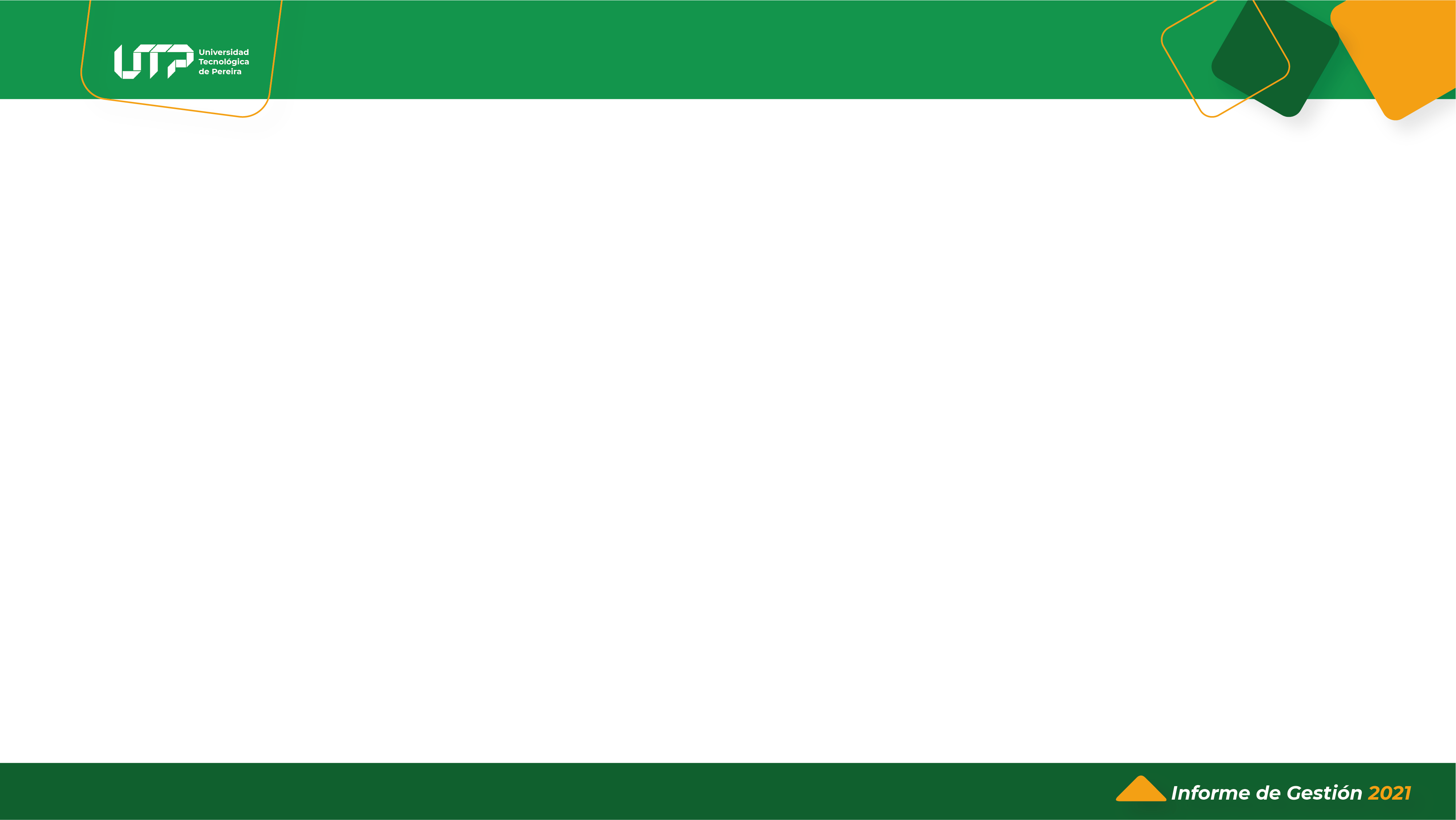 Red de Egresados de la Facultad de Ciencias de la Educación:
1.4
Vinculación e integración del egresado
1735 vinculados (20%)
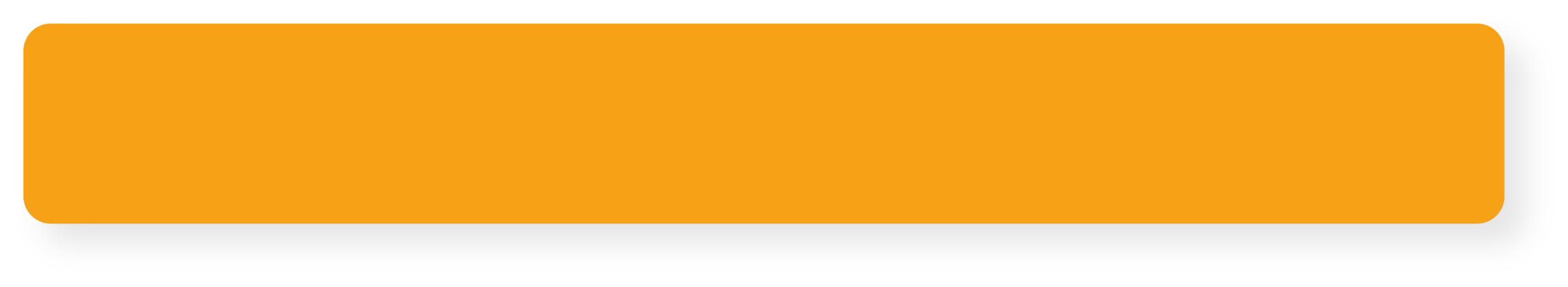 Base de datos:
Jueves del Egresado:
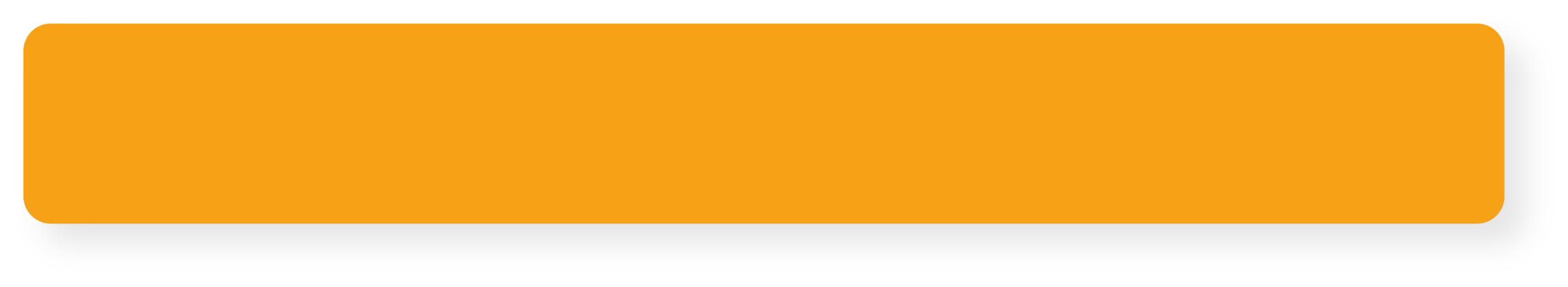 Histórico de egresados:
8980
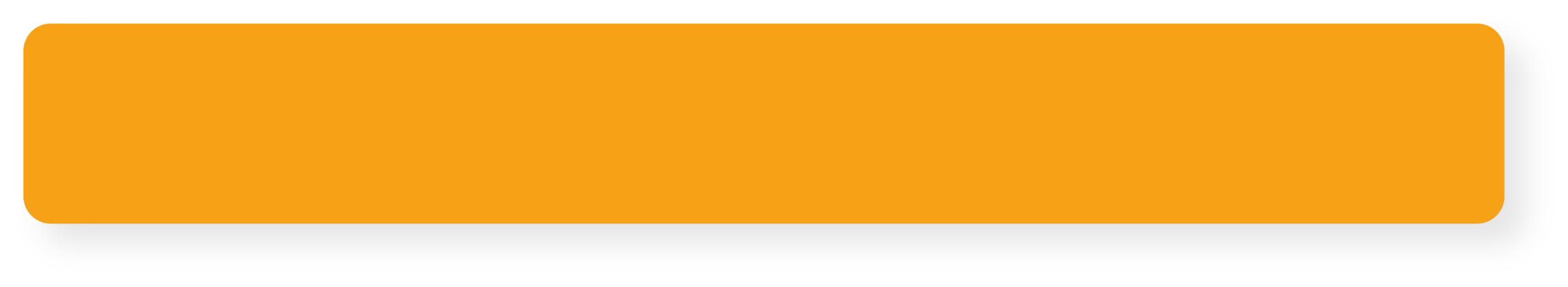 Eventos:
18
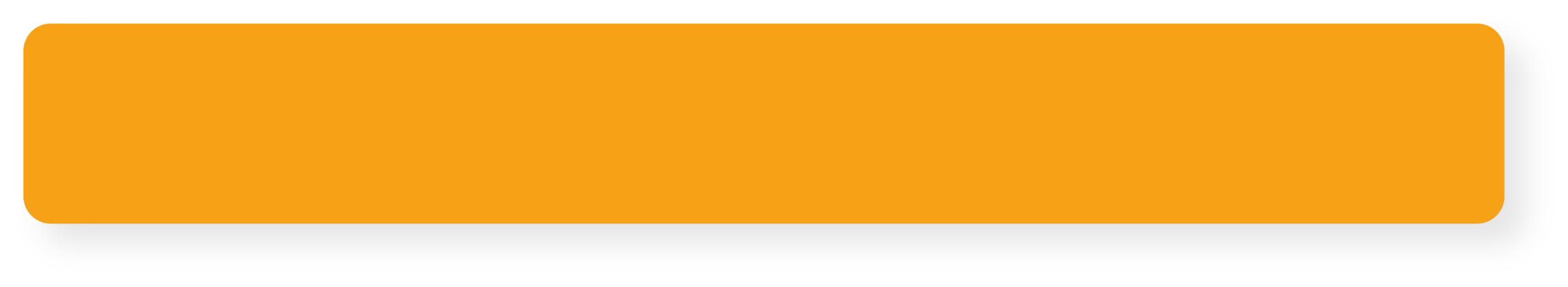 Egresados potenciales de seguimiento:
2901
Conferencistas certificados:
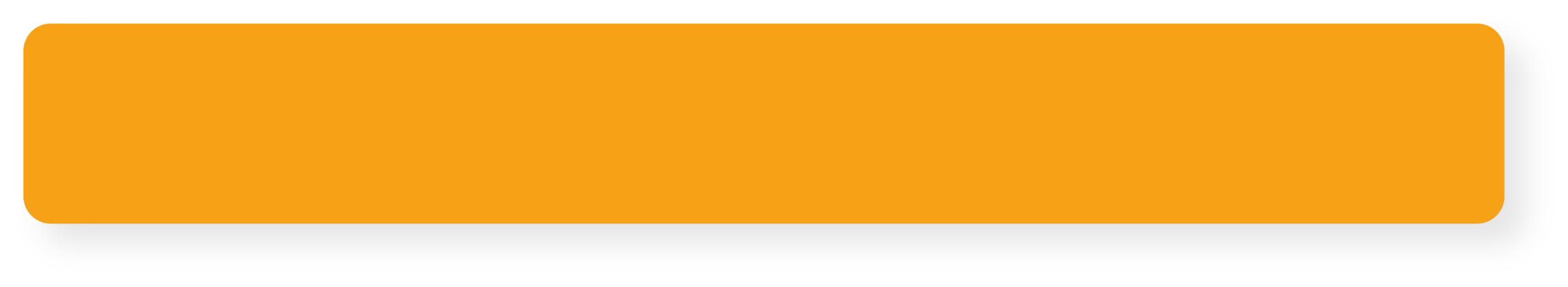 6
Encuestas de seguimiento:
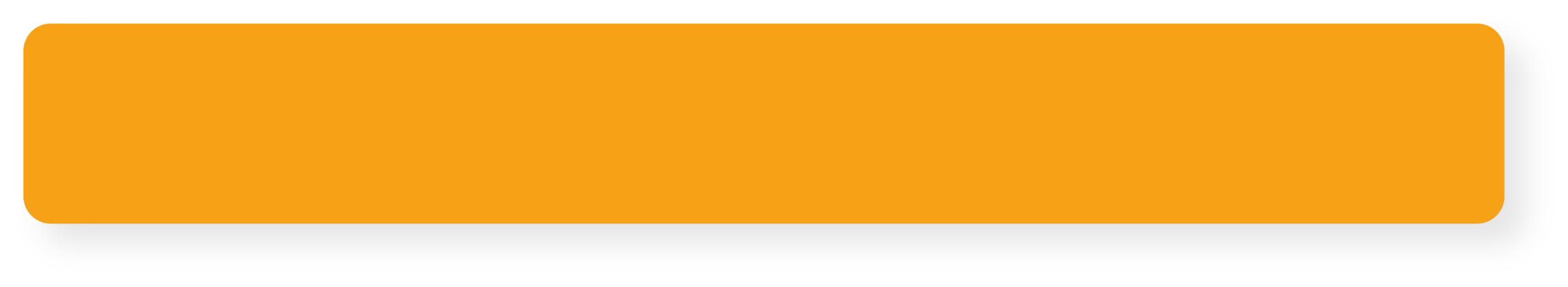 1650
Egresados FCE beneficiados:
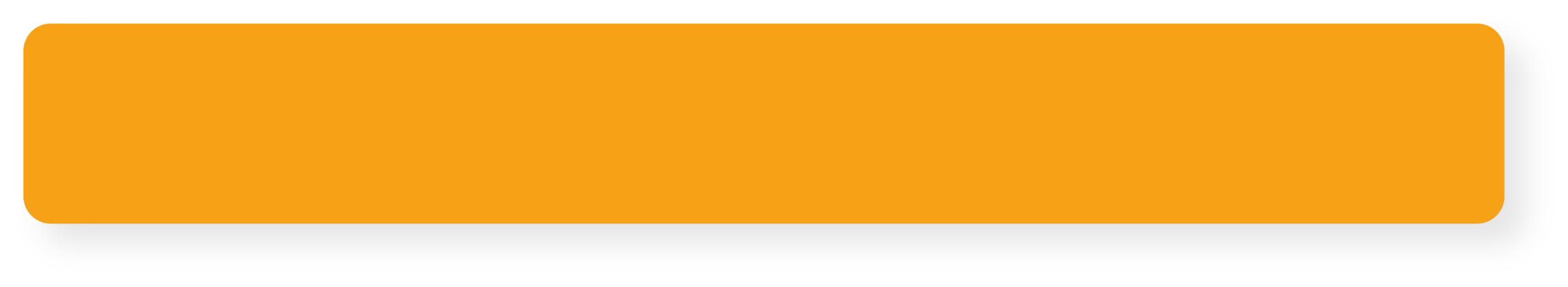 311
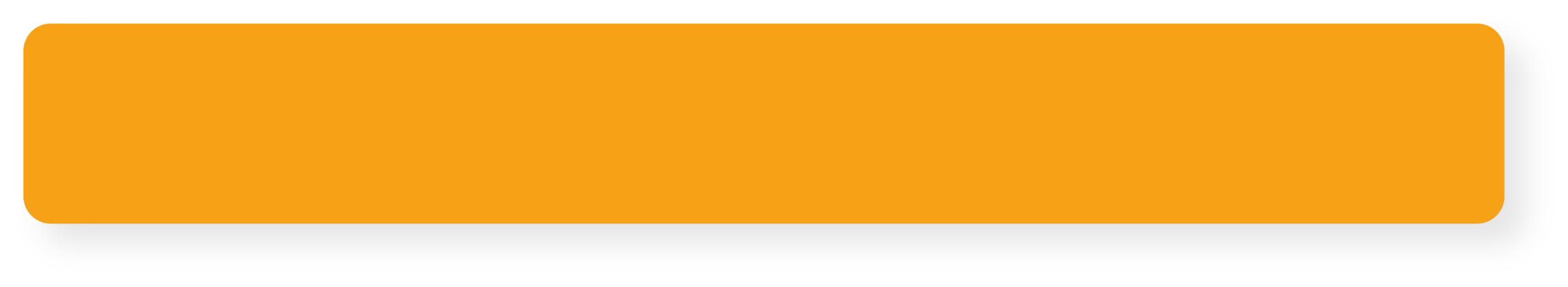 Empleadores:
45
Beneficiados (docentes, estudiantes, administrativos, externos y otros egresados):
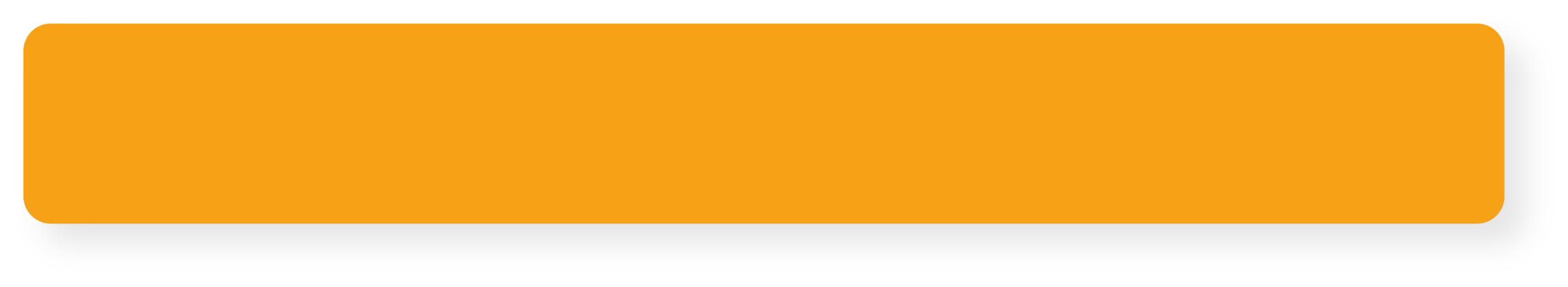 414
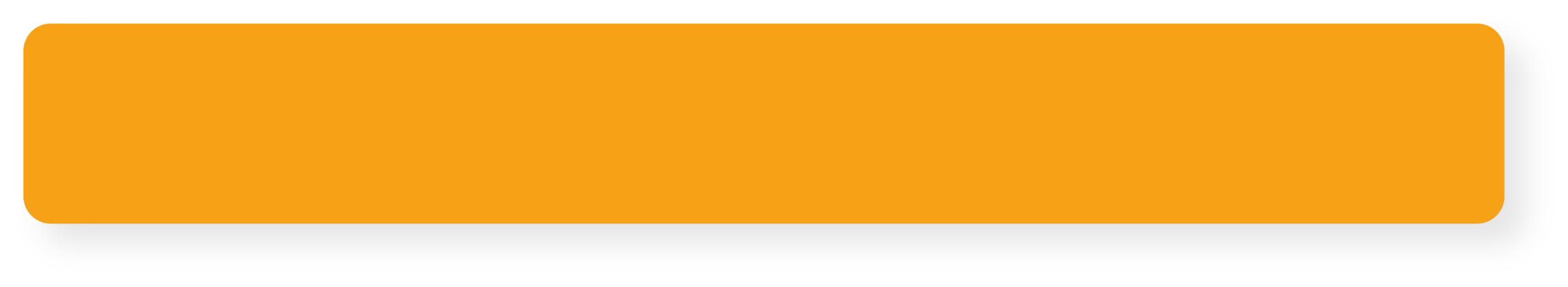 Representación de Egresados:
9
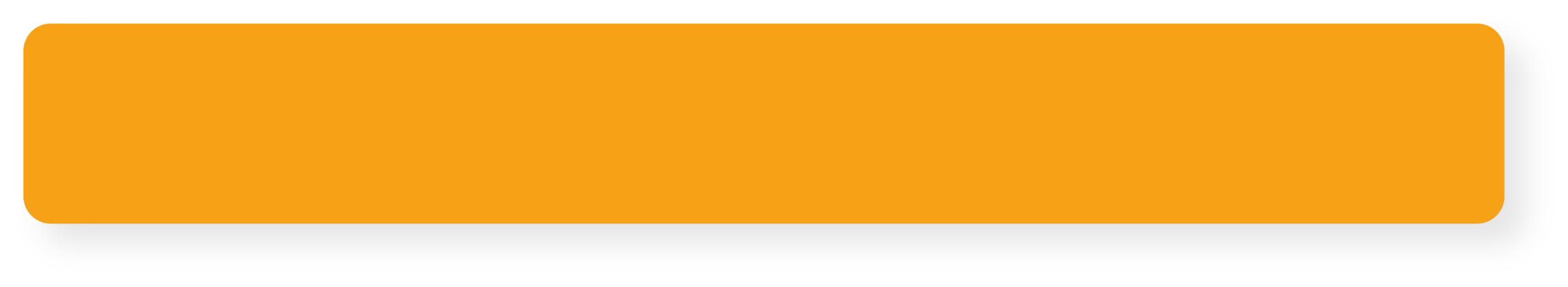 Beneficiados: 725
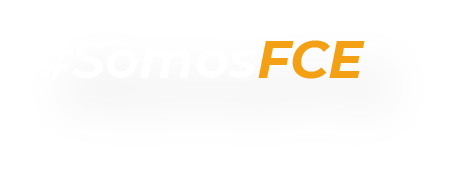 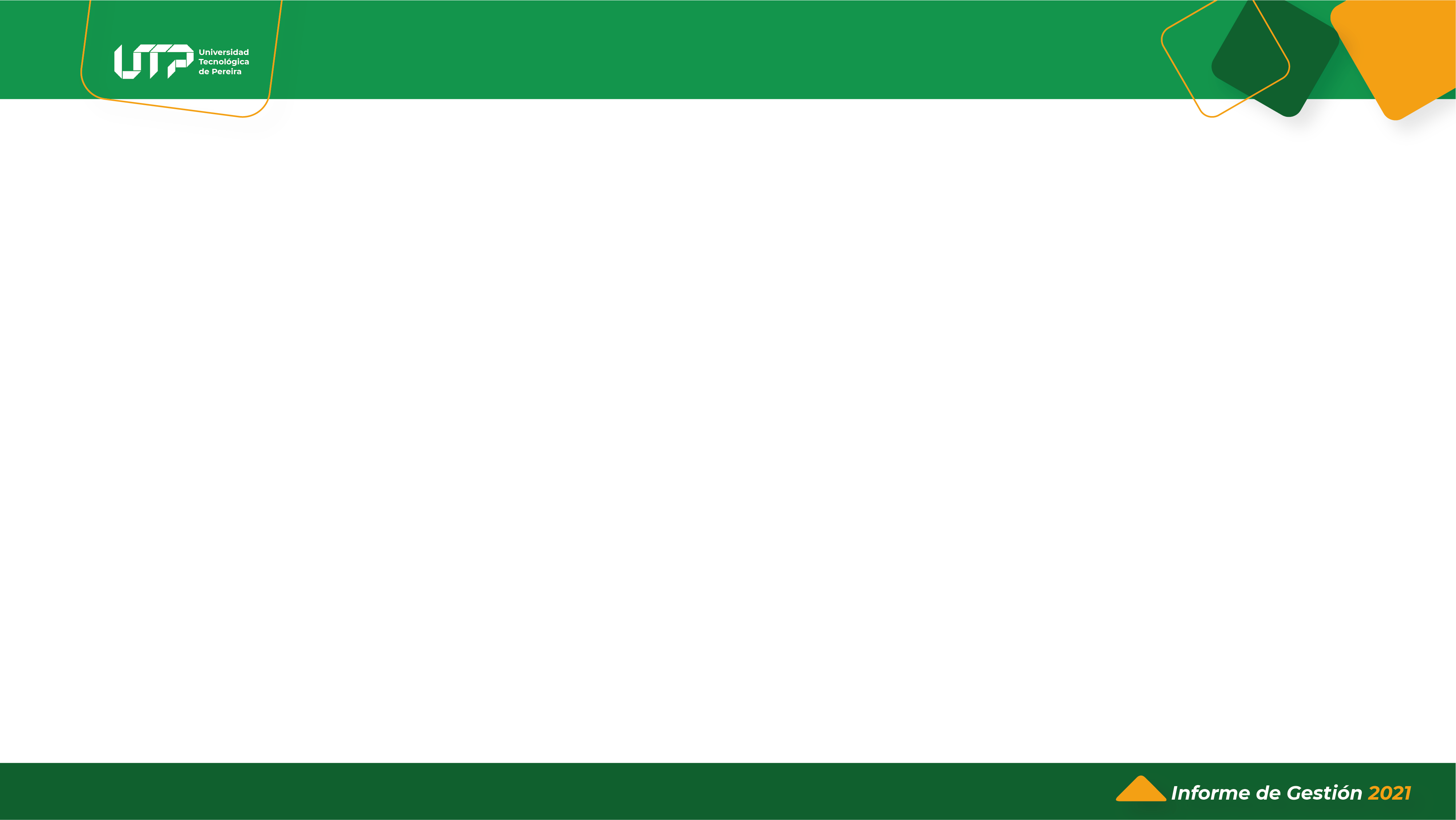 Pasa la Antorcha:
Gestión de la empleabilidad:
Semana de la Gestión de la Empleabilidad :
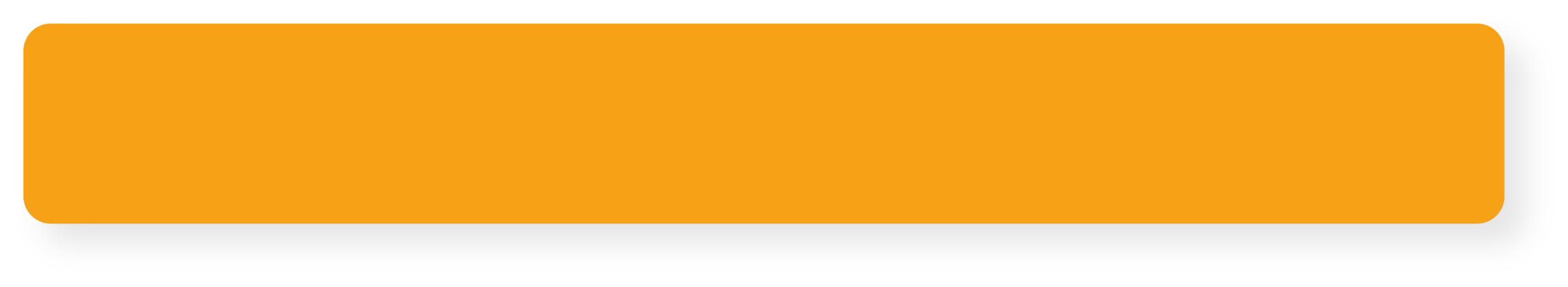 Eventos:
14
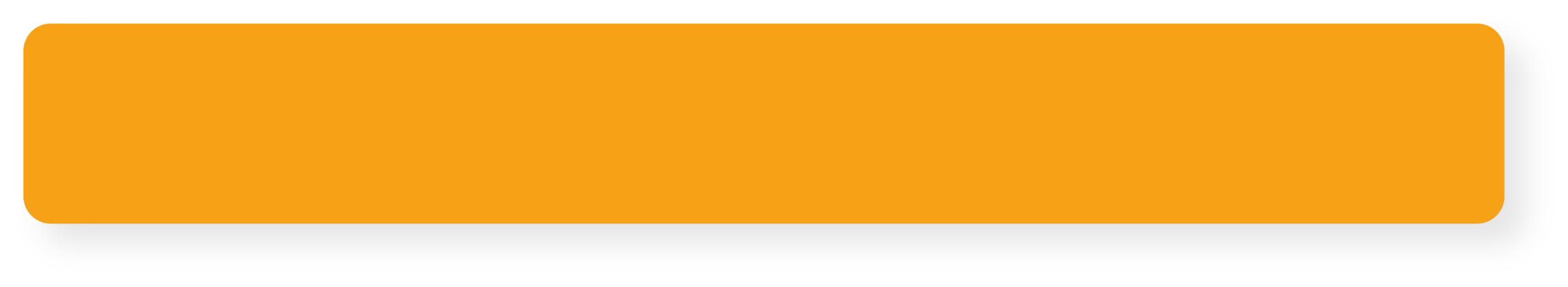 1
Egresados FCE beneficiados:
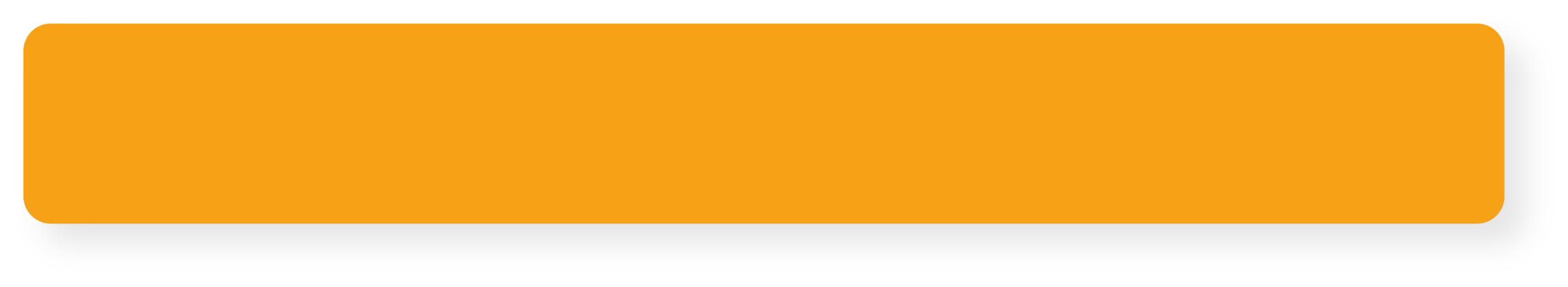 290
Encuentros con empleadores de Egresados:
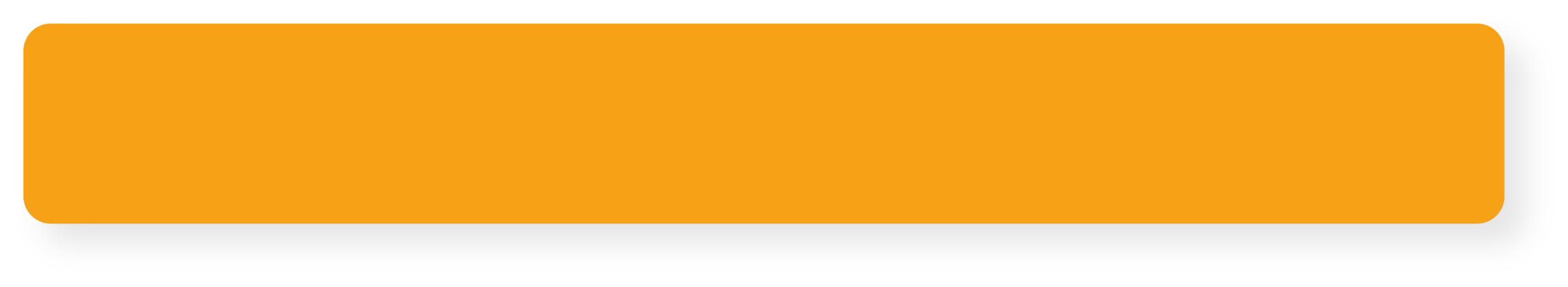 2
Beneficiados (docentes, estudiantes, administrativos, externos y otros egresados):
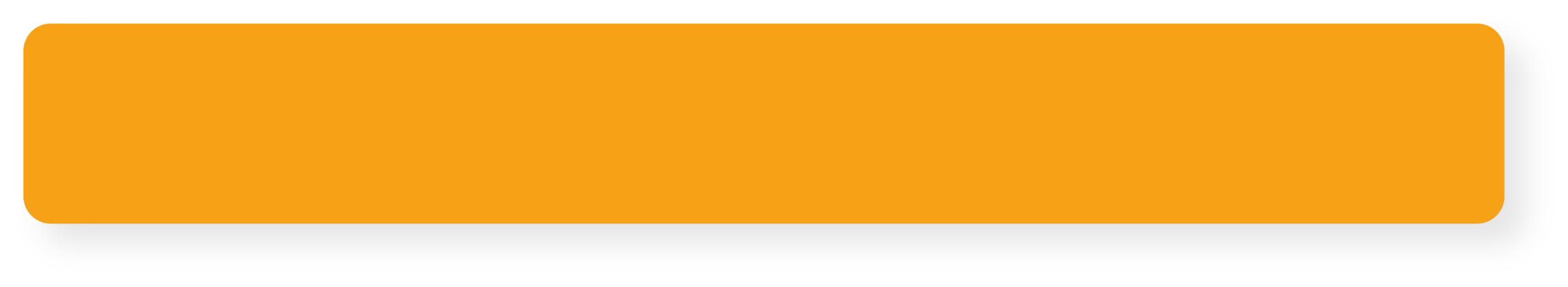 1242
Eventos sobre hoja de vida, entrevista de trabajo y búsqueda de empleo:
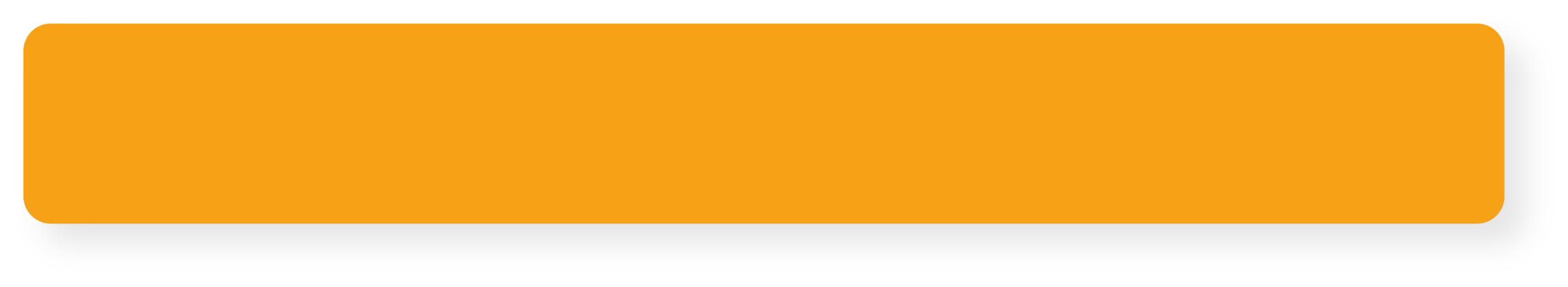 4
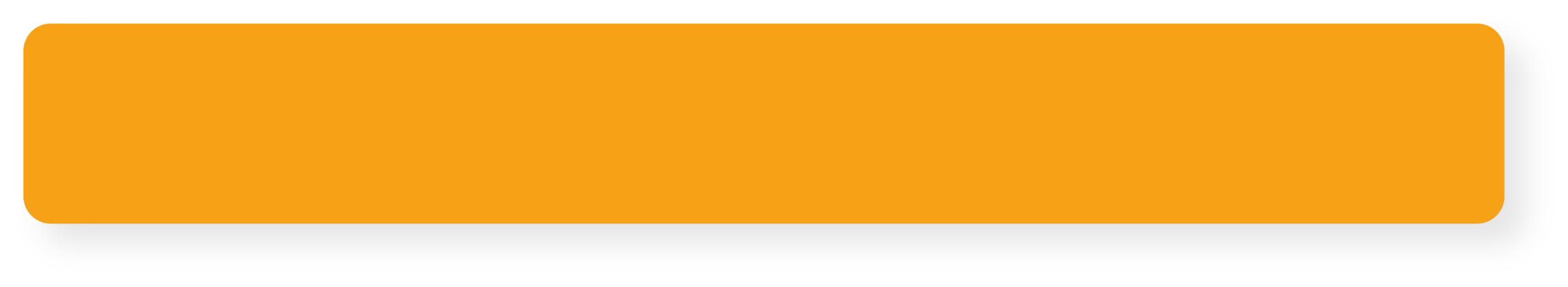 Beneficiados: 1532
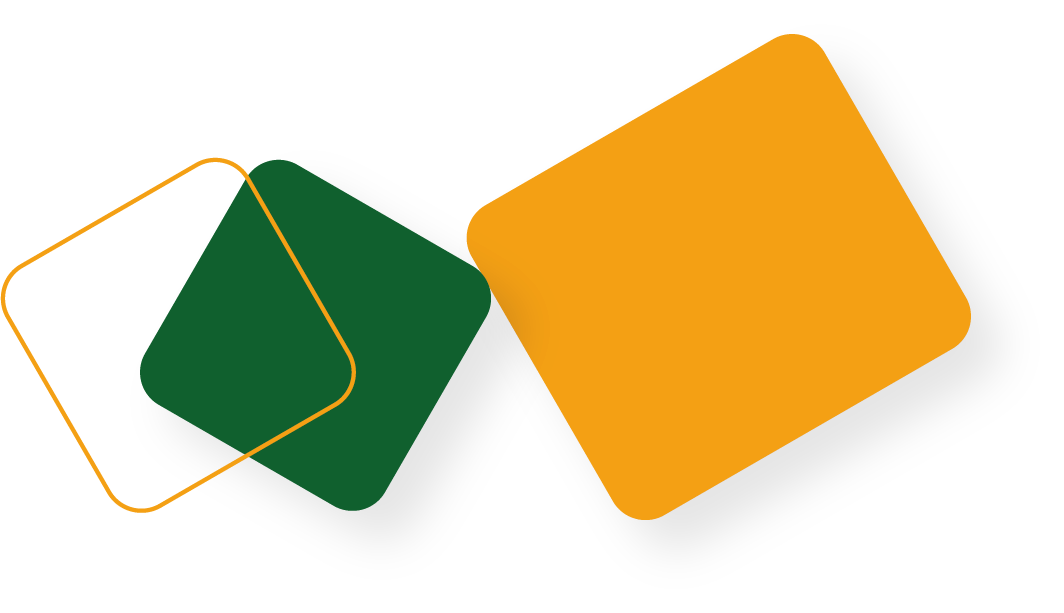 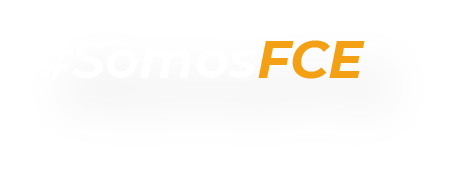 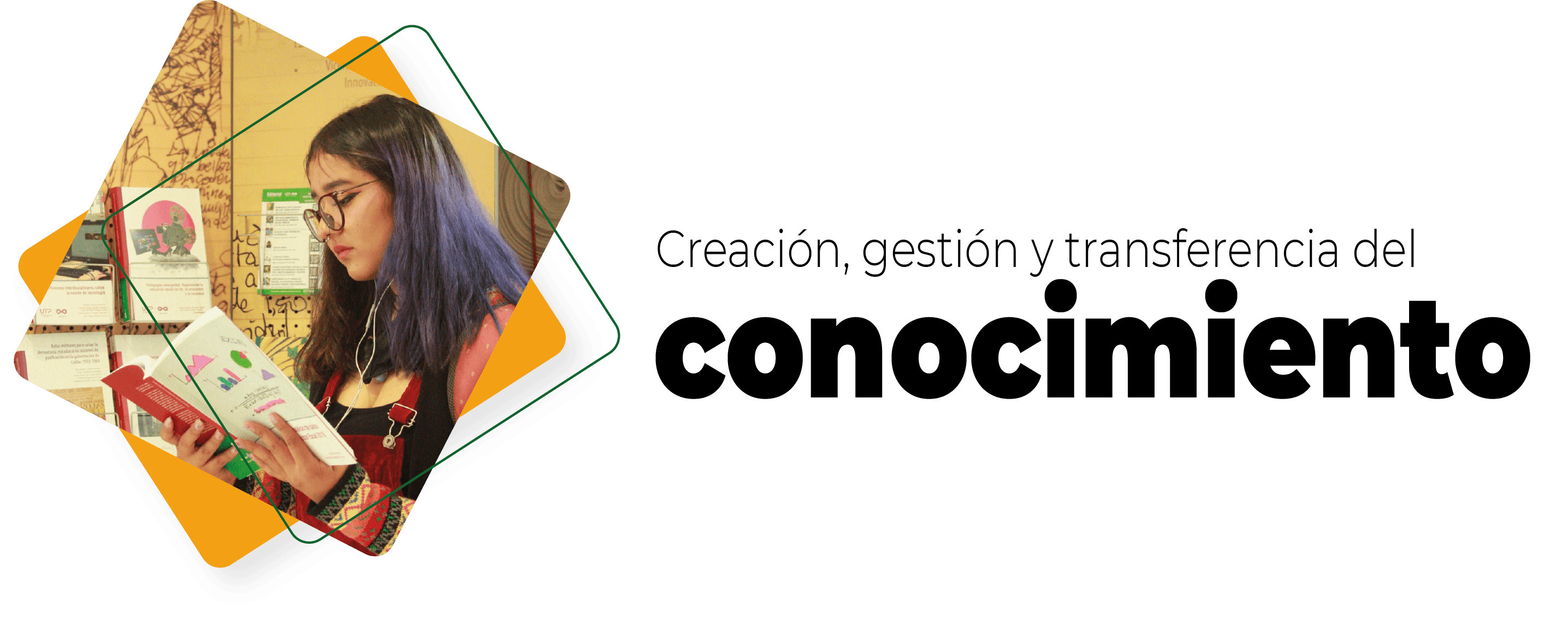 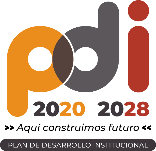 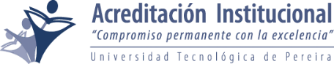 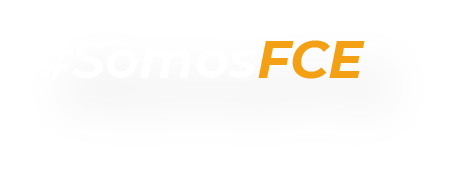 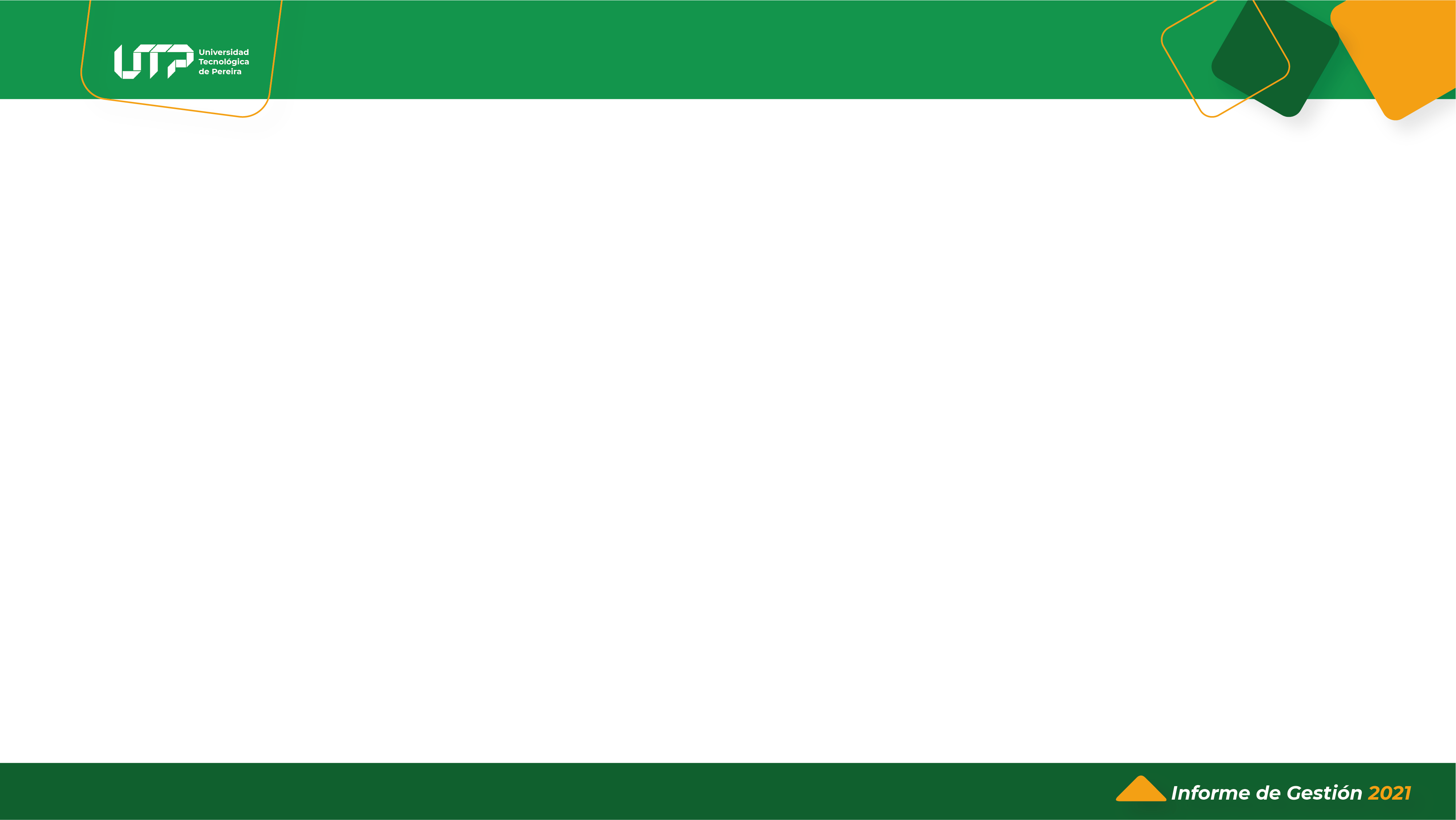 2.1
Consolidación de la investigación institucional.
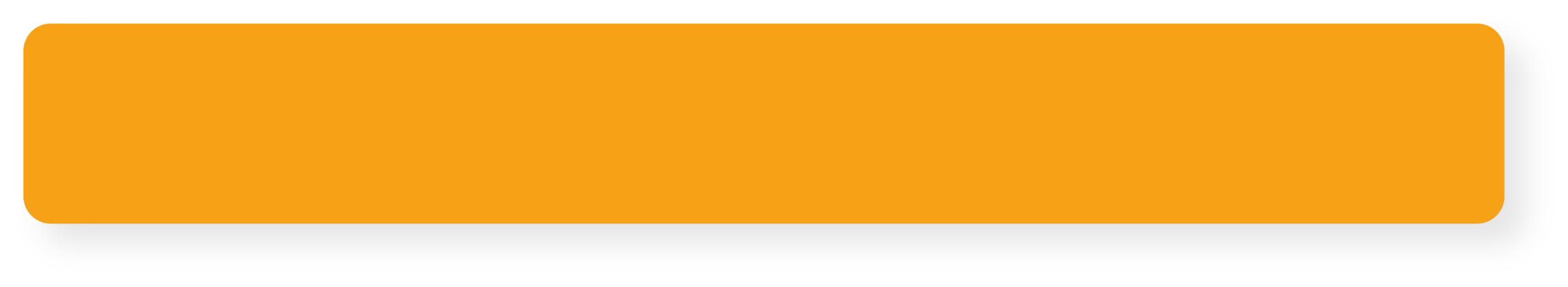 2 (12 libros)
Investigadores Reconocidos:
Muestras de libros de profesores de la Facultad:
46
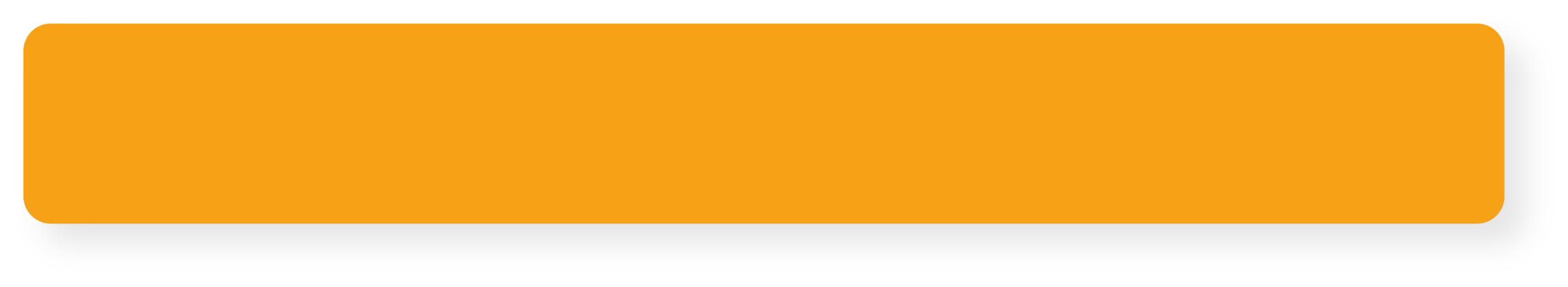 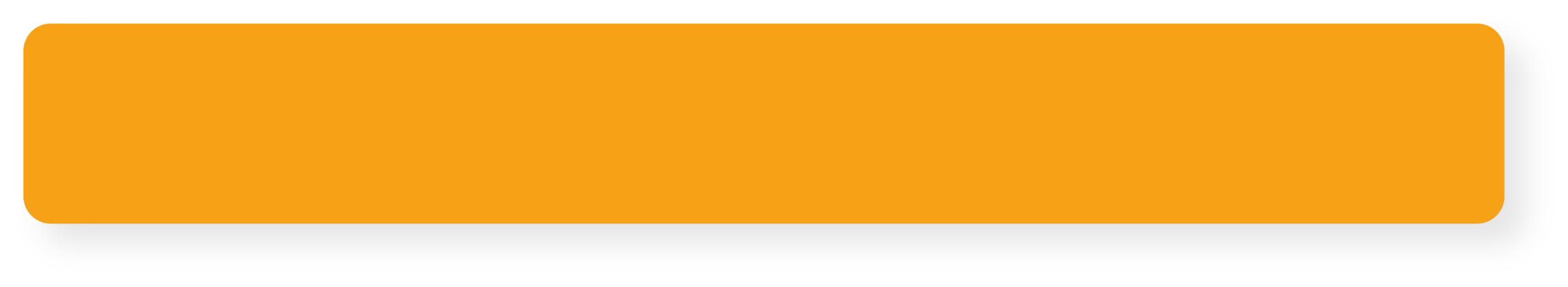 14
Grupos de investigación reconocidos por MinCiencias:
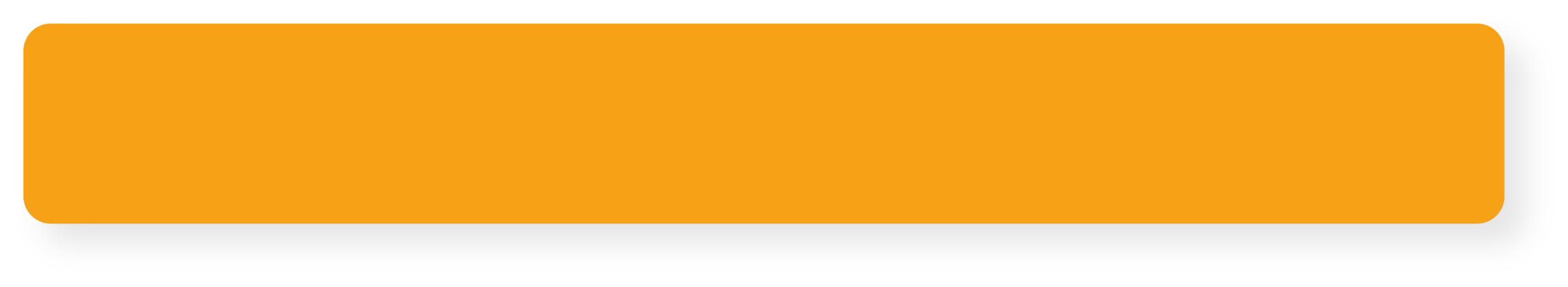 5
Senior:
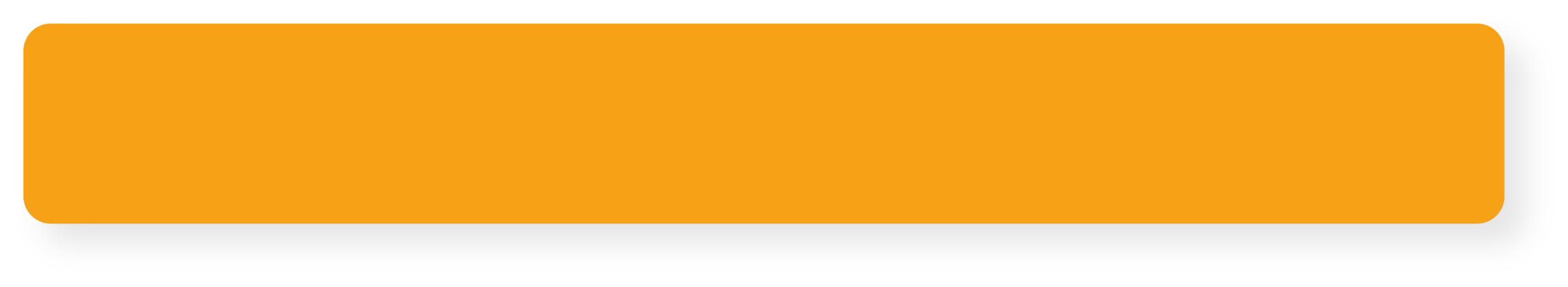 Internos:
20
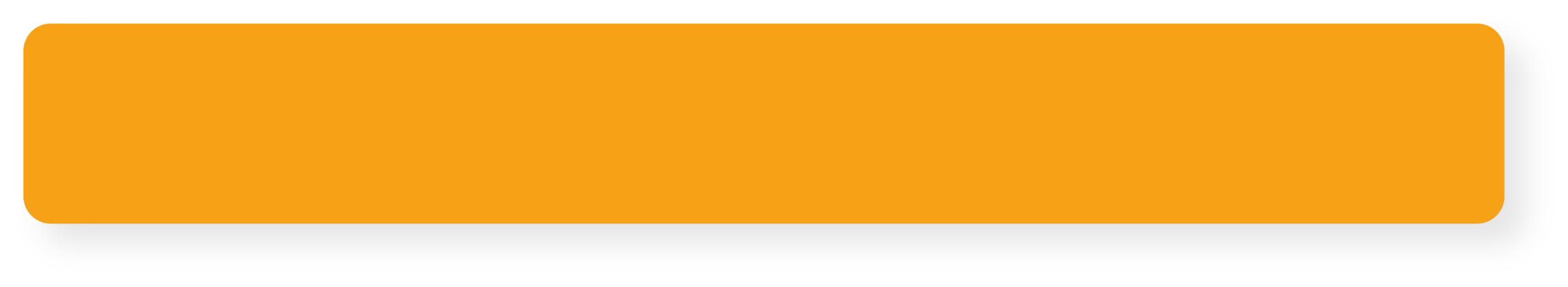 Asociado:
11
Externos:
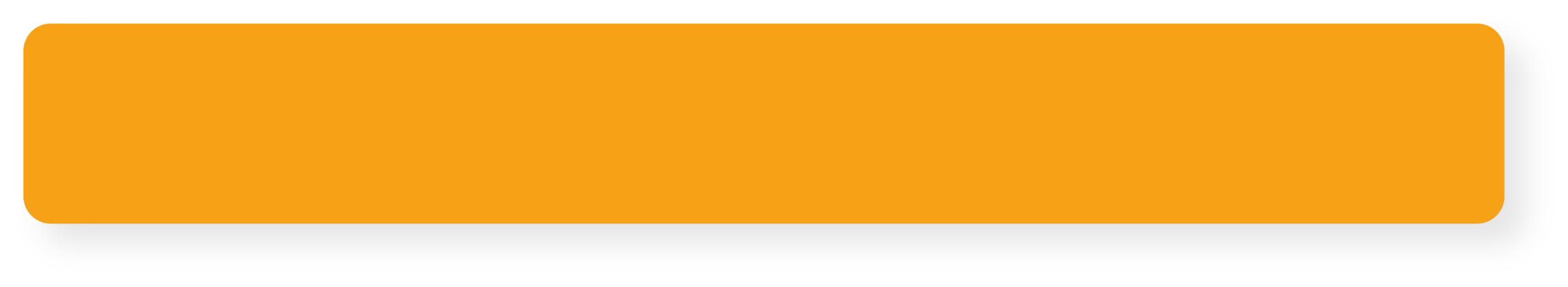 26
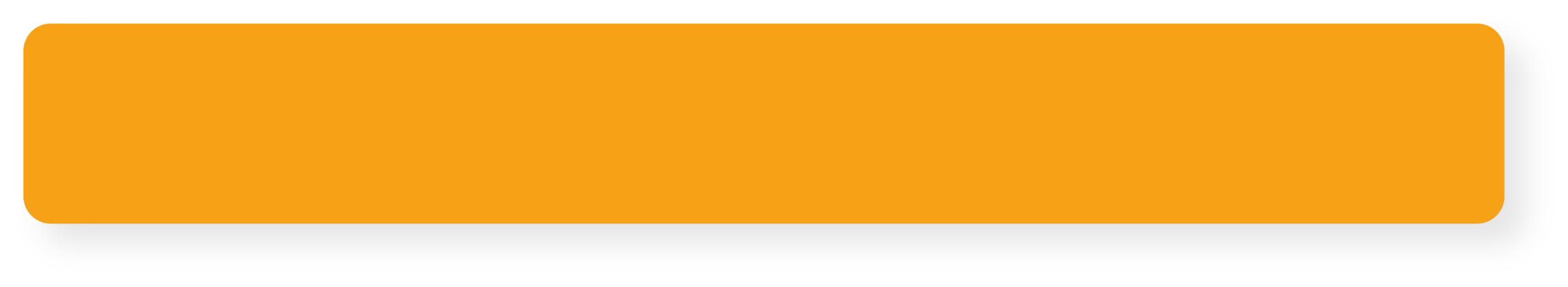 A1
2. Estudios del lenguaje, y Políticas, Sociabilidades y Representaciones Histórico-Educativas.
Junior:
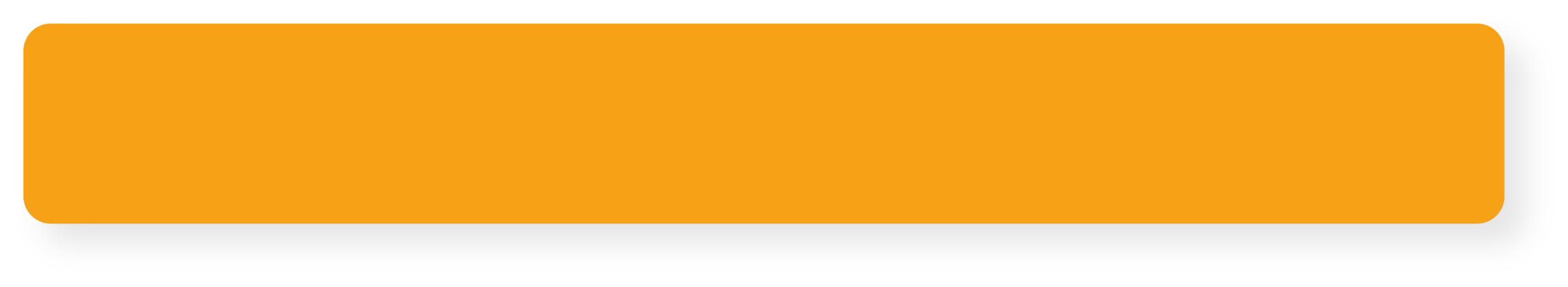 30
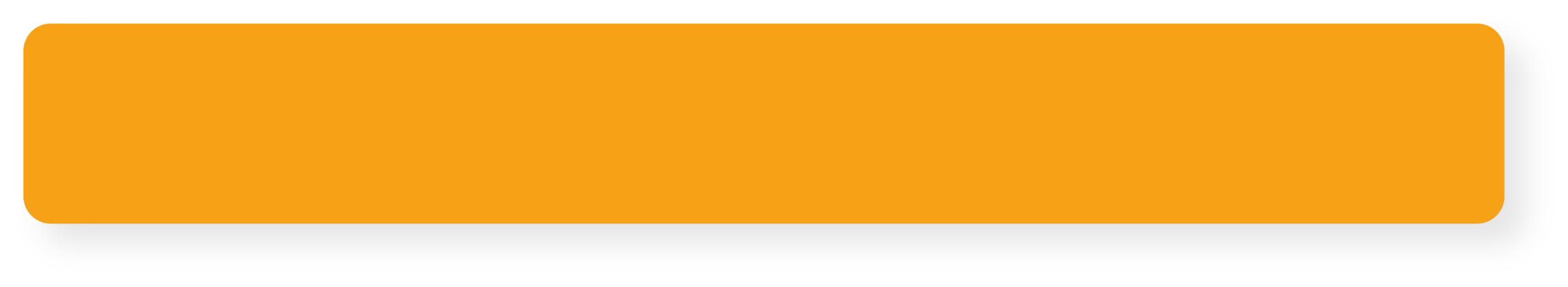 A
3. Comunicación Educativa, Educación y Desarrollo Humano, y Estudios Regionales sobre Literatura y Cultura.
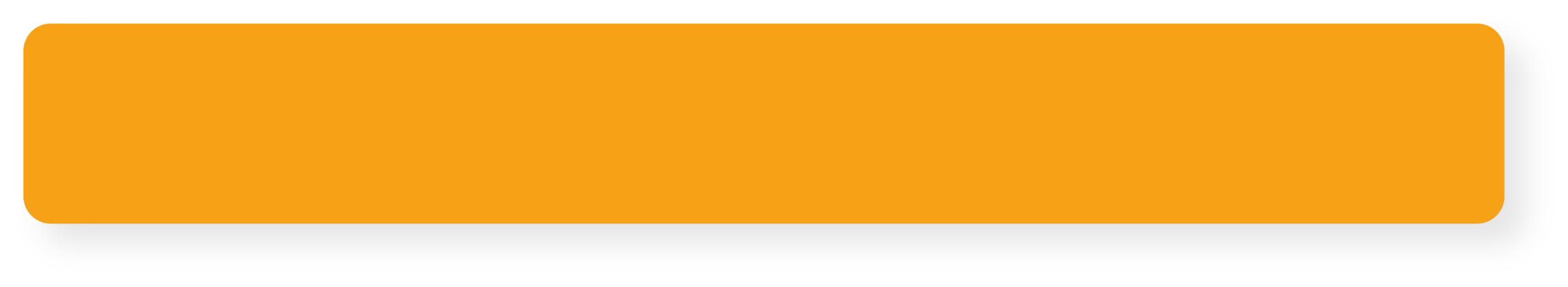 VIIE:
4 libros – 2 capítulos
Convocatorias publicación 2021:
FCE:
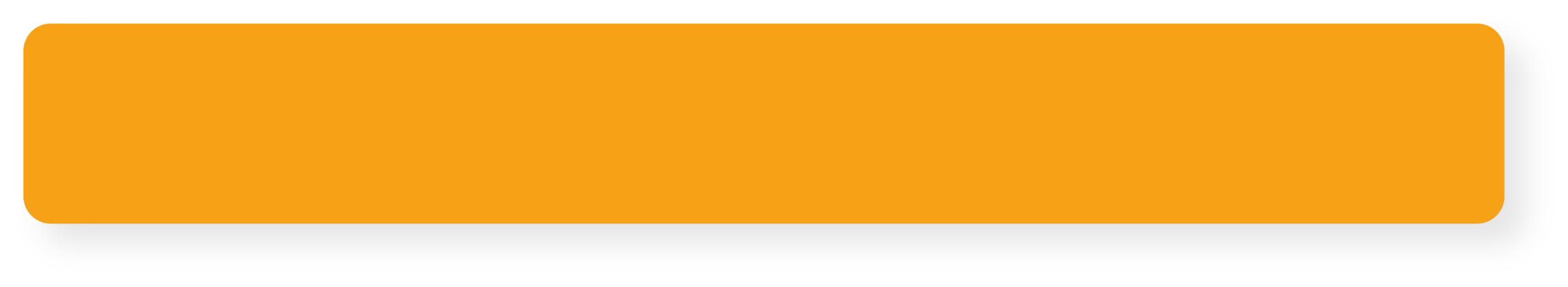 6 libros
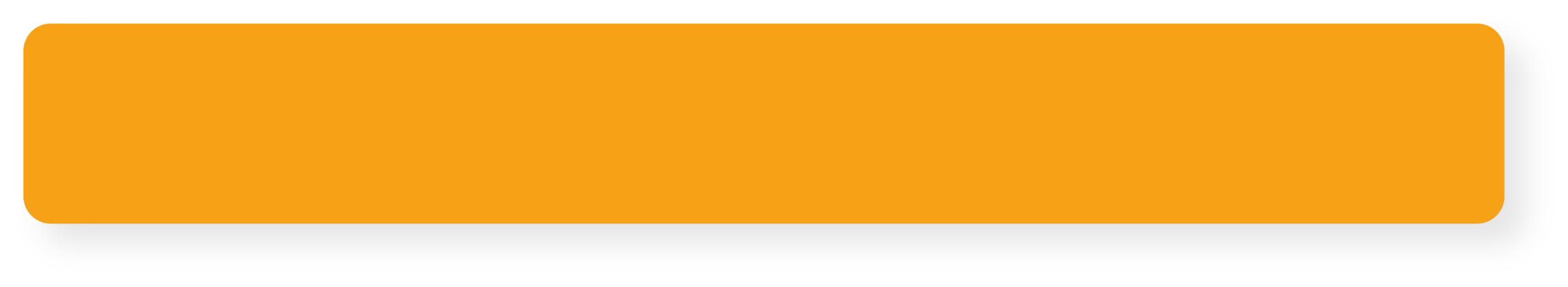 B
4. Cultura Visual, Educación y Tecnología, Filosofía y Memoria, Educación y Pedagogía.
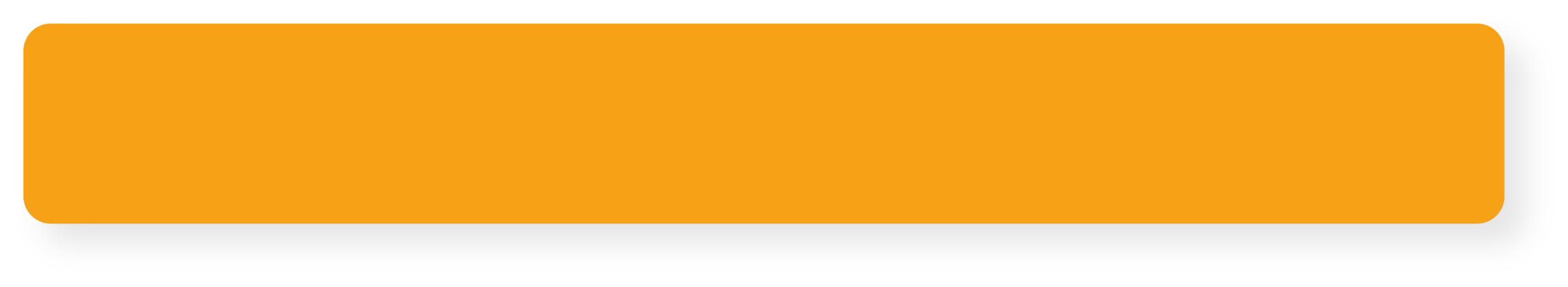 3
Convocatorias Financiación Proyectos VIIE 2021:
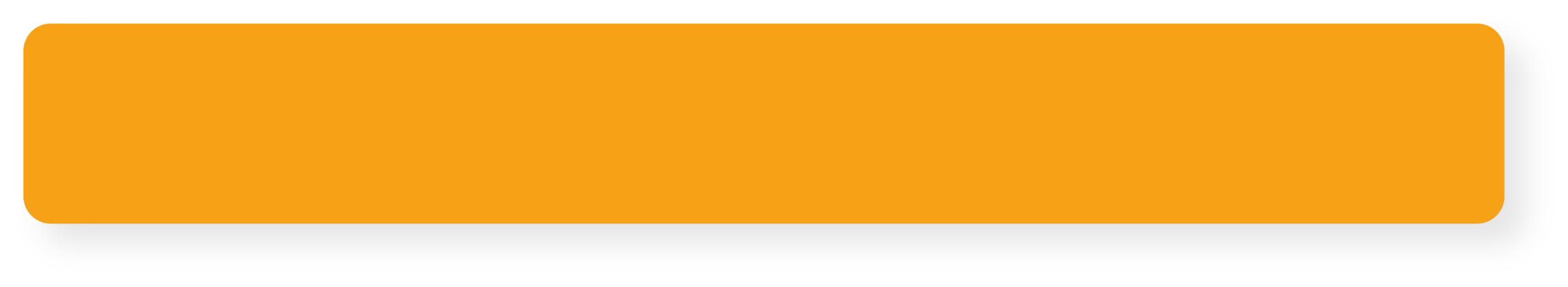 Investigación:
C
4. ACDM, Crítica y Creación, Edumedia-3, Movilidad Humana.
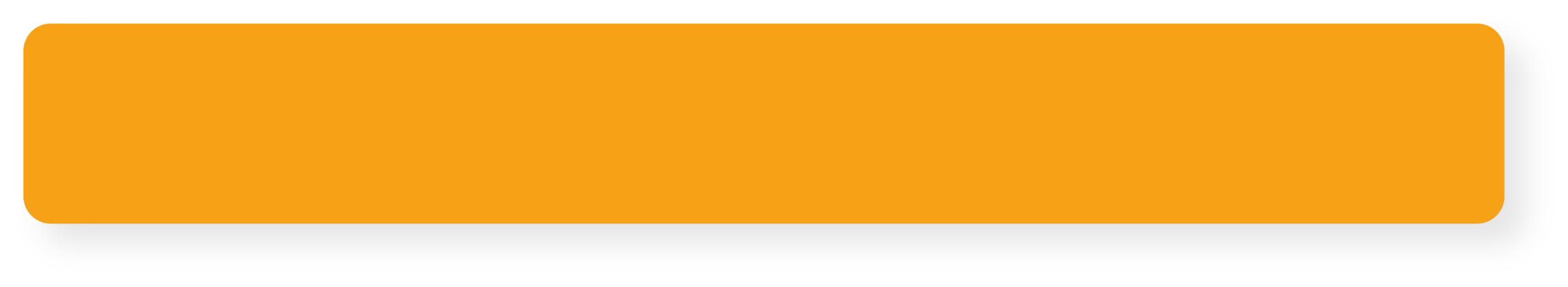 Extensión:
4
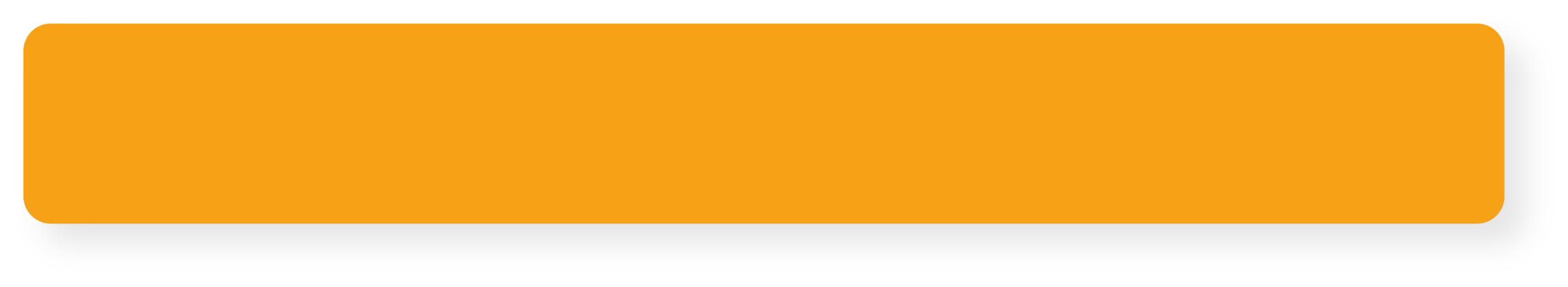 Reconocido
1. GELE
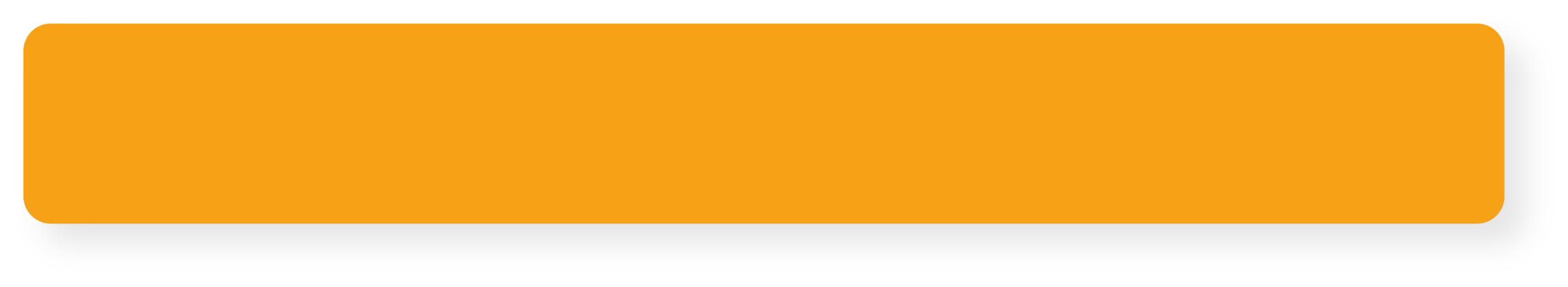 Capítulo de libro. ABPEducom. Brasil.
Participación en publicación internacional:
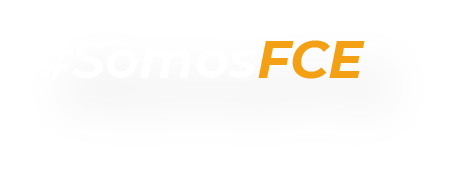 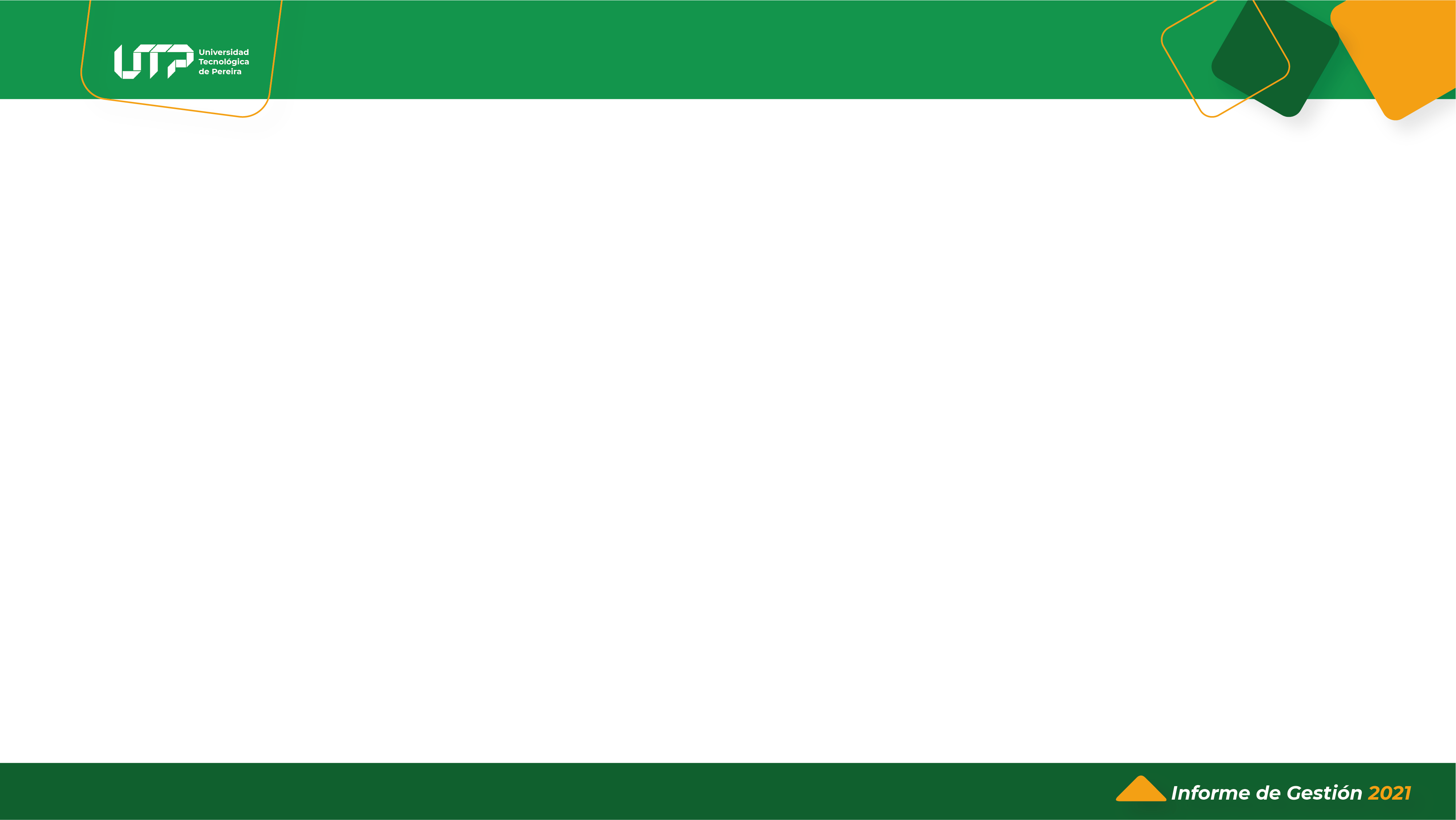 2.2
Consolidación de la Extensión institucional.
Actividades de extensión de la 
    Facultad registradas en la VIIE:
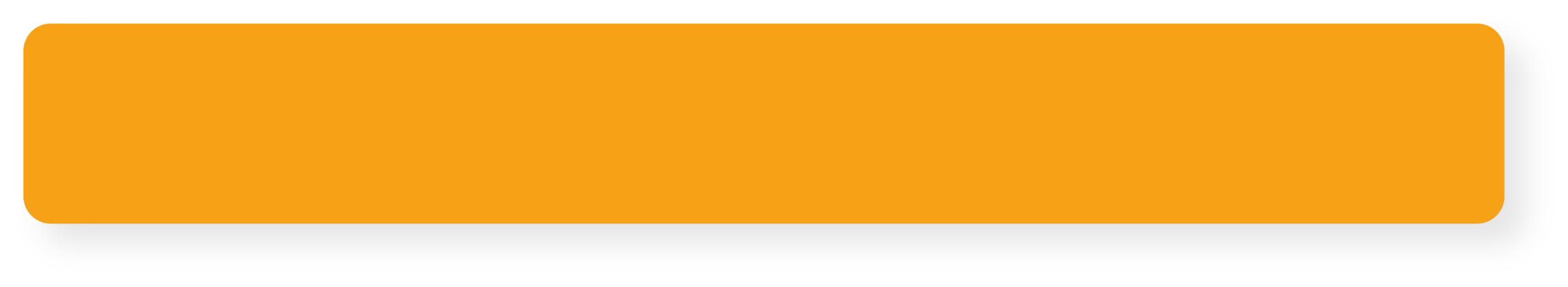 71
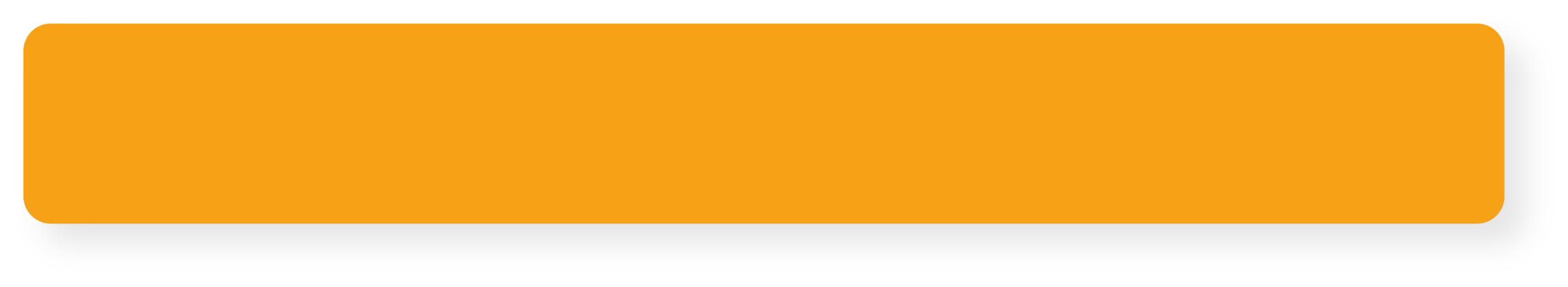 23 (Proyectos / convenios)
Actividades de extensión (no registradas):
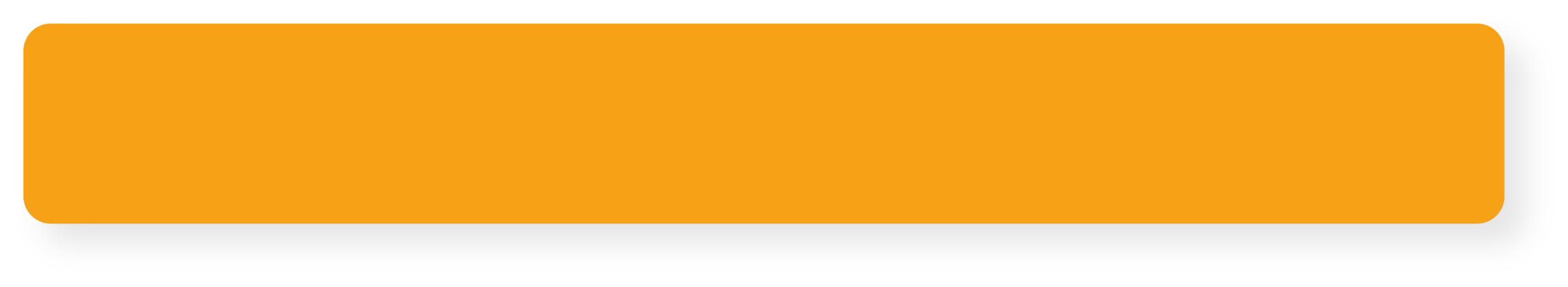 19
Actividades artísticas, culturales y recreativas:
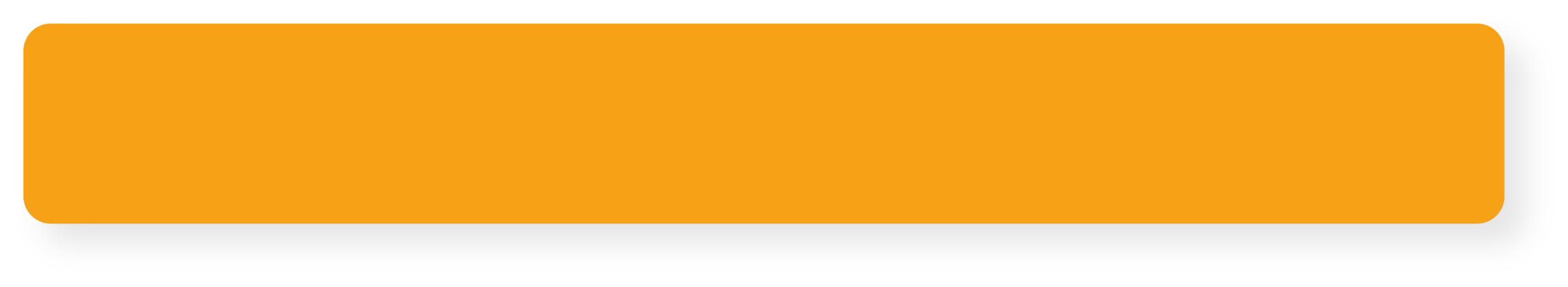 2
Convenios con el Programa Ondas:
Educación continua:
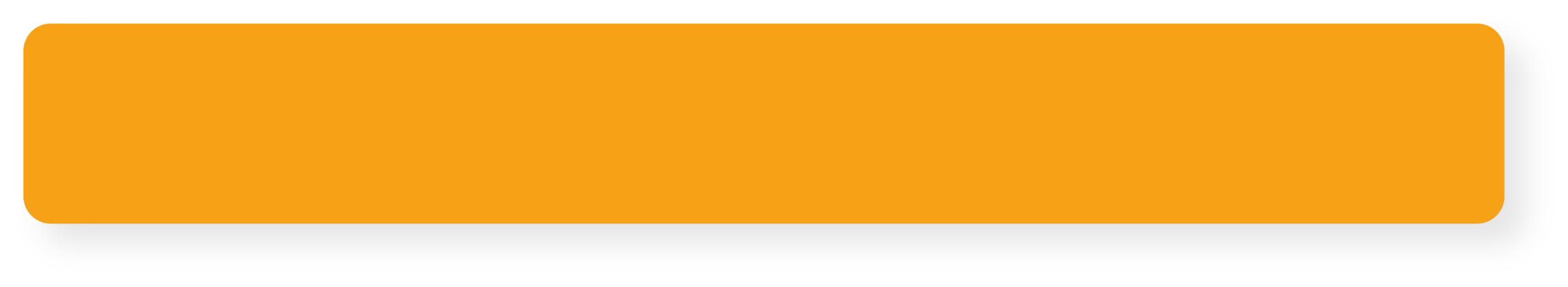 4
Eventos de divulgación académica y cultural:
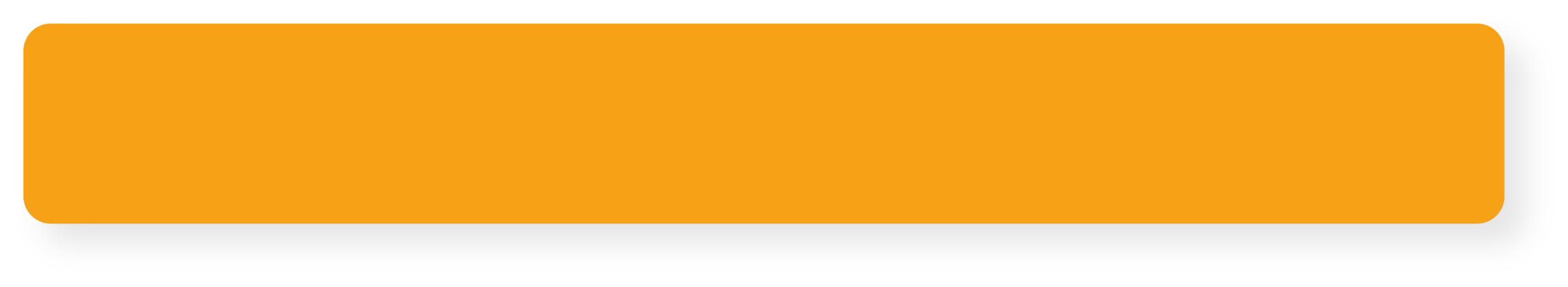 39
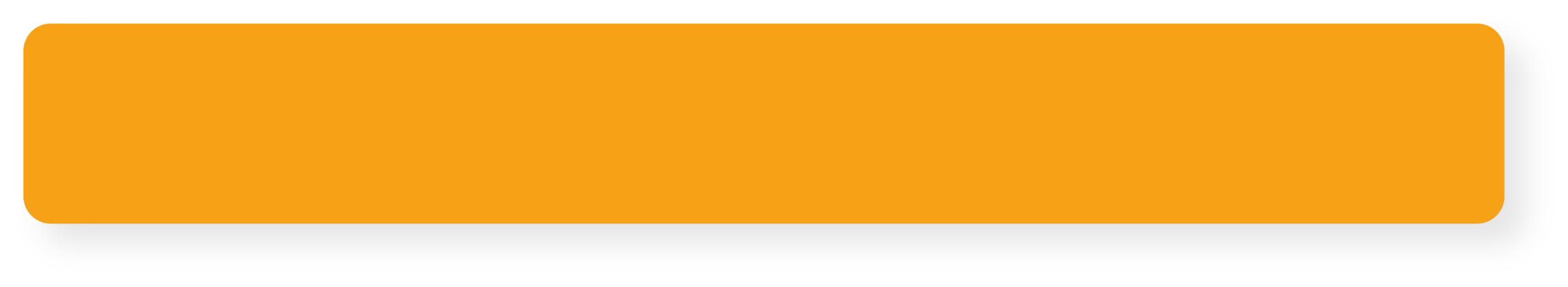 2
Convenios Interadministrativos MEN – UTP:
Proyectos de extensión solidaria:
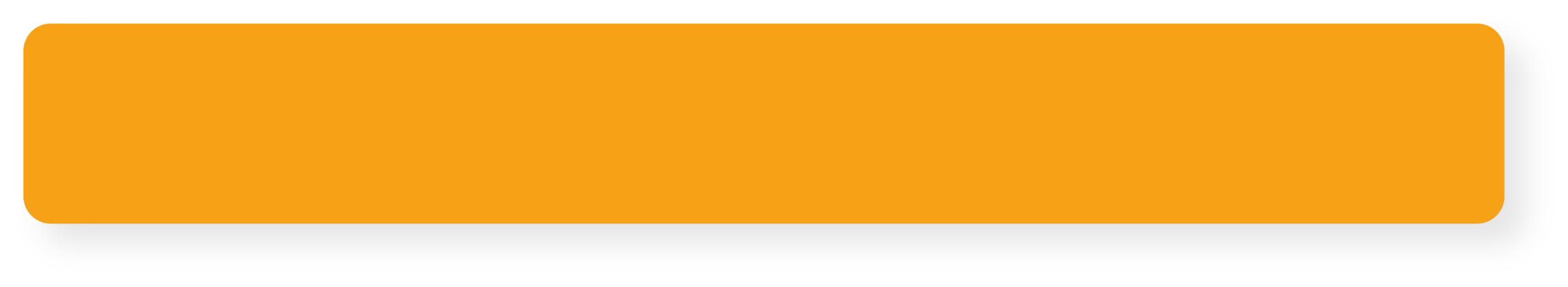 4
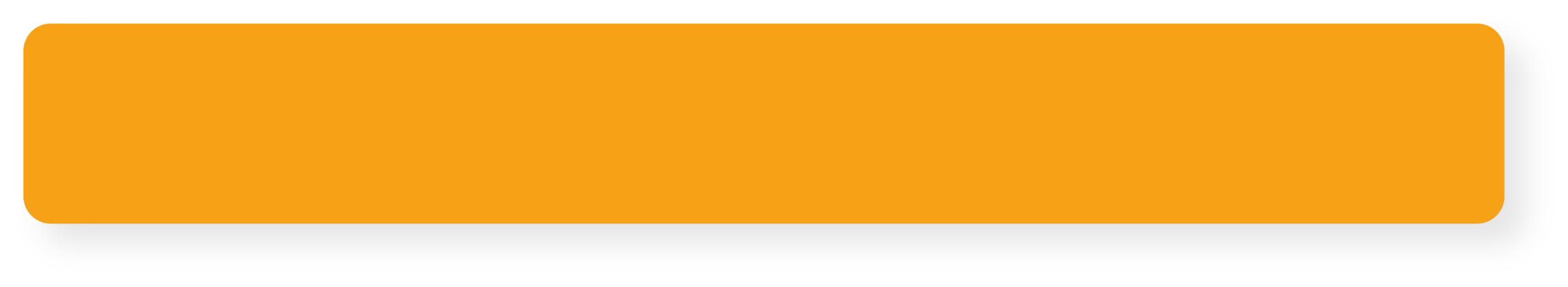 Servicios académicos de extensión:
5
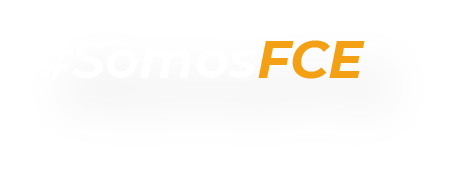 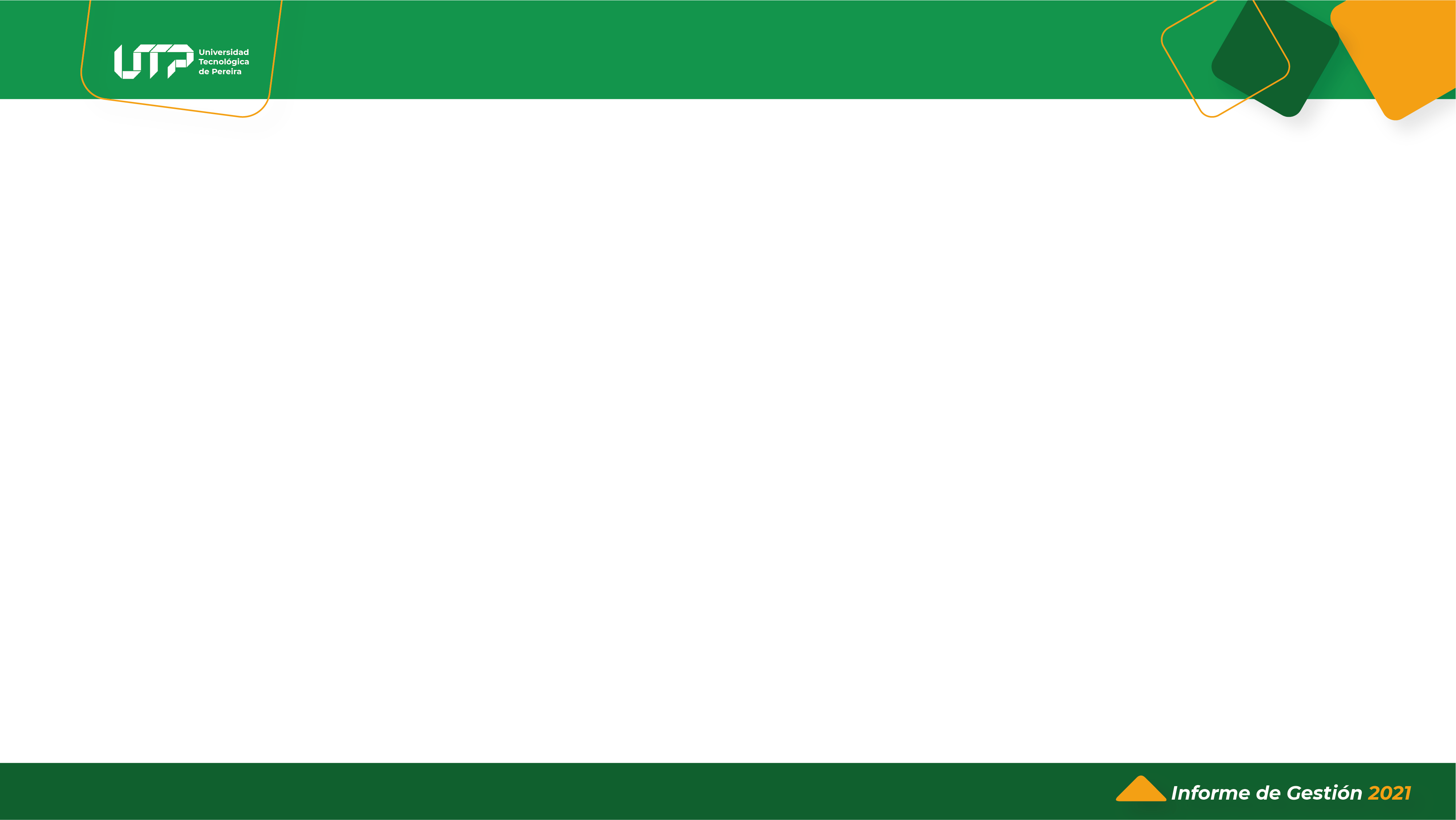 Apropiación Social del Conocimiento:
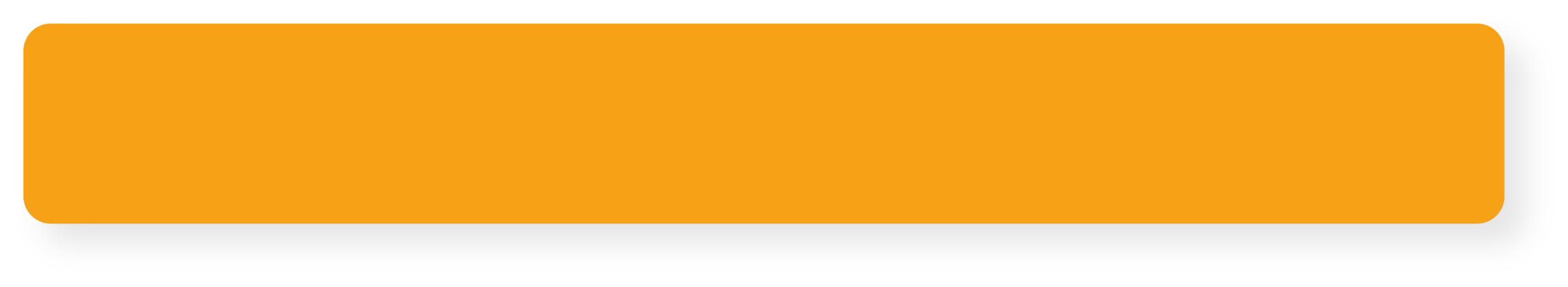 Gestión del Conocimiento, Innovación y Emprendimiento con impacto en la sociedad y reconocimiento nacional e internacional.
2 eventos
Semana de la Facultad:
2.3
Encuentros de Grupos / Semilleros de investigación:
Ponencias:
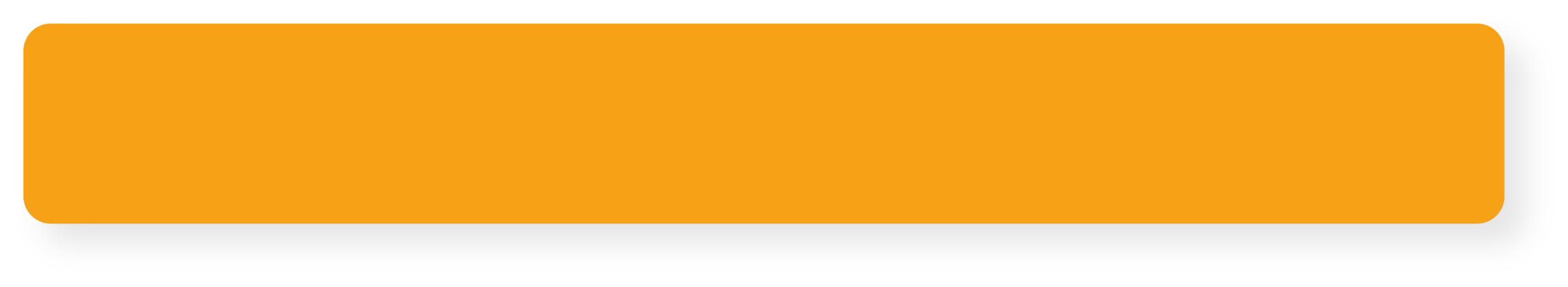 10
Participación activa en la agenda pública y en redes del sector educativo:
Beneficiados:
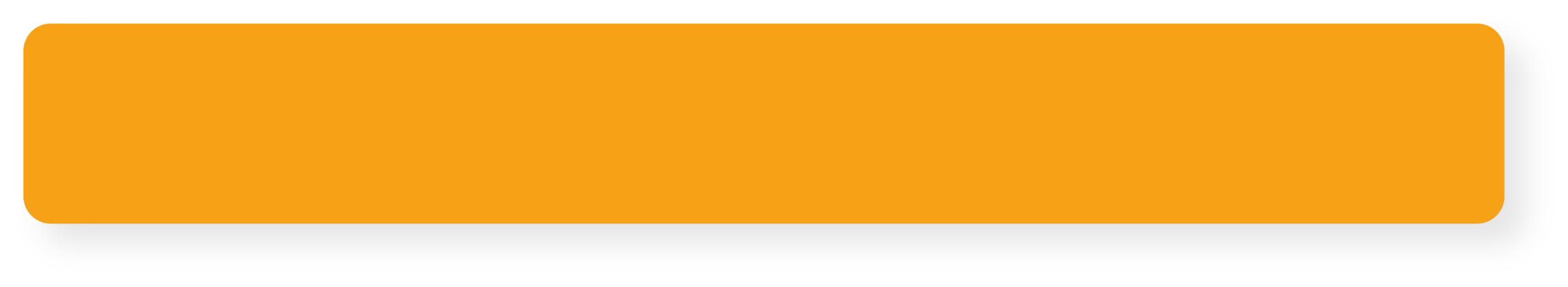 128
ASCOFADE (Capítulo Eje Cafetero).
Comisión Asesora para la Enseñanza de la Historia de Colombia ante el MEN.
Ponencias de la Facultad en la Sexta Jornada de Apropiación Social del Conocimiento – VIIE:
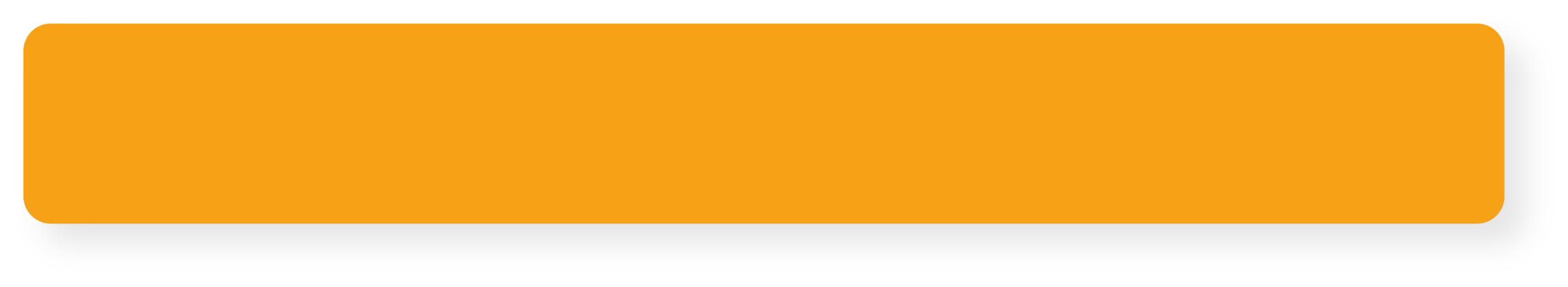 6
Comité Departamental de Capacitación Docente.
Ponencias XI Encuentro Departamental Semilleros de Investigación RREDSI:
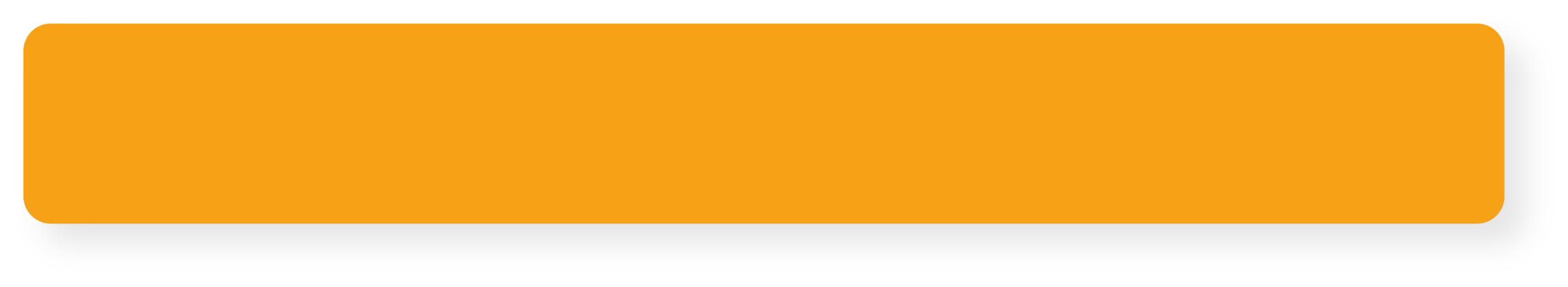 6
Comité Municipal de Formación Docente.
Jornada Capacitación Perfiles Google Scholar
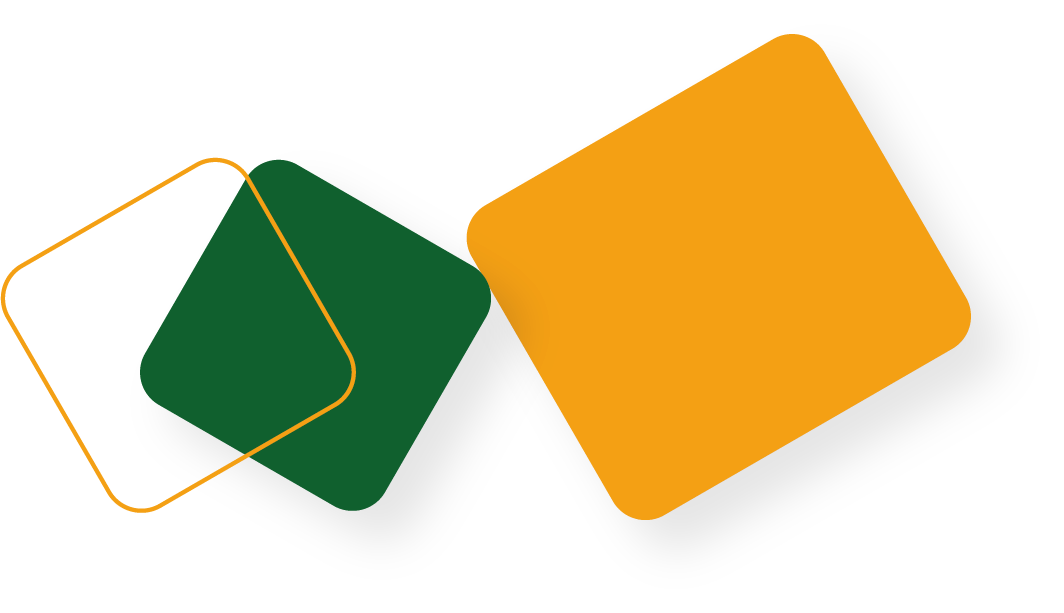 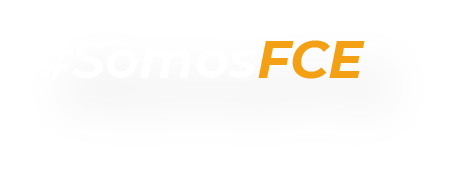 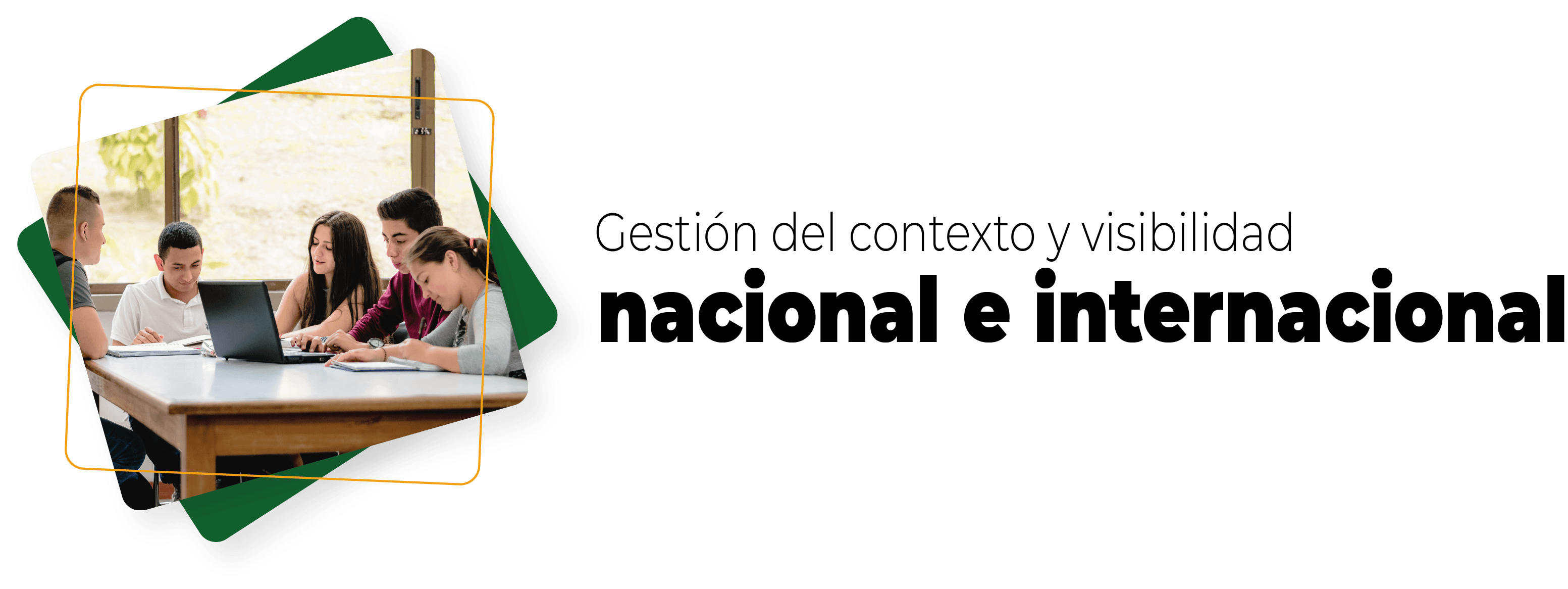 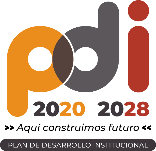 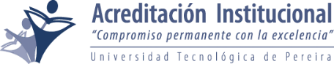 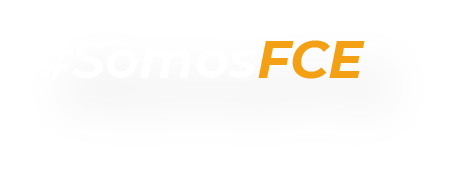 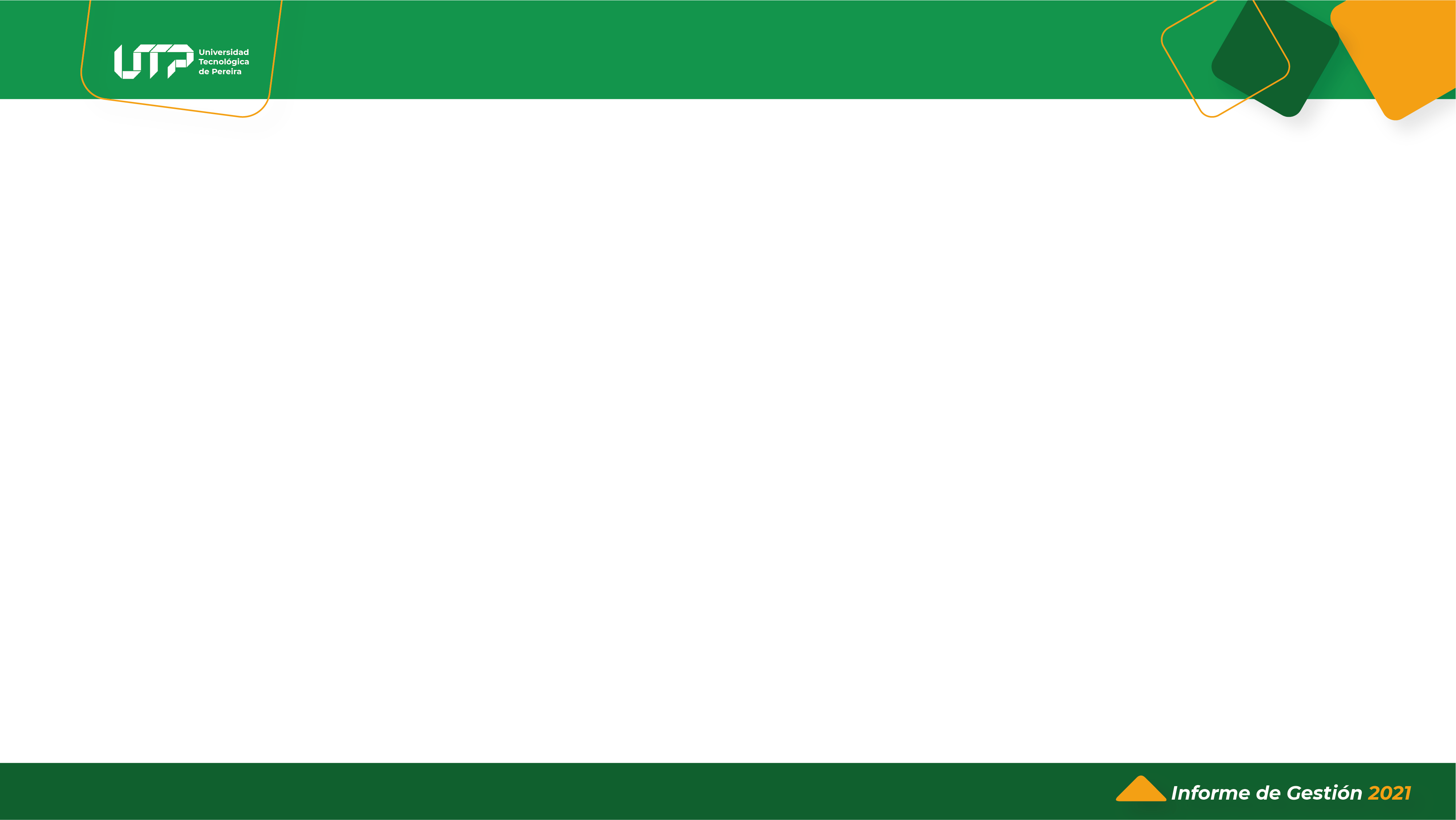 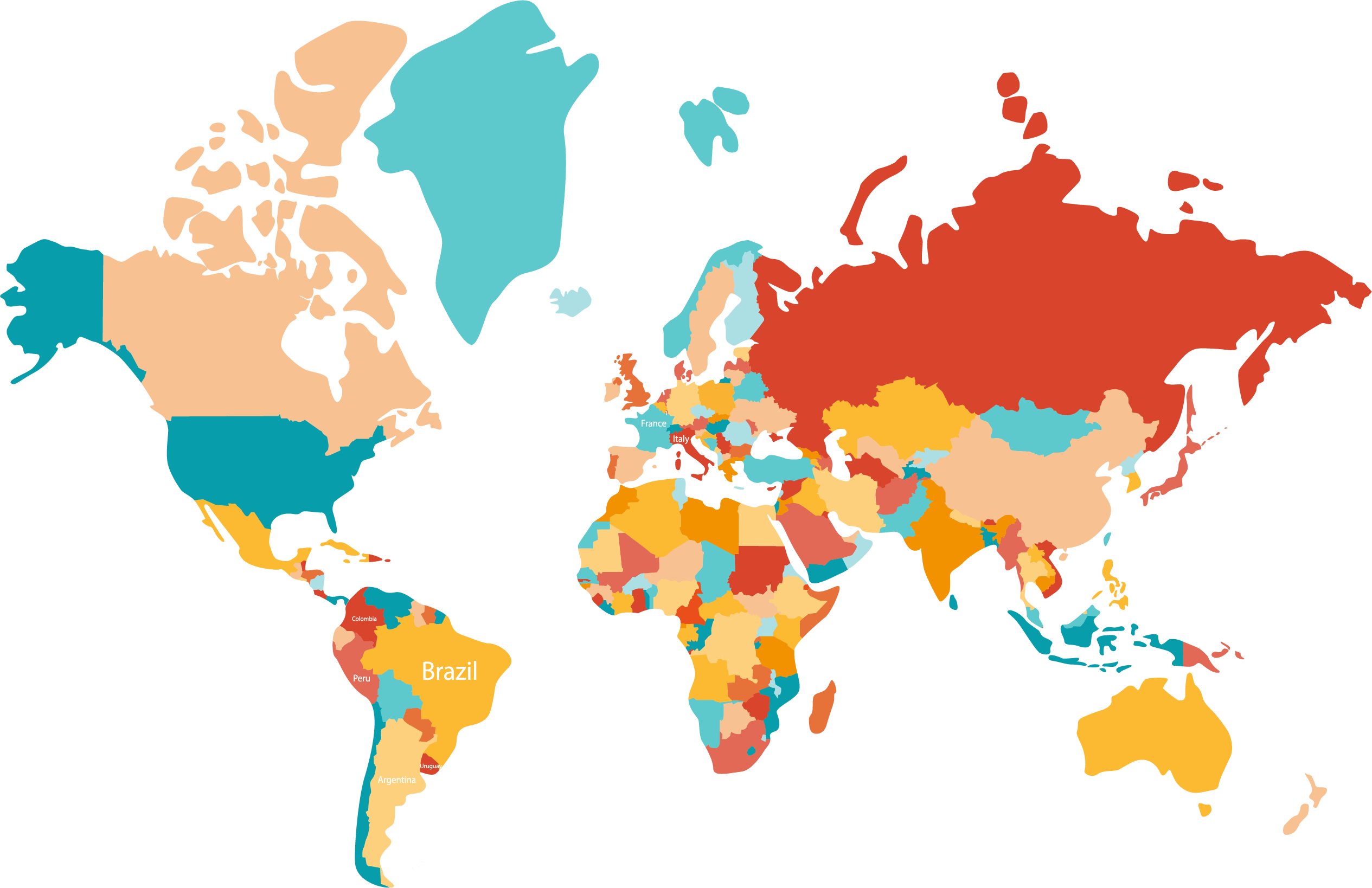 Internacionalización integral de la universidad.
3.4
Convenios internacionales:
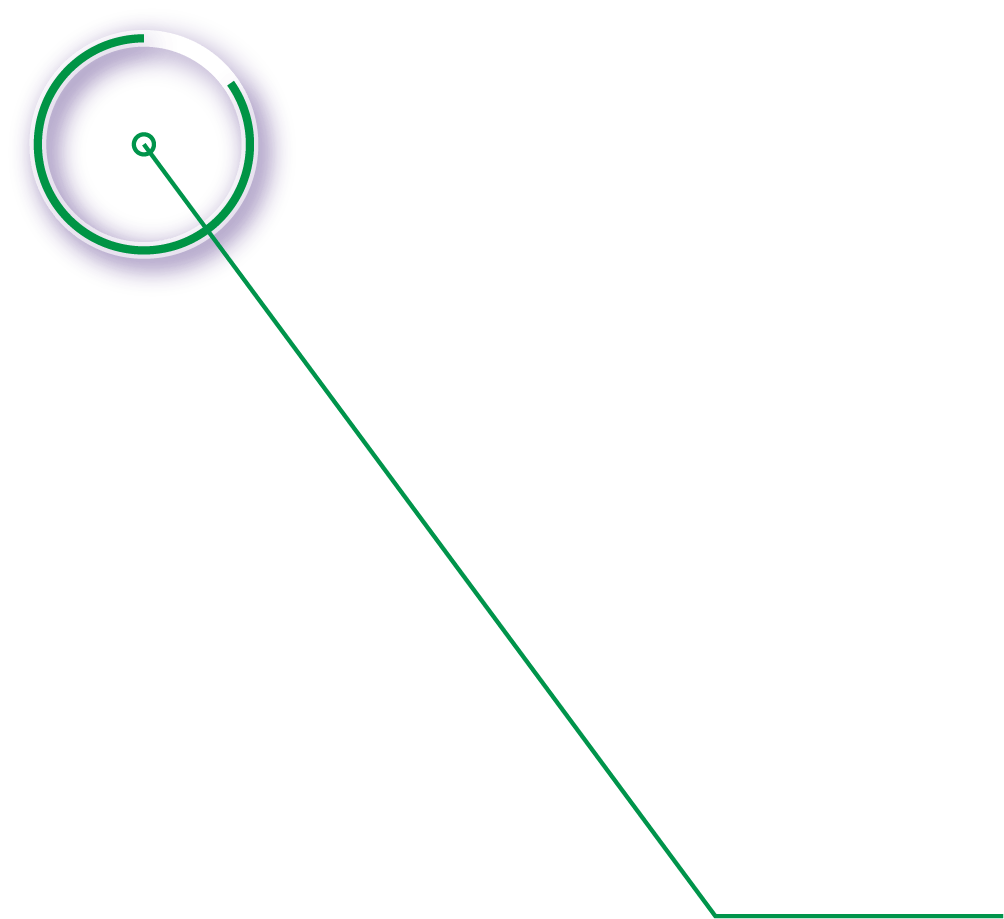 Universidad Científica del Perú .
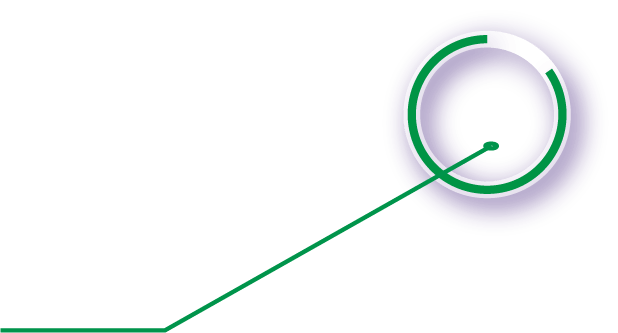 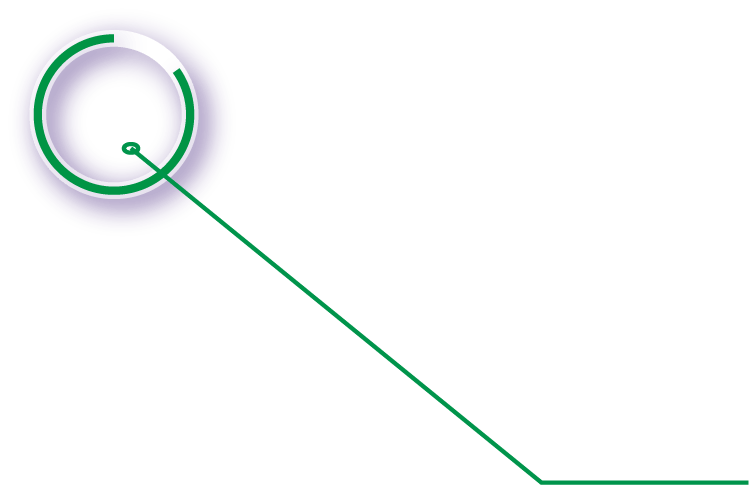 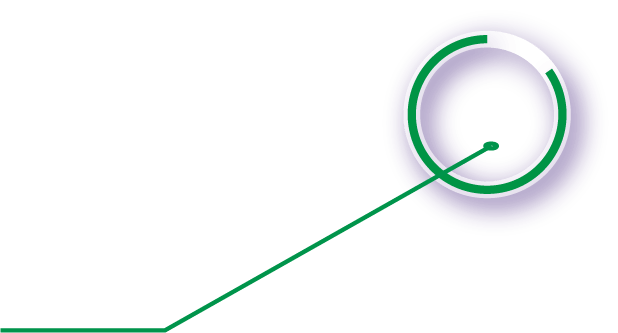 Universidad de Salerno- Italia
Universidad Grenoble Alpes – Francia.
Facultad Latinoamericana de Ciencias Sociales, FLACSO - Uruguay.
CFE-ANEP – Uruguay
Universidad Abierta Interamericana - Argentina.
Universidad de São Paulo - ECA - Brasil.
 Universidad de São Paulo - Facultad de Educación
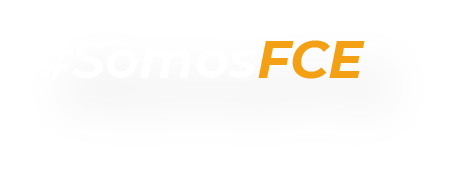 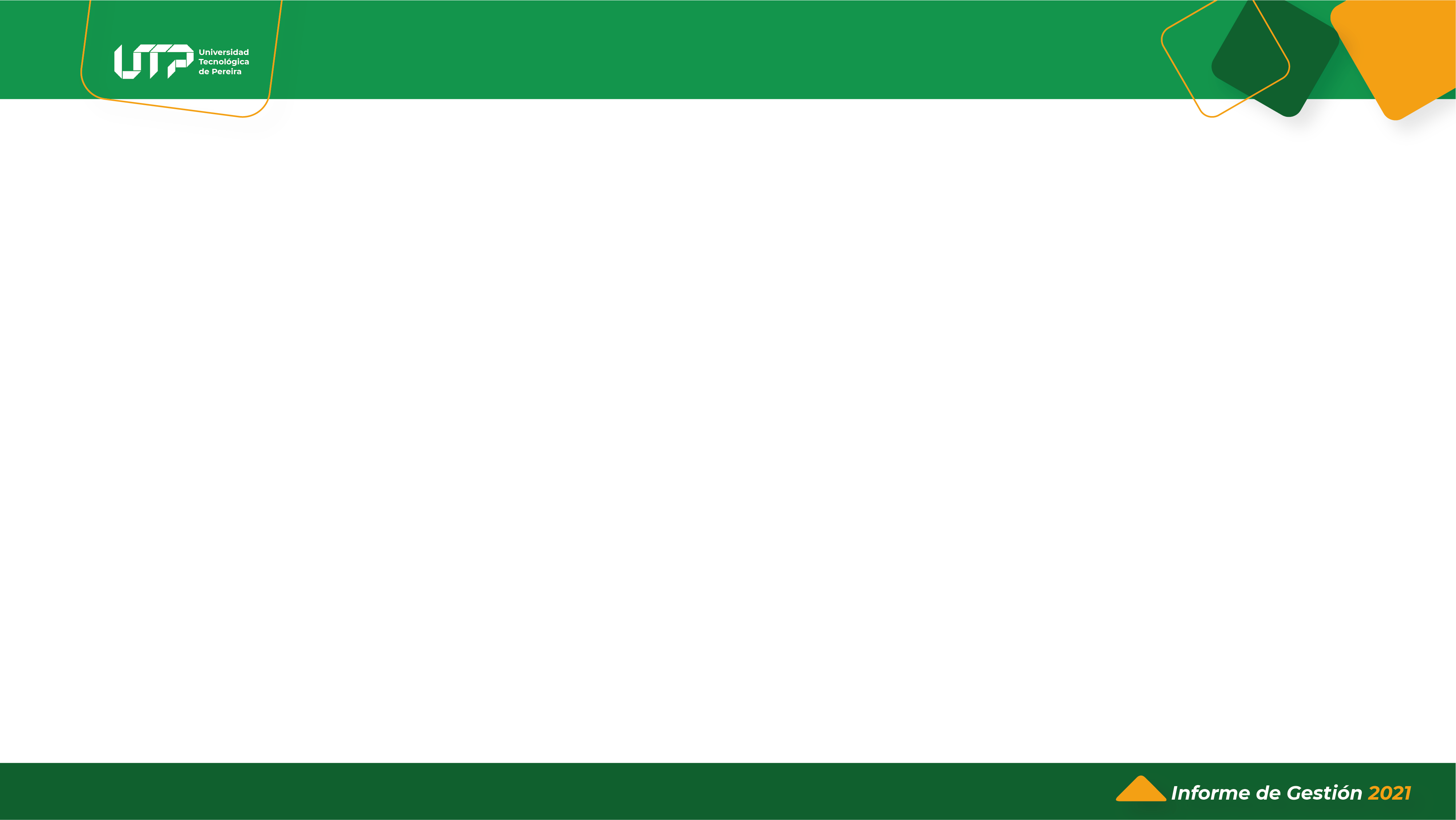 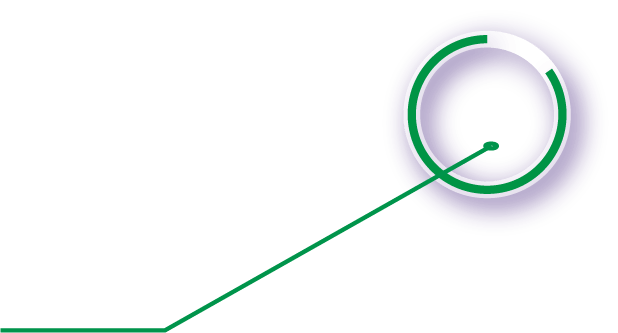 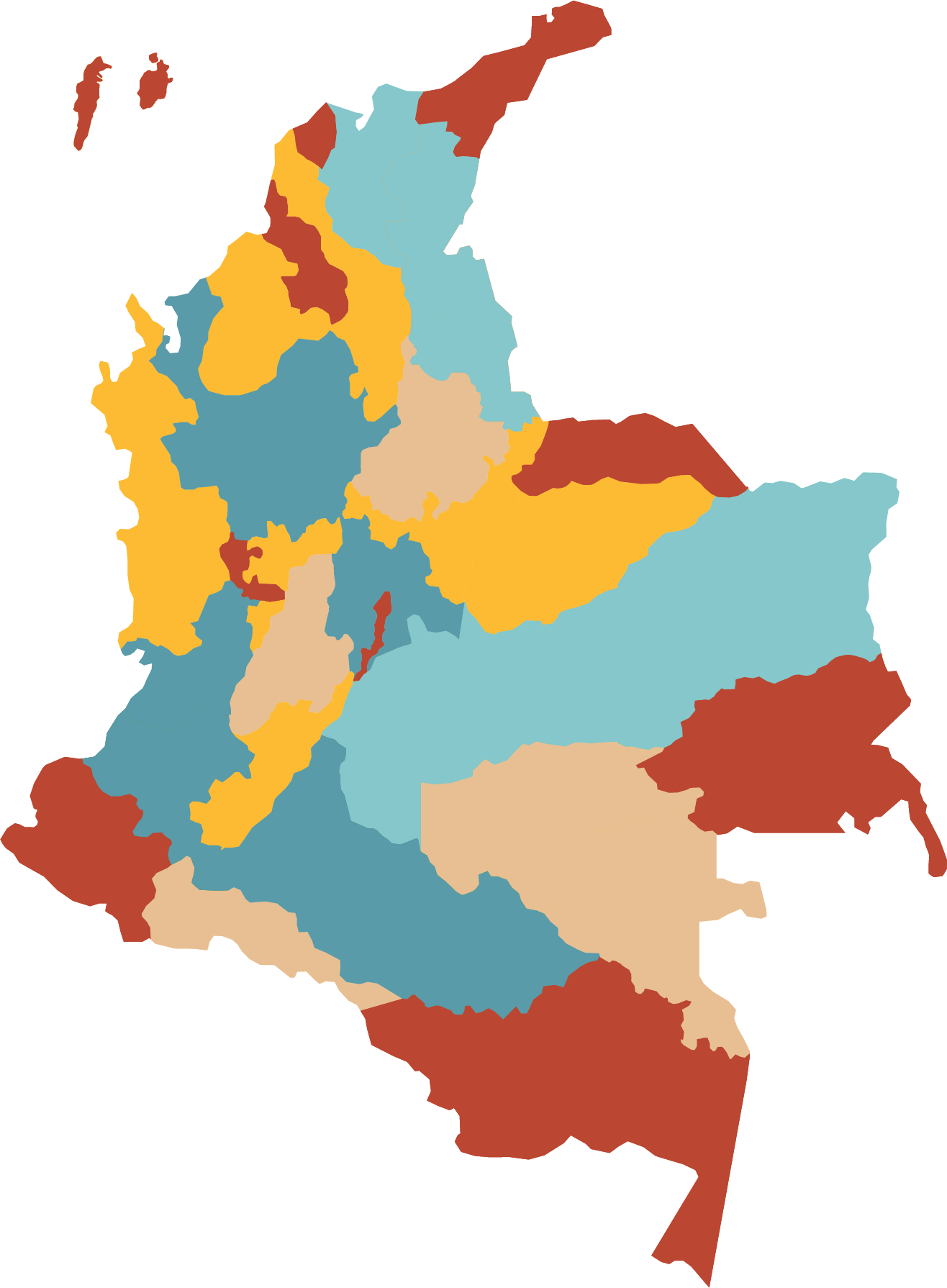 Convenios nacionales:
La Guajira
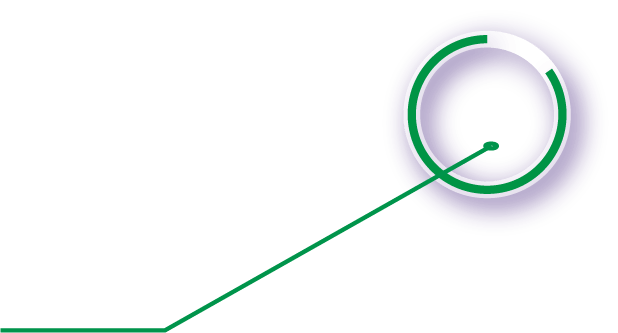 Universidad de La Guajira
Universidad Pontificia Bolivariana UPB - Montería
Montería
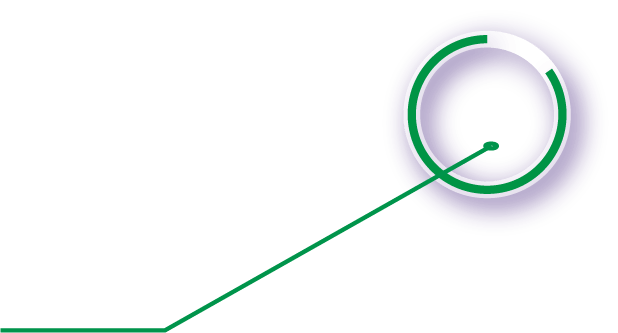 Medellín
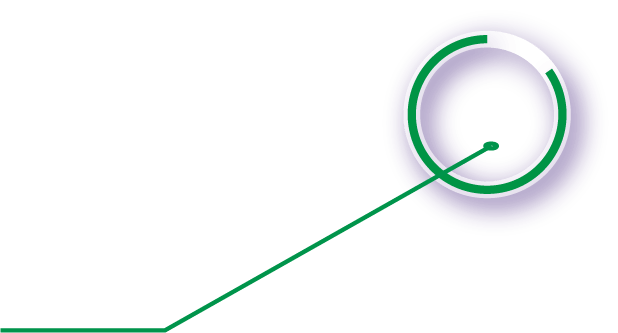 Bogotá
Fundación Universitaria Monserrate - Bogotá.
Politécnico Jaime Isaza Cadavid  - Medellín.
Universidad El Bosque - Bogotá.
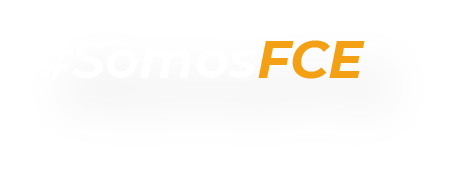 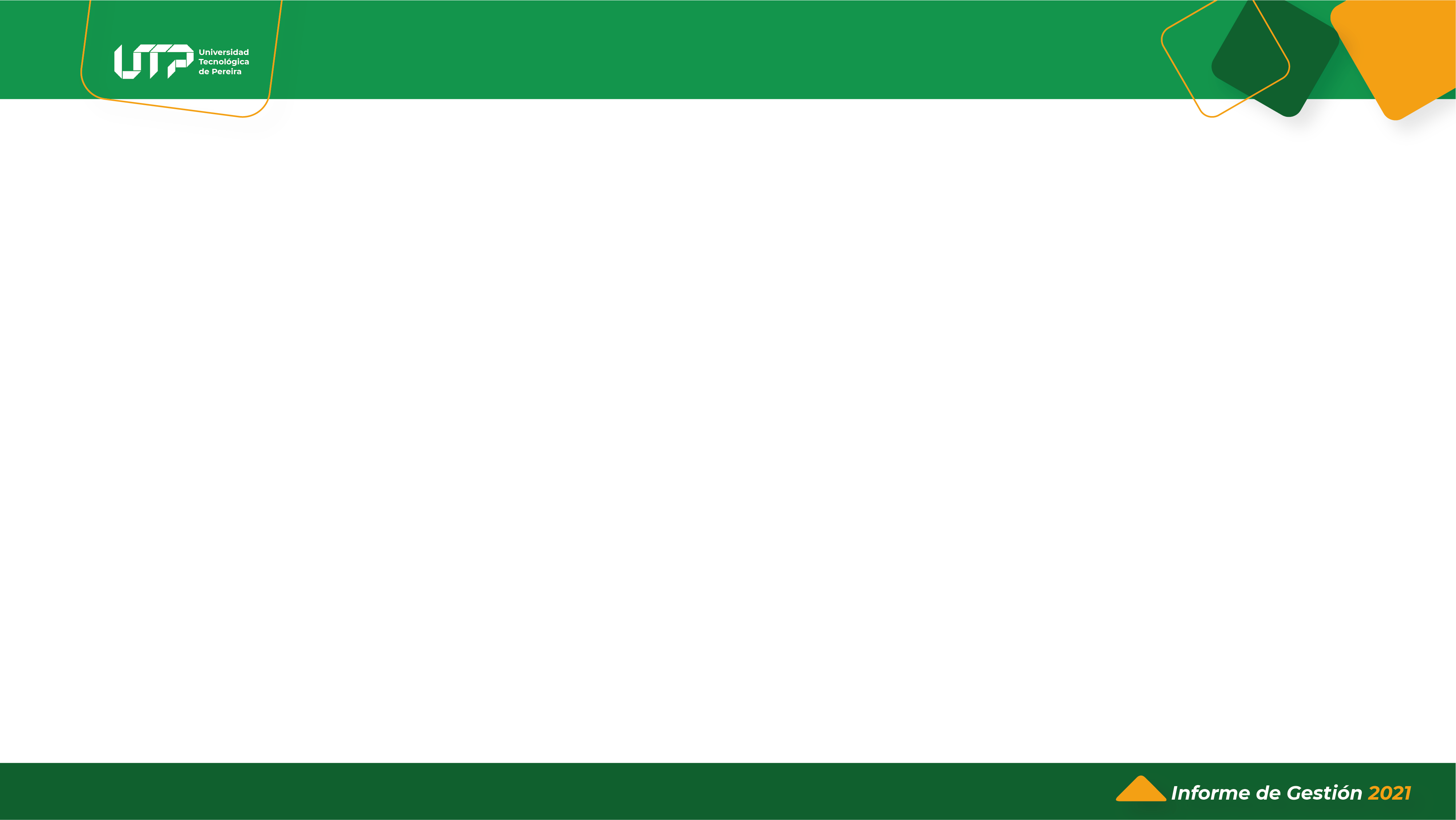 Movilidad académica y visibilización internacional:
Estudiantes en movilidad virtual:
    (España, Canadá, México, Perú)
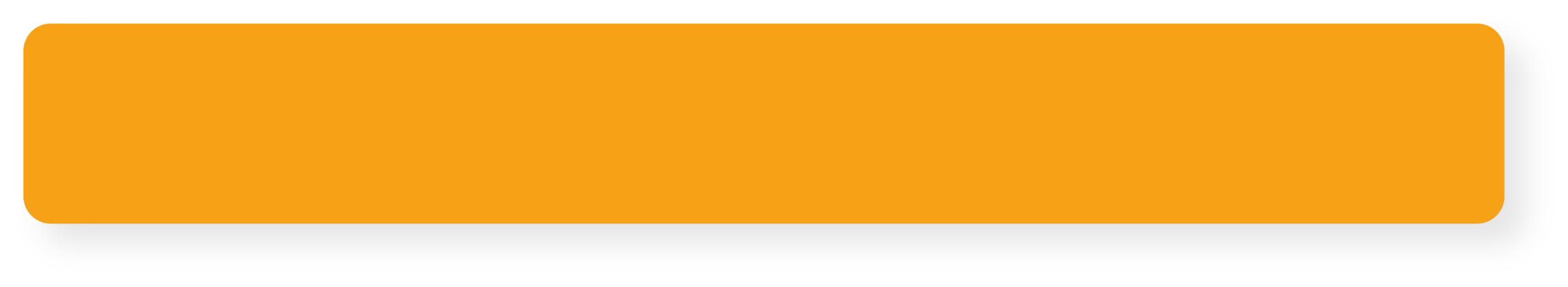 13
Estudiantes en movilidad presencial:
    (México)
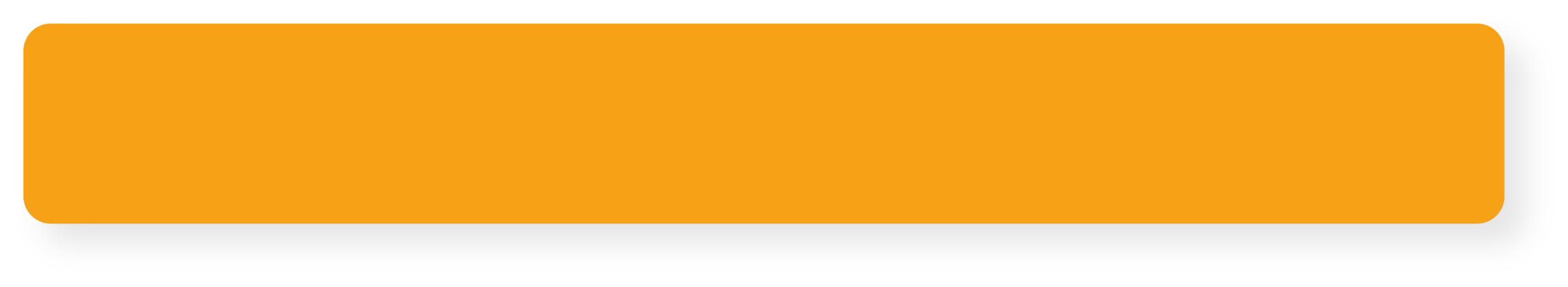 2
Convenios interadministrativos:
Docentes en movilidad virtual:
    (España, Australia)
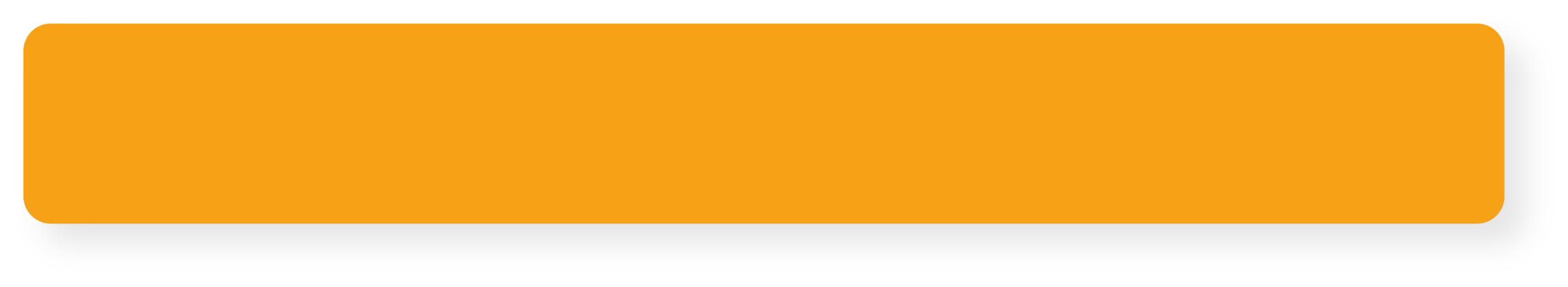 4
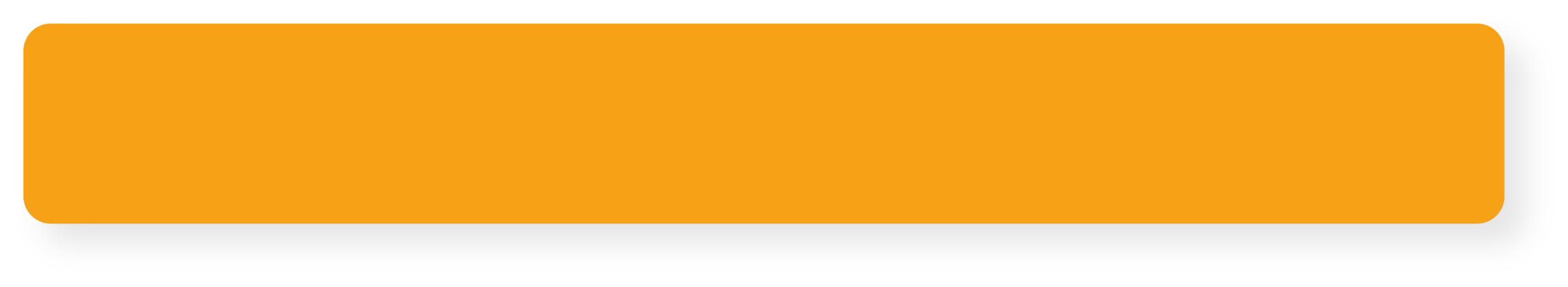 Municipio de Pereira – Secretaría de Educación
ICBF Risaralda - MAS +
MEN - UNICEF - La Guajira, Maicao y Uribia
Docentes en movilidad presencial:
    (Cuba)
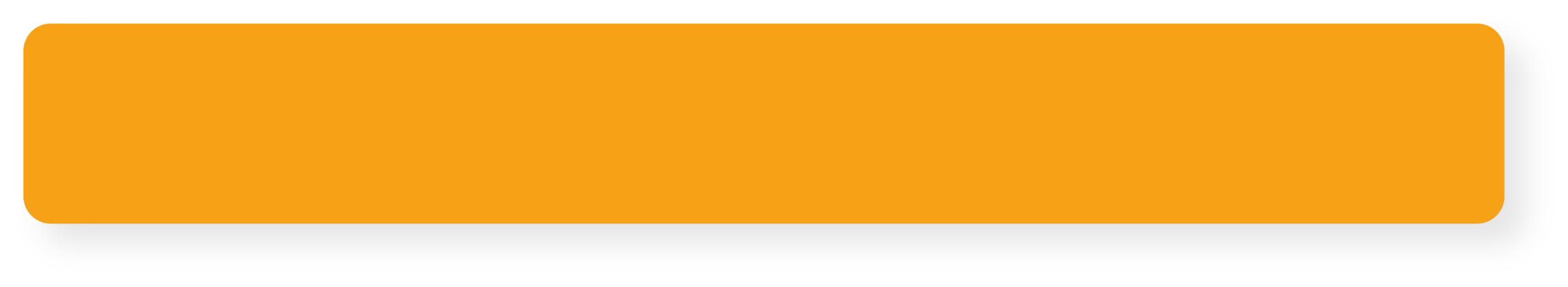 2
Movilidad académica y visibilización nacional:
Montería
Premios y reconocimientos a profesores de la Facultad:
Estudiantes en movilidad presencial:
    (Bogotá)
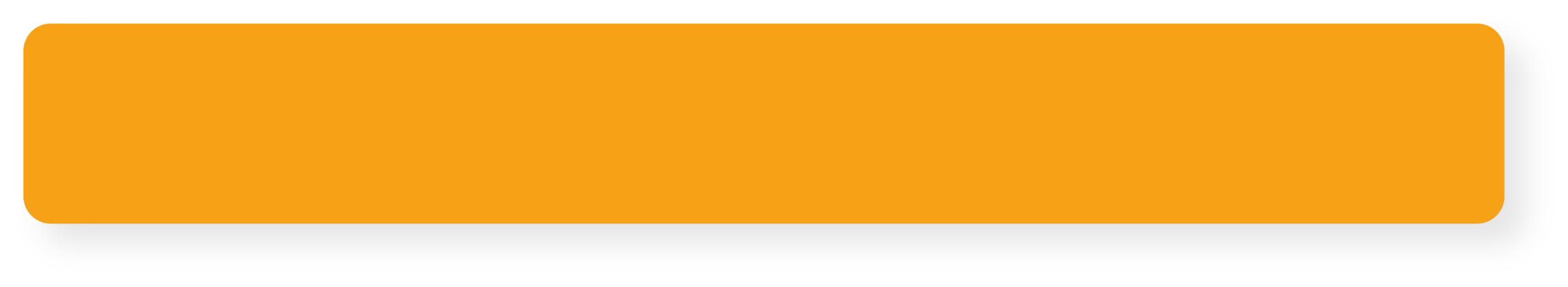 3
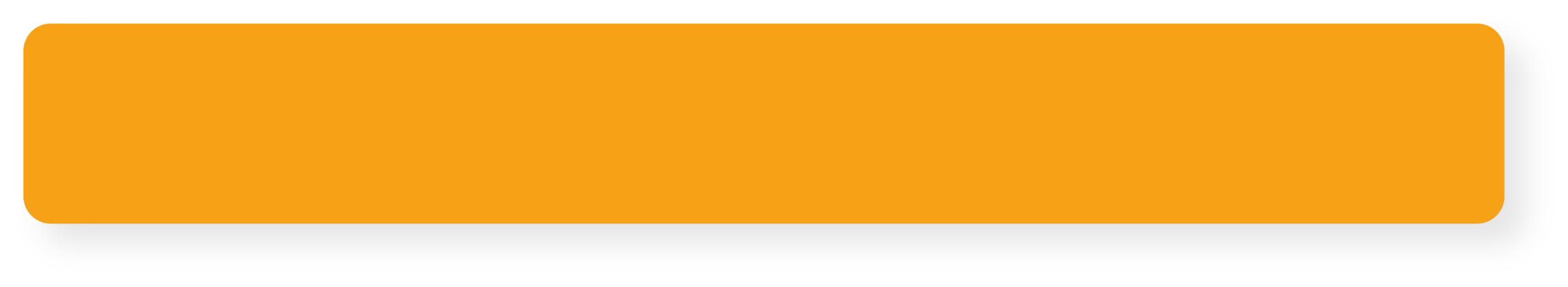 VII Reconocimiento Clemente Manuel Zabala del Premio Gabo 2021 - Abelardo Gómez Molina
I Concurso de novela departamental "Bernando Arias Trujillo" – Jaime Andrés Ballesteros
XX Convocatoria Municipal de Estímulos 2021 – Julián Andrés Gómez
Docentes en movilidad virtual:
    (Bogotá, La Guajira)
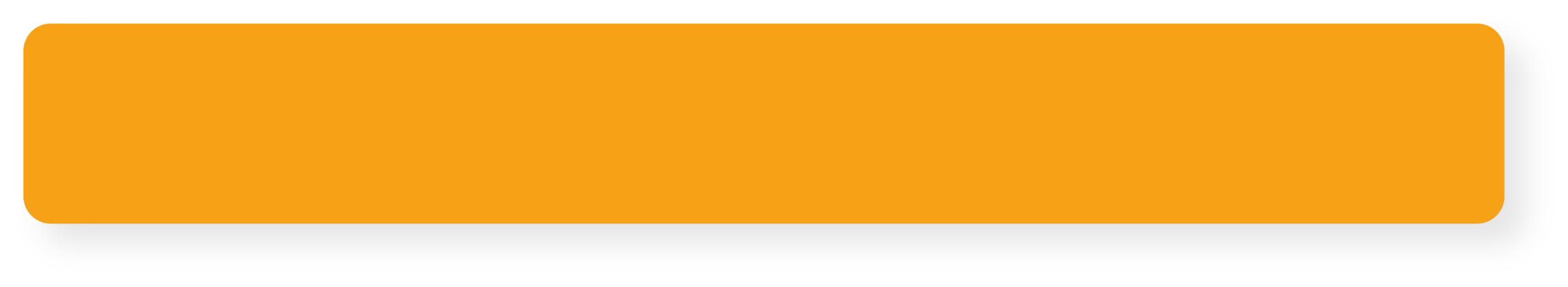 2
Docentes en movilidad presencial:
    (Bogotá)
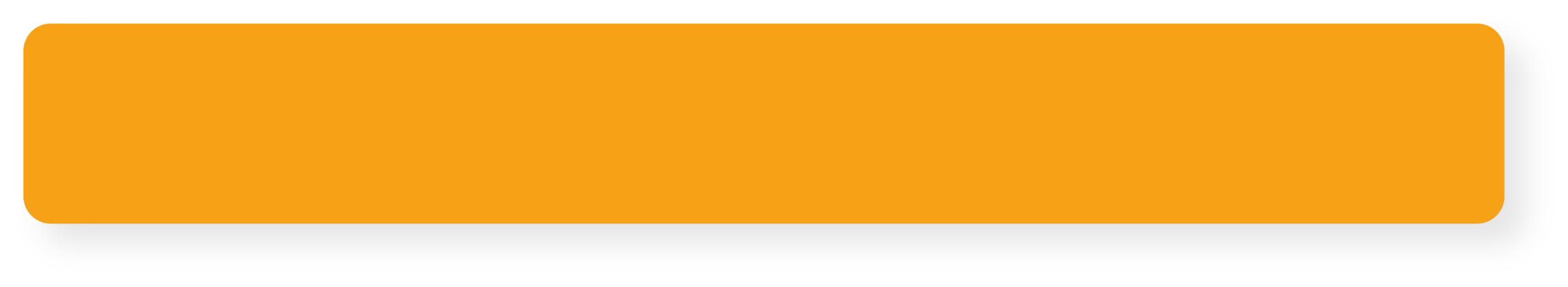 1
Bogotá
Actividades con internacionales en la Facultad virtuales (Francia, México, Argentina, España, Brasil, Estados Unidos, El Salvador):
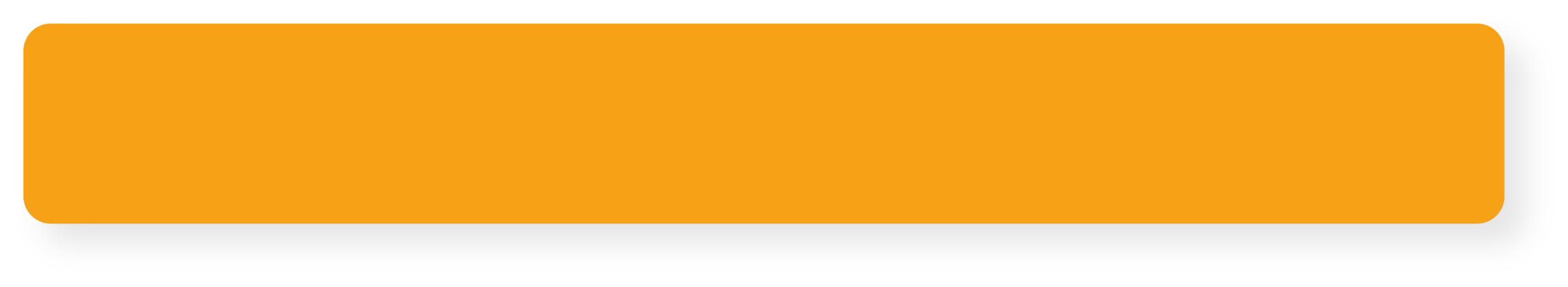 7
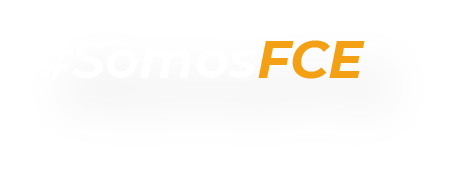 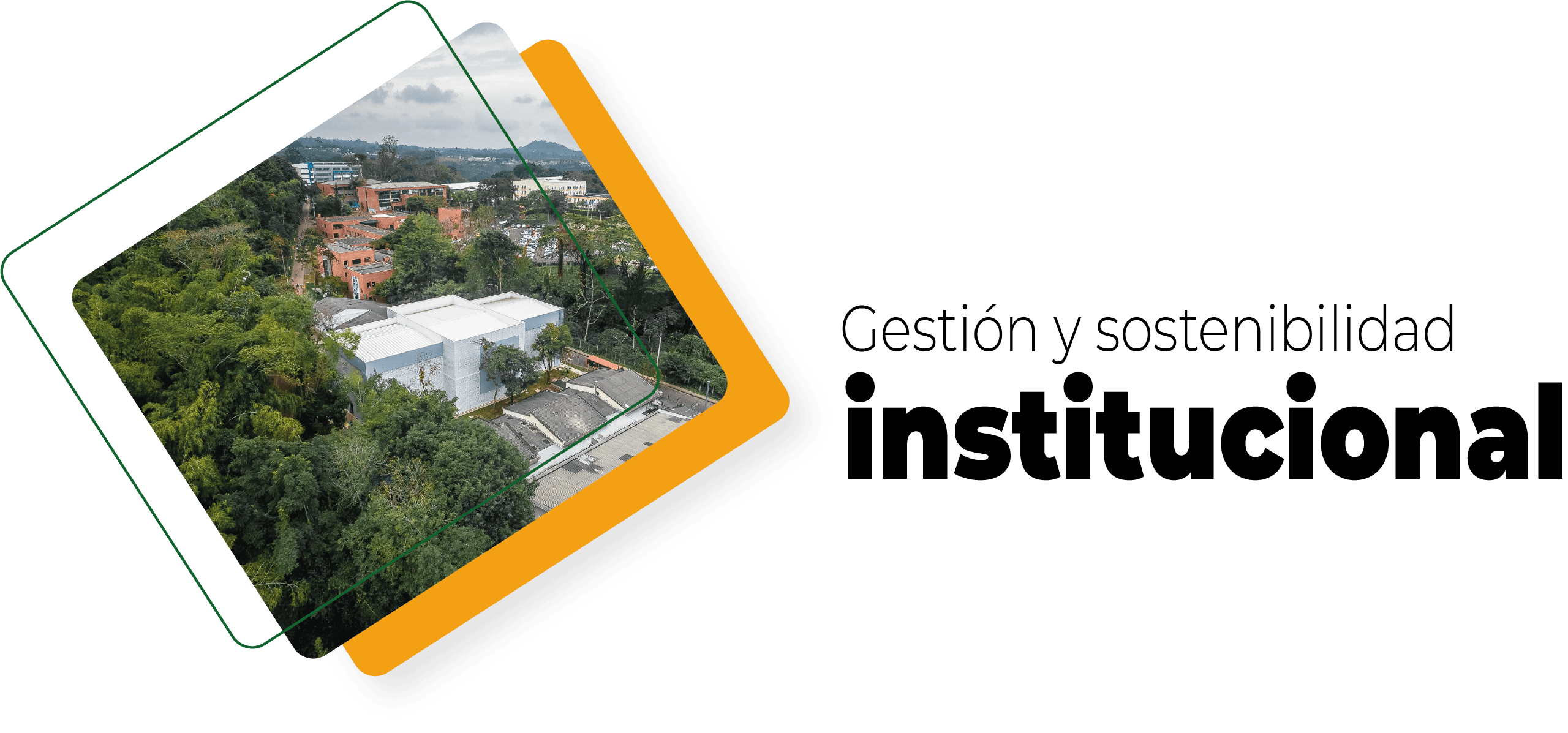 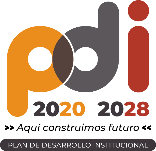 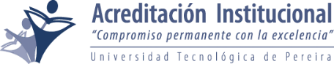 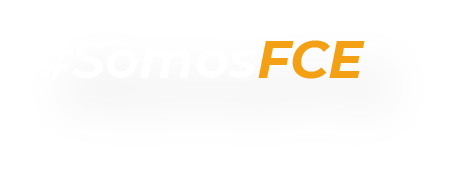 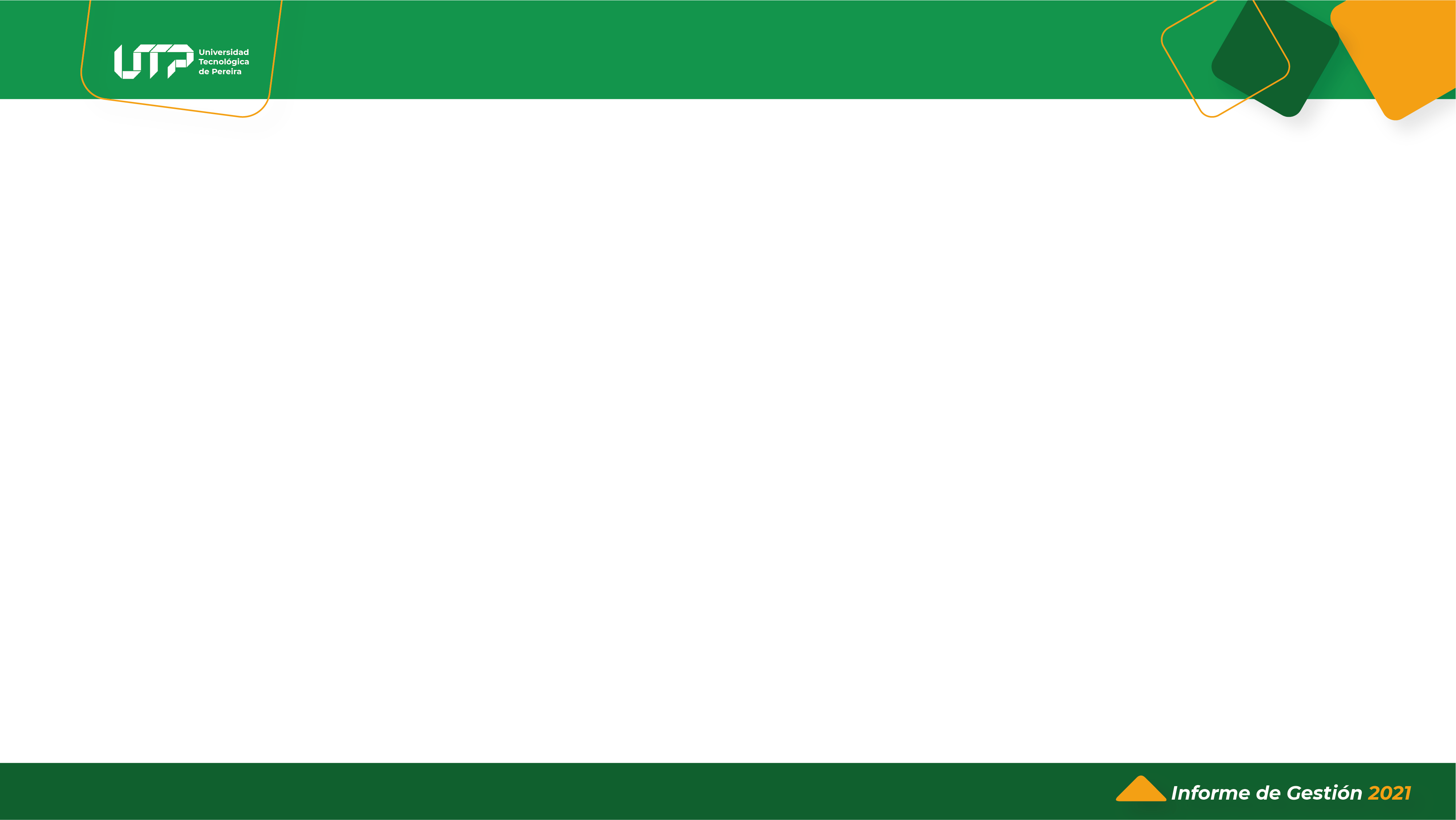 Cultura de la Legalidad, la Transparencia, el Gobierno Corporativo y la Participación Ciudadana
4.5
Semana de la Facultad de Ciencias de la Educación:
4.4
Gestión del Desarrollo Humano y Organizacional
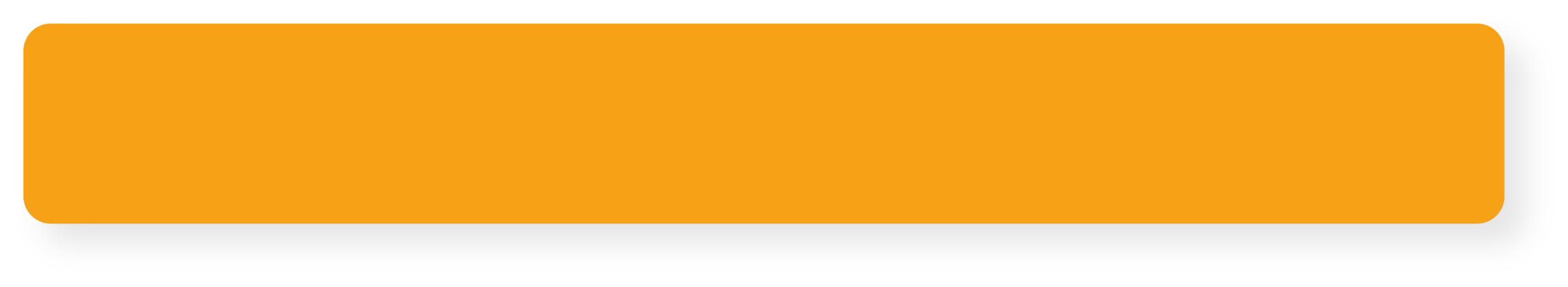 Piezas gráficas:
42
Publicaciones:
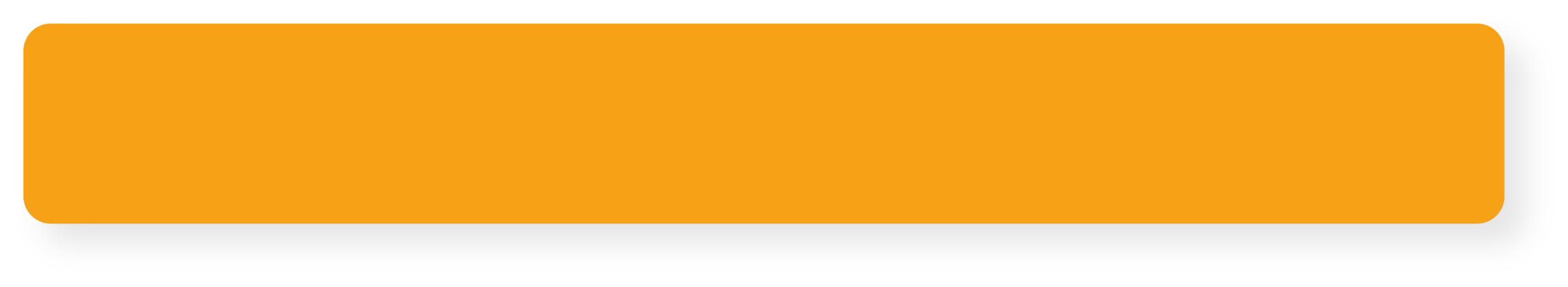 67
Monitores de apoyo de la Facultad:
6
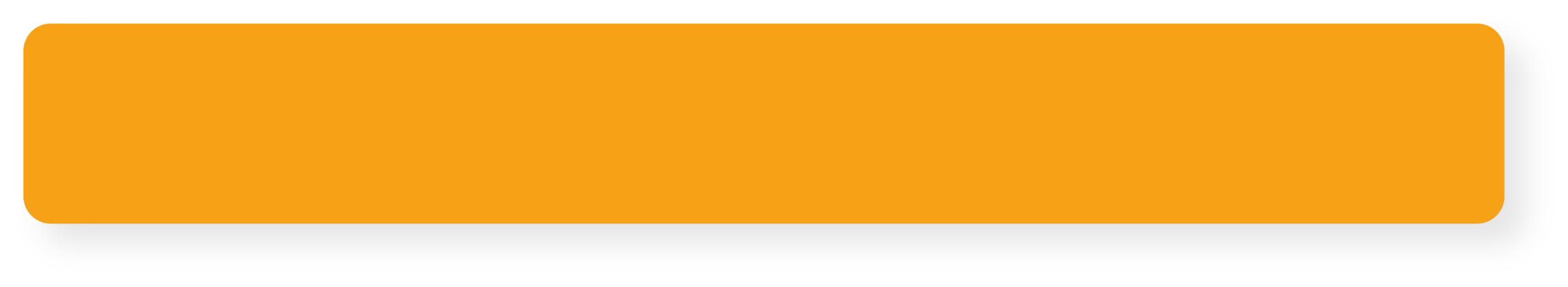 Videos:
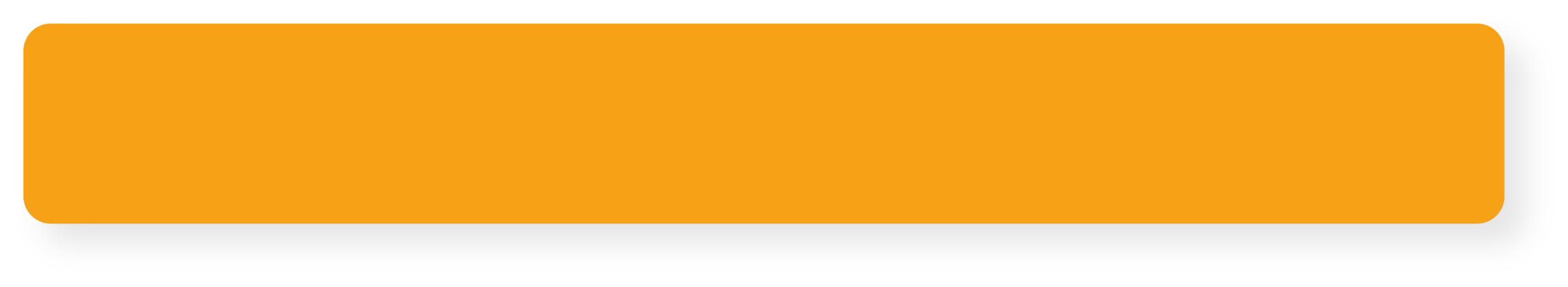 14
Transmisiones en directo:
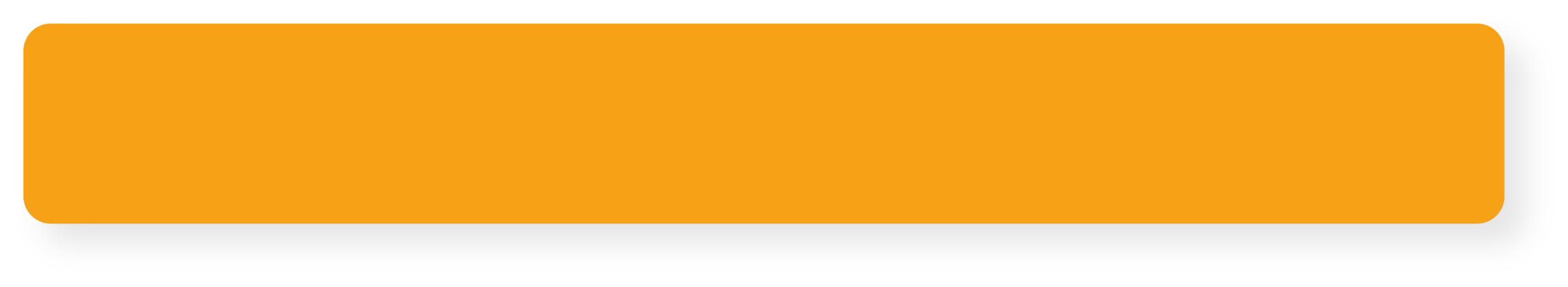 9
Eventos (nacionales e internacionales):
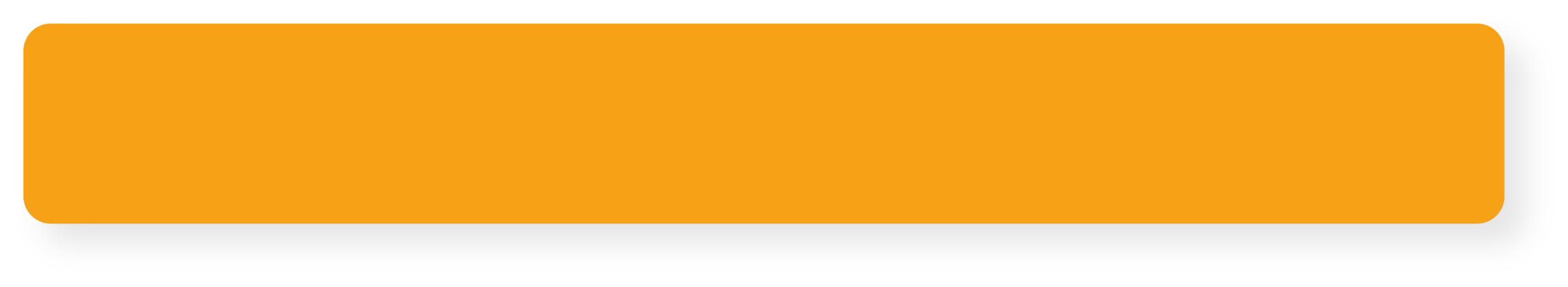 17
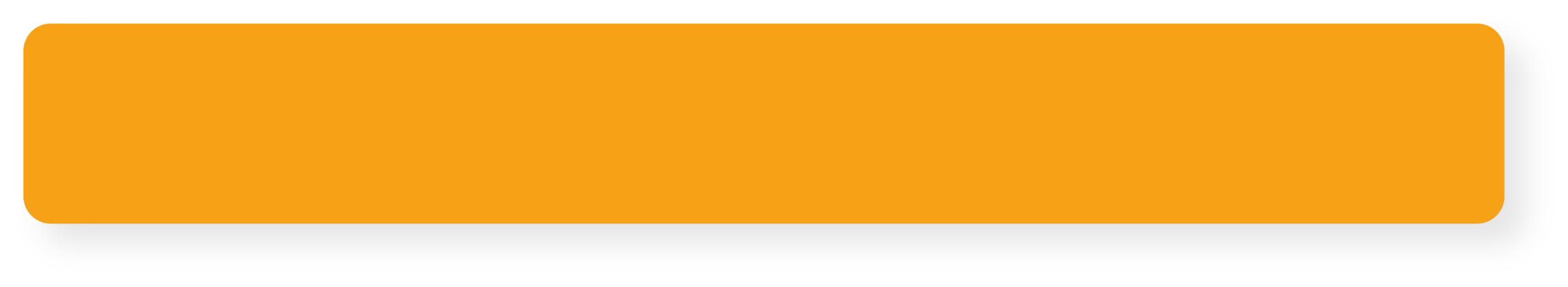 Beneficiados: 1.500
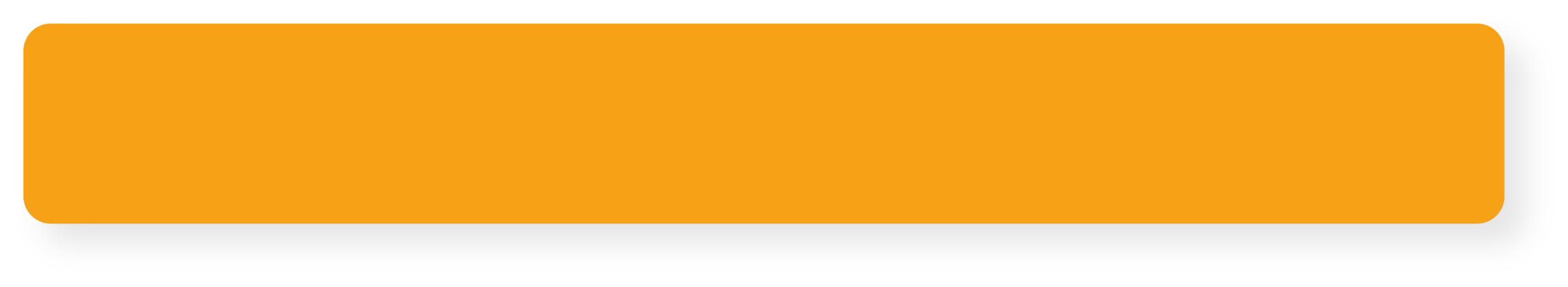 2
Capacitación -Apropiación Imagen UTP 2021:
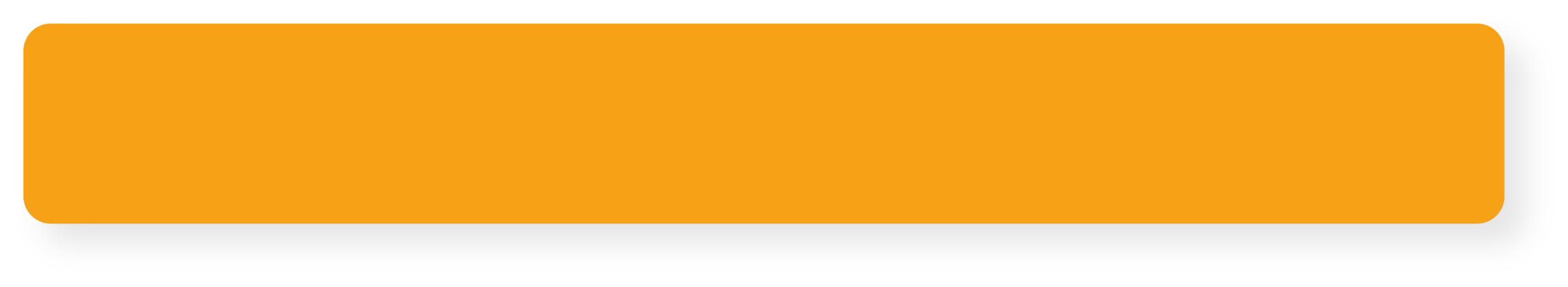 Beneficiados: 14
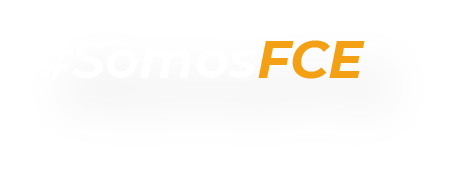 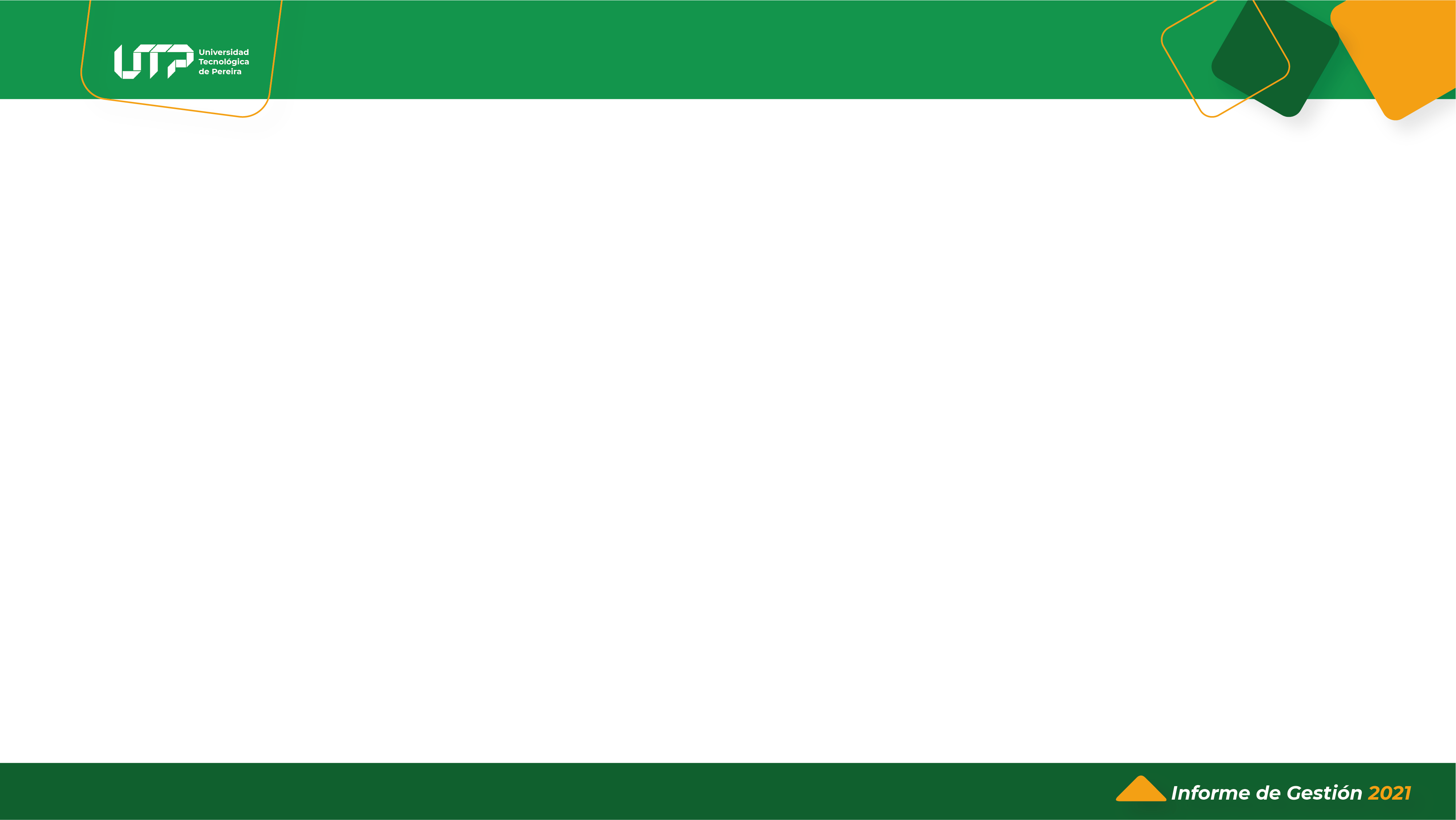 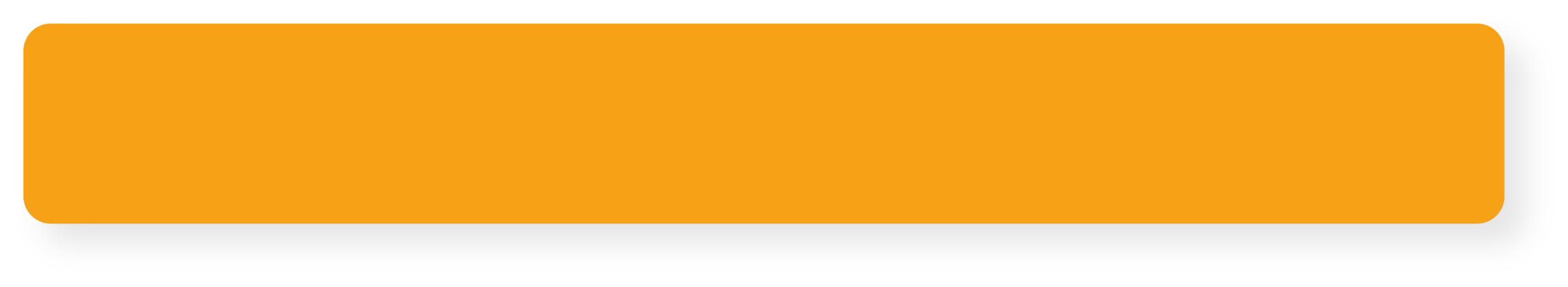 Publicaciones 2021:
Publicaciones página web 2021:
119
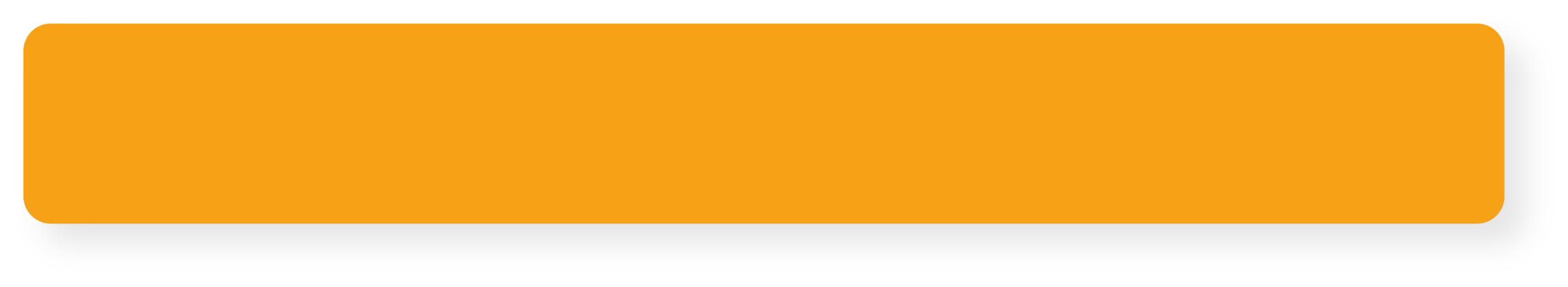 Facebook FCE:
150
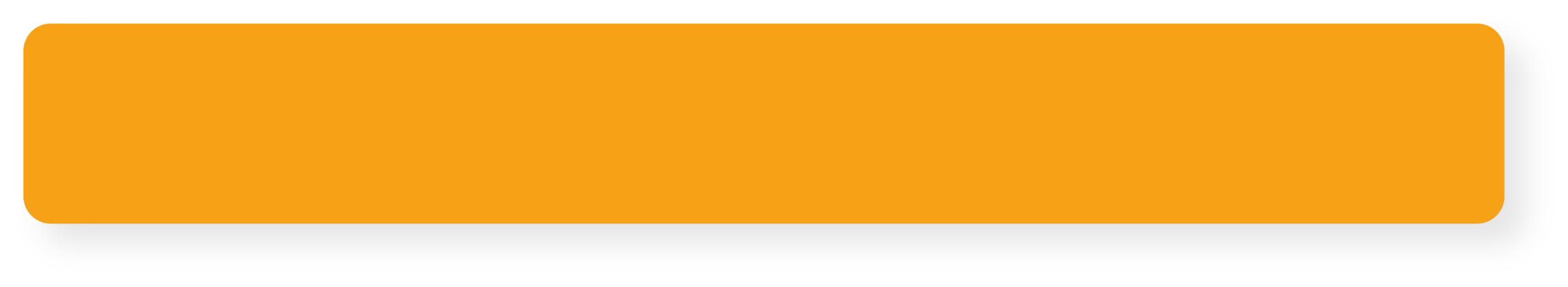 Impacto:
5362 personas aprox.
Facebook OE-FCE:
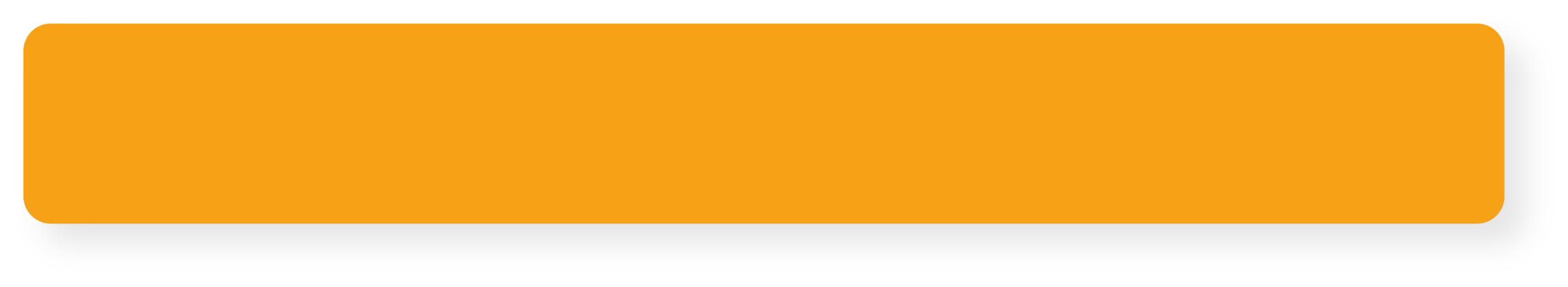 171
Instagram:
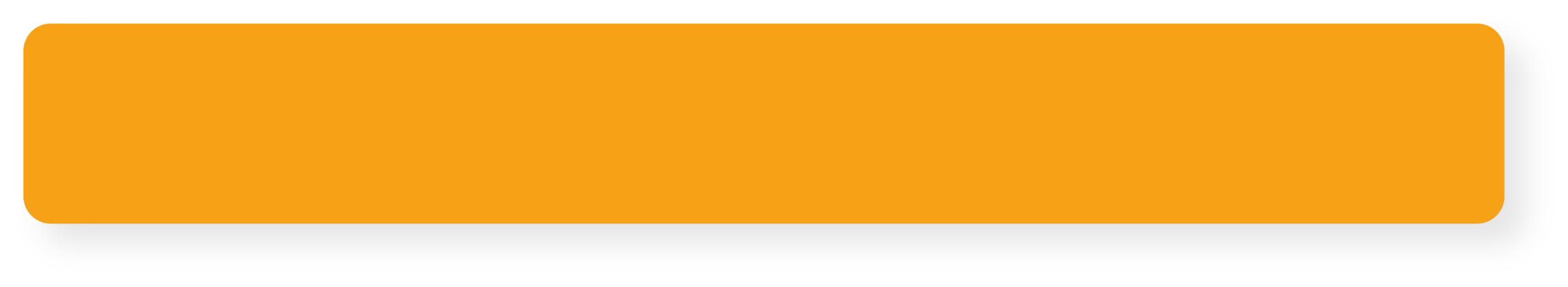 12
Diseño y elaboración de piezas gráficas:
YouTube:
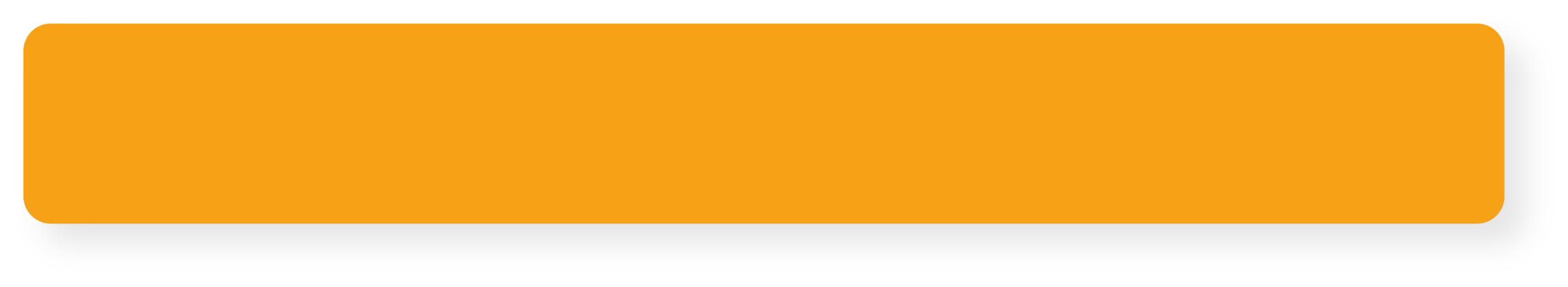 Gestión de la Facultad:
53
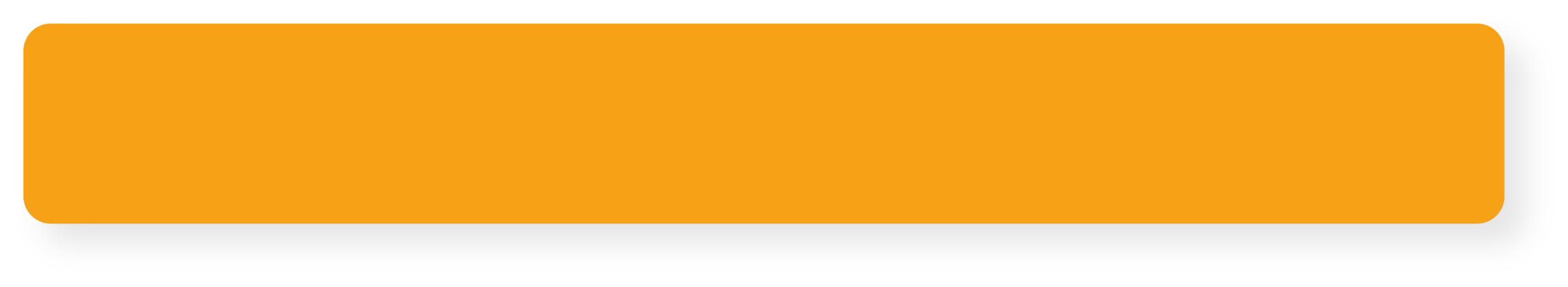 14
Observatorio de Egresados:
Campus Informa:
18
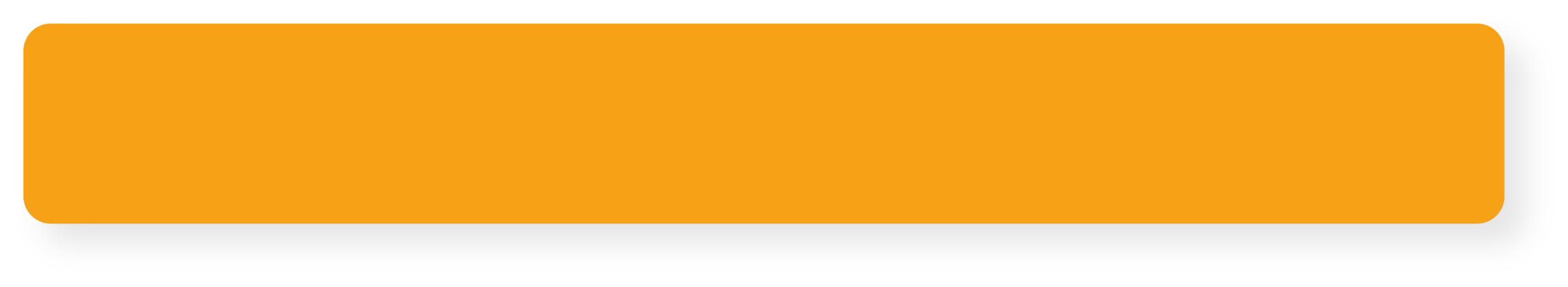 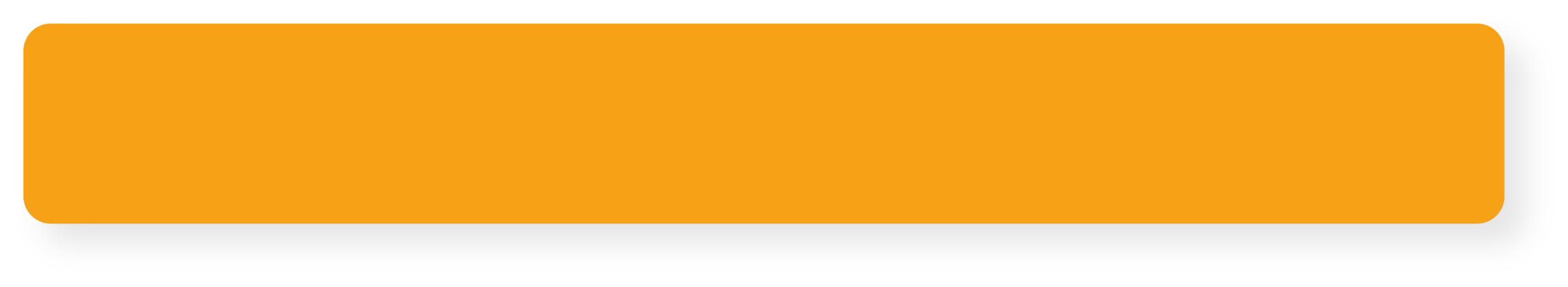 22
Redes sociales UTP:
Comité de Investigaciones:
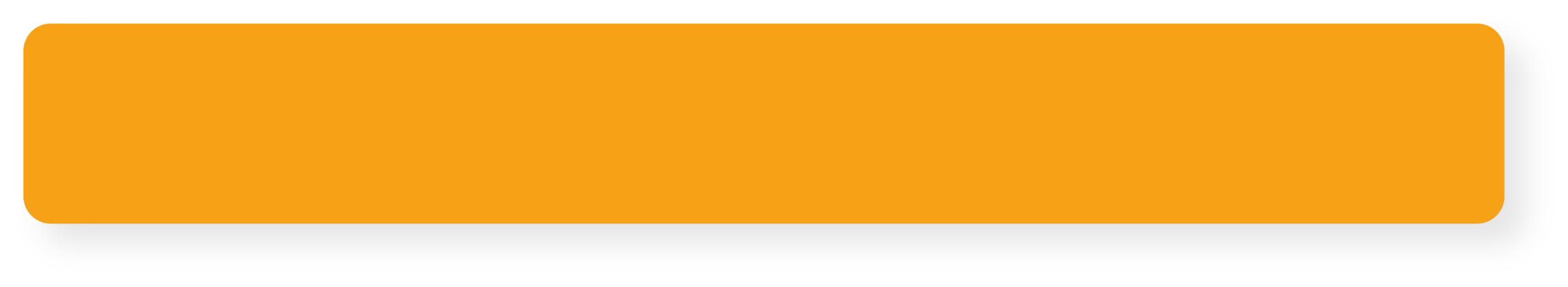 18
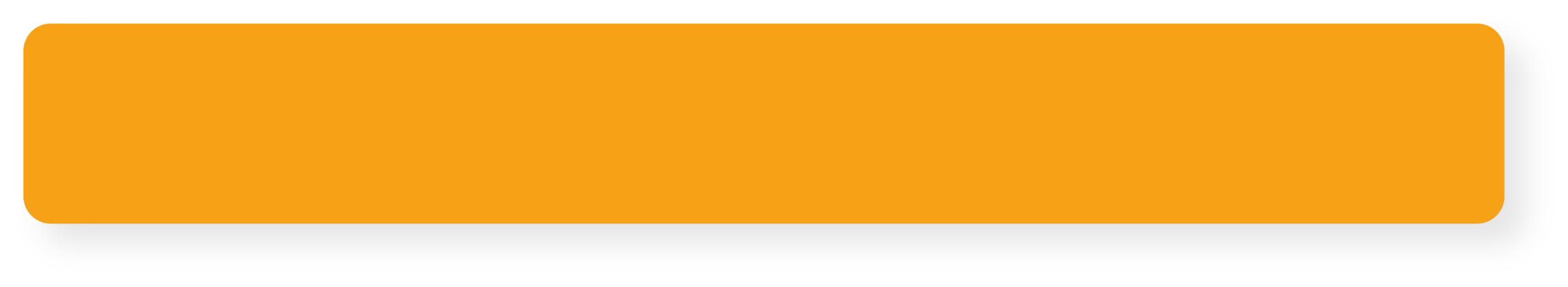 8
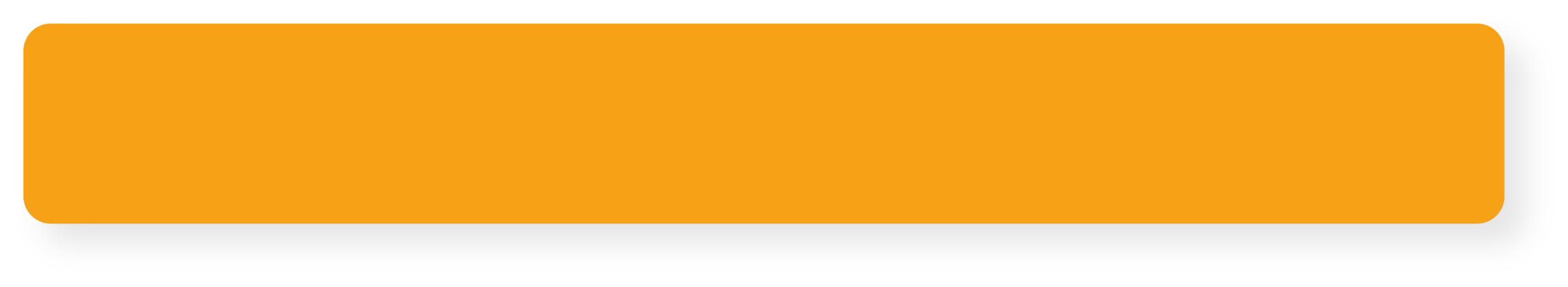 Total de publicaciones: 383
Programas académicos:
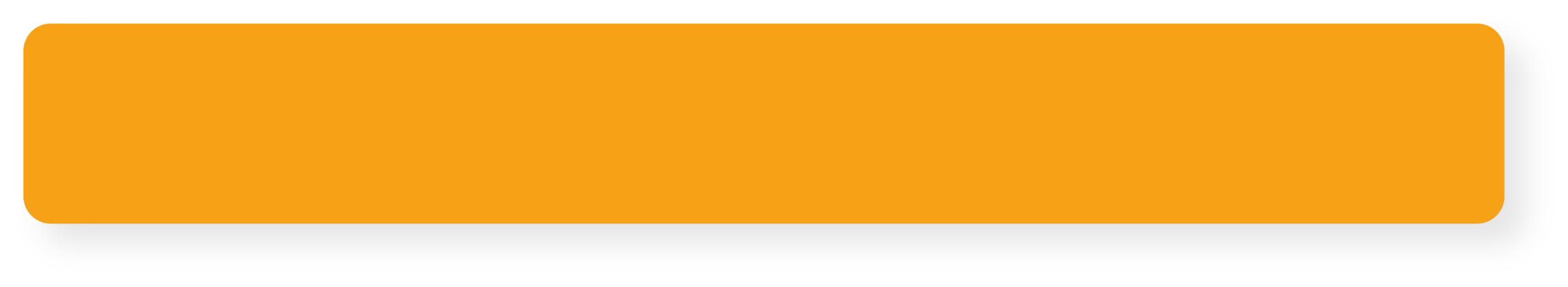 5
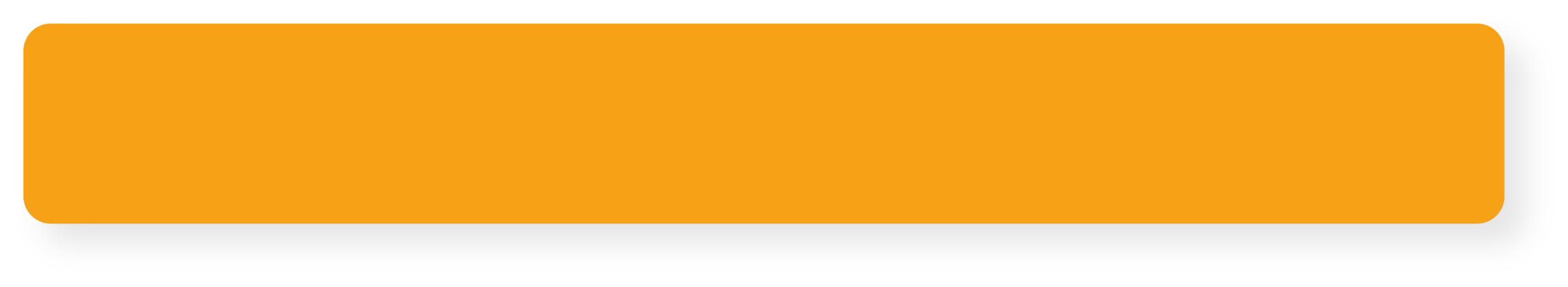 Total de piezas gráficas: 88
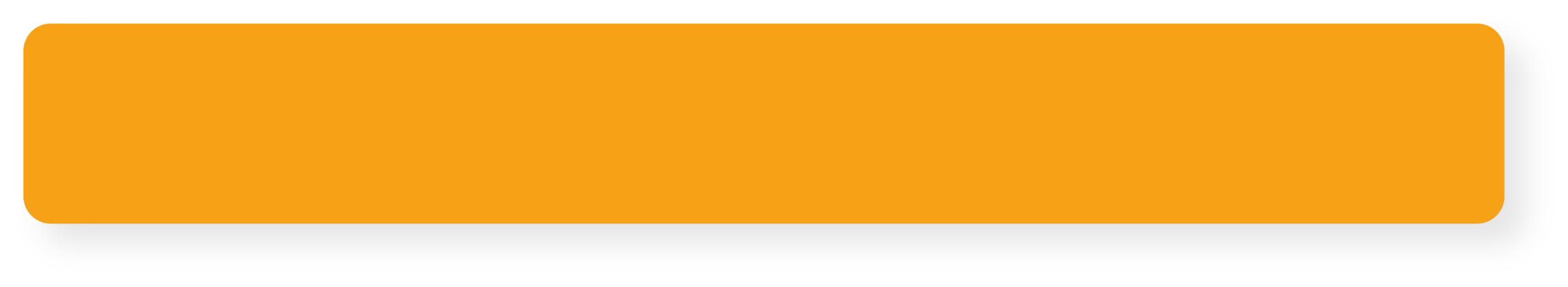 1238 personas aprox.
Impacto:
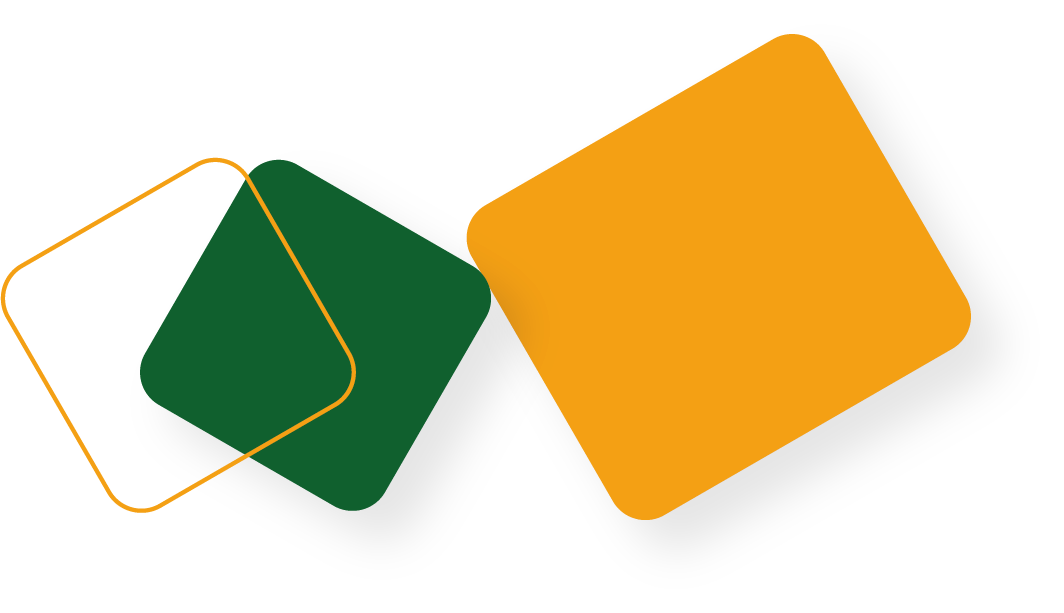 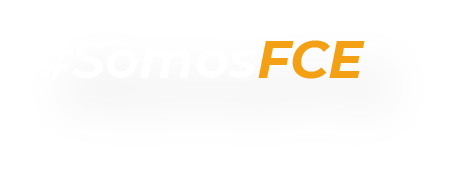 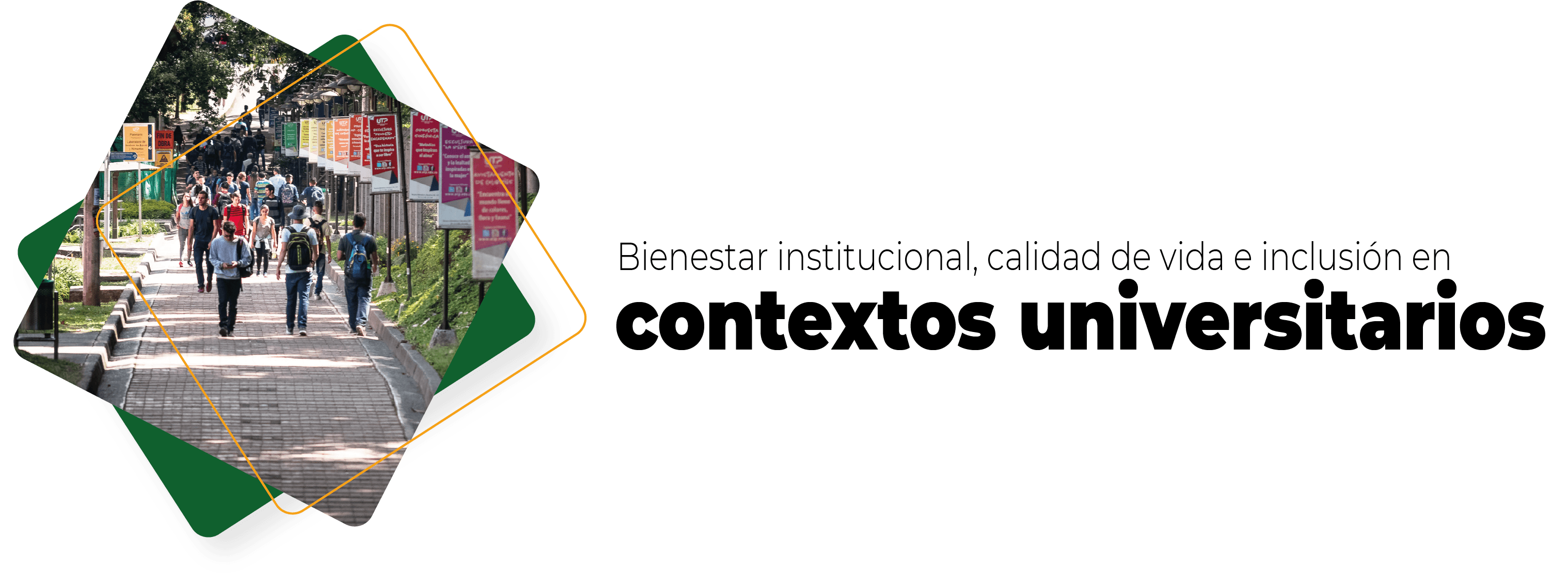 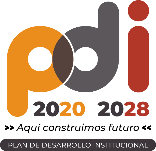 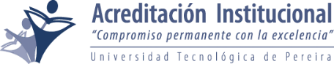 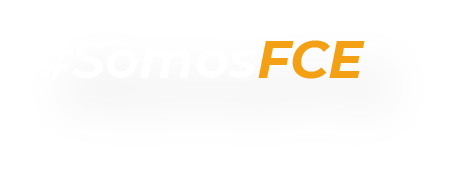 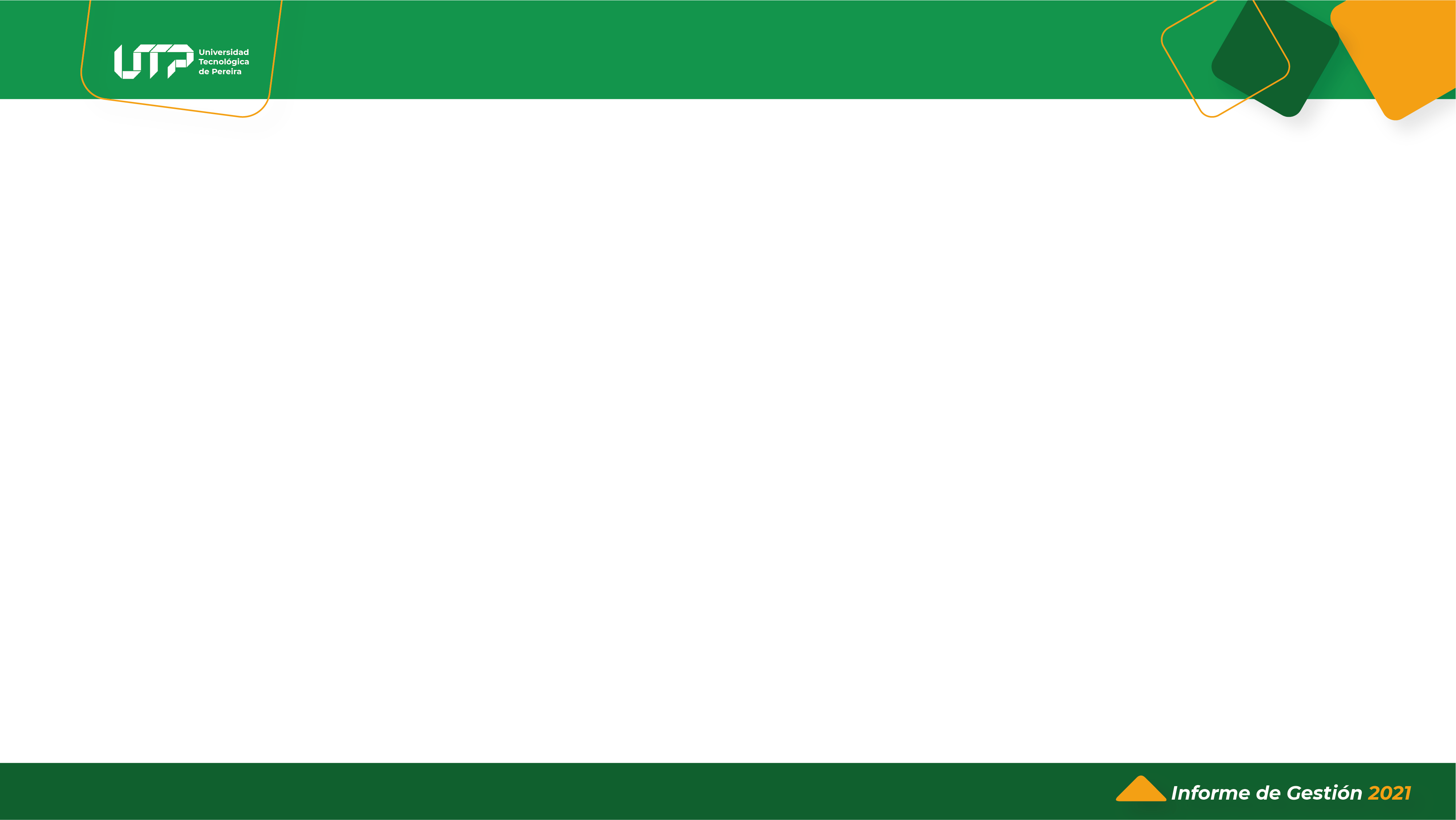 5.2
Acompañamiento Integral e Inclusión
Acompañamiento a estudiantes de la Facultad - PAI:
Atenciones:
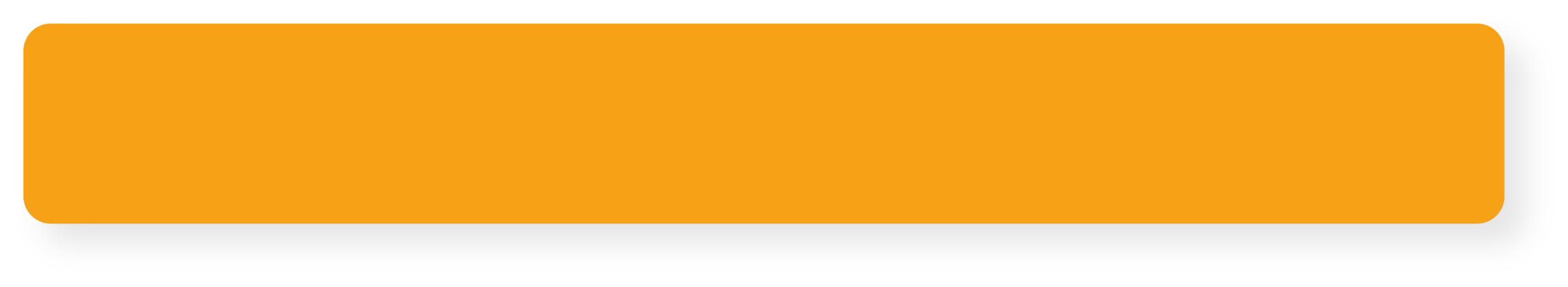 1641
Alertas altas y medias de las pruebas SAT – PAI
Gestión Estratégica 
para el Bienestar
Atendidos:
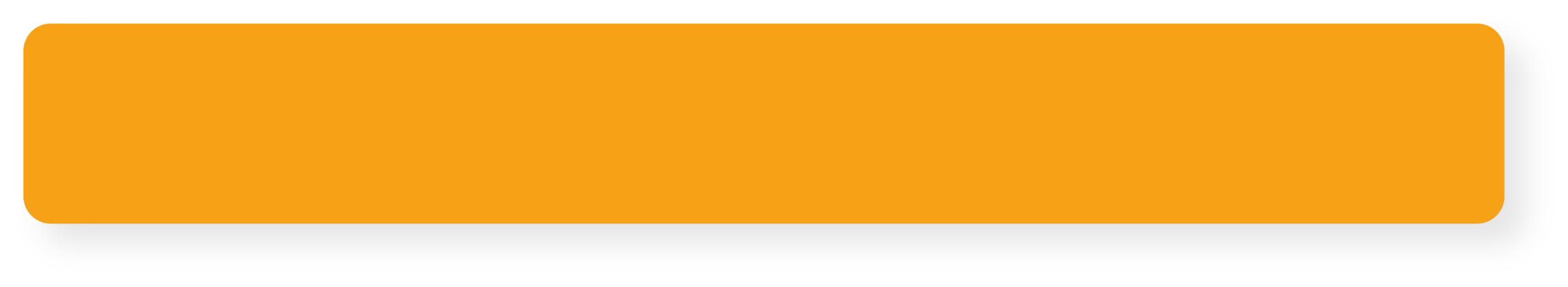 945
5.4
Apoyos socio-económicos a estudiantes:
230 - (2021-1)
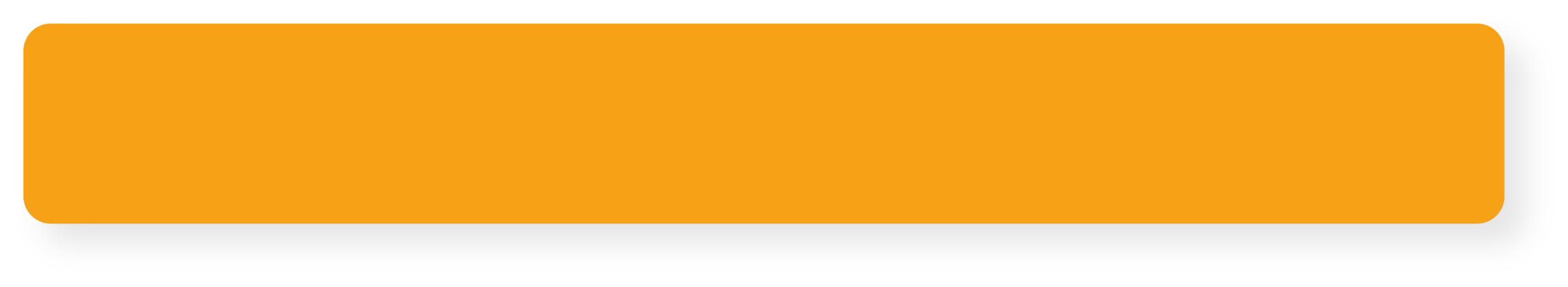 Encuentro anual de Egresados de la FCE en el marco de la Semana de la Facultad de Ciencias de la Educación:
UTP (Monitoria social, bono de alimentación, transporte y matrícula):
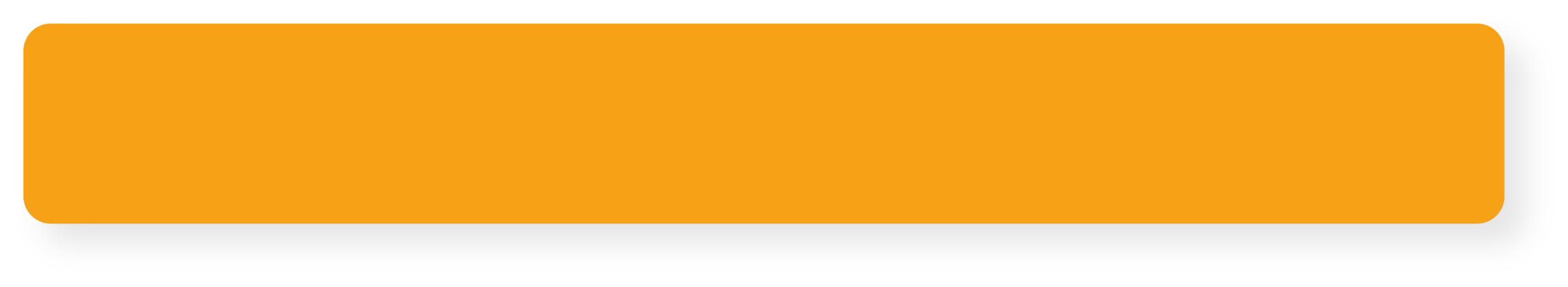 267 - (2022-1)
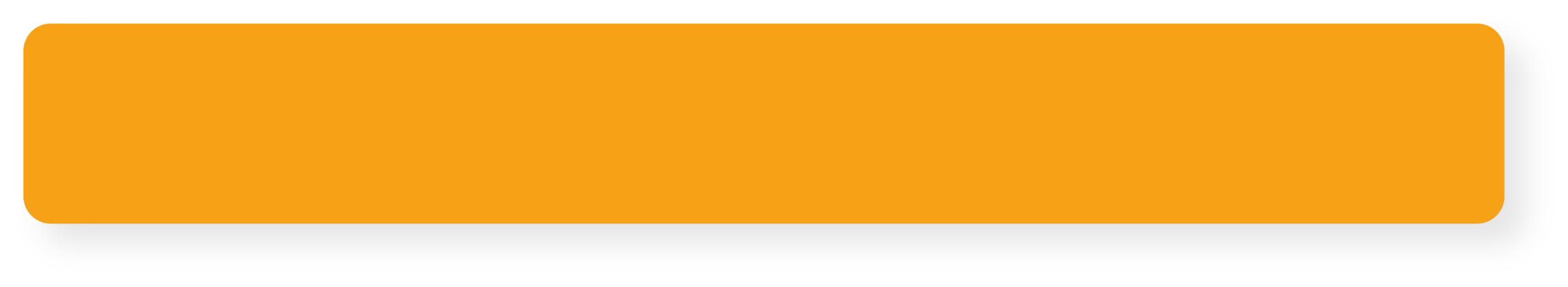 Beneficiados: 47
Programas y convenios (Matrícula cero, DPS, Equidad, Becas Pa Pepas, Risaralda Profesional, Pilo Paga, Excelencia):
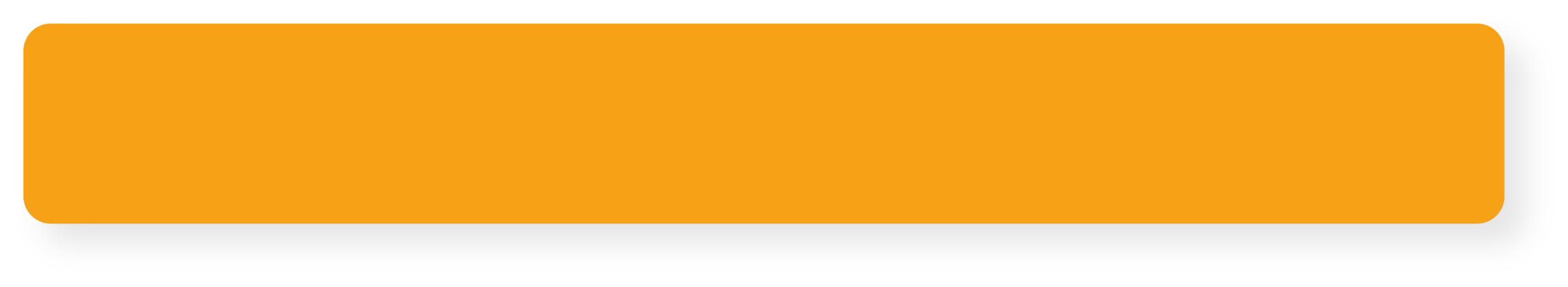 1465 - (2021-1)
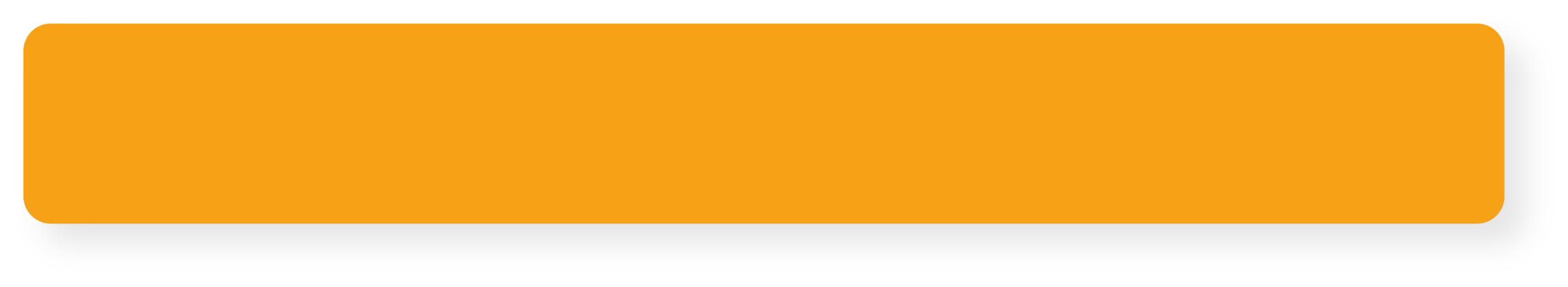 Exaltados : 20
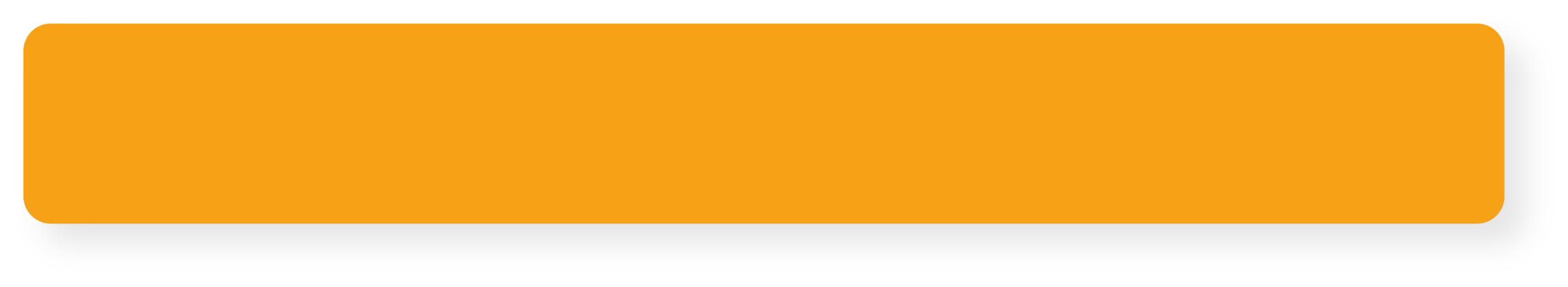 1429 - (2022-1)
Workshop: Cultivando el equilibrio emocional:
Eventos:
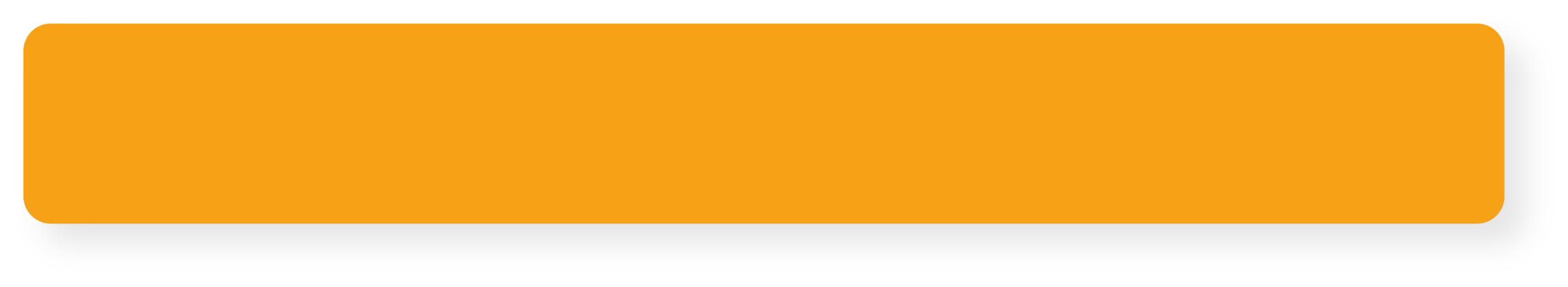 6
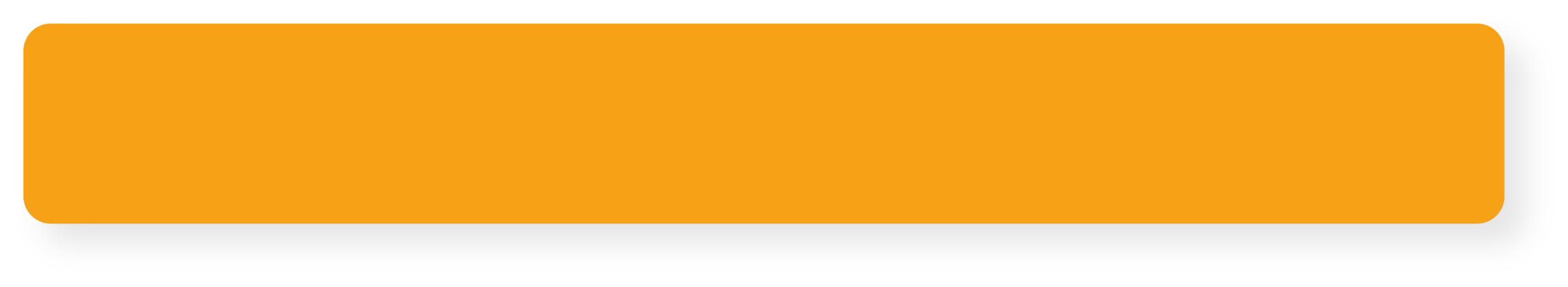 Beneficiados: 363
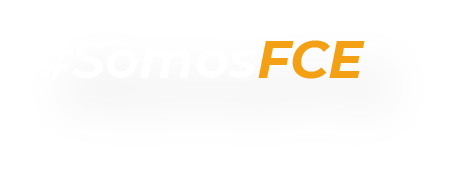 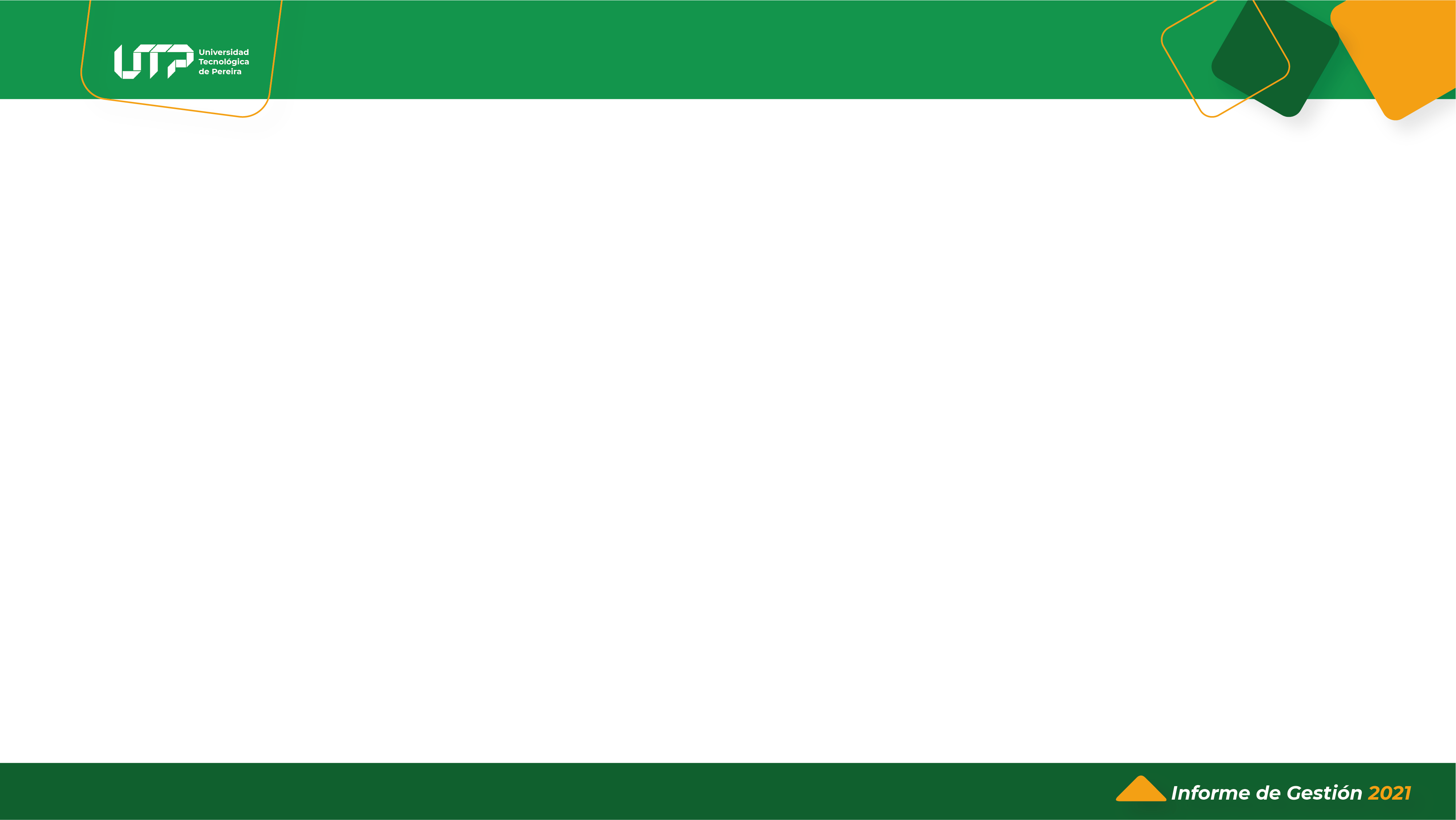 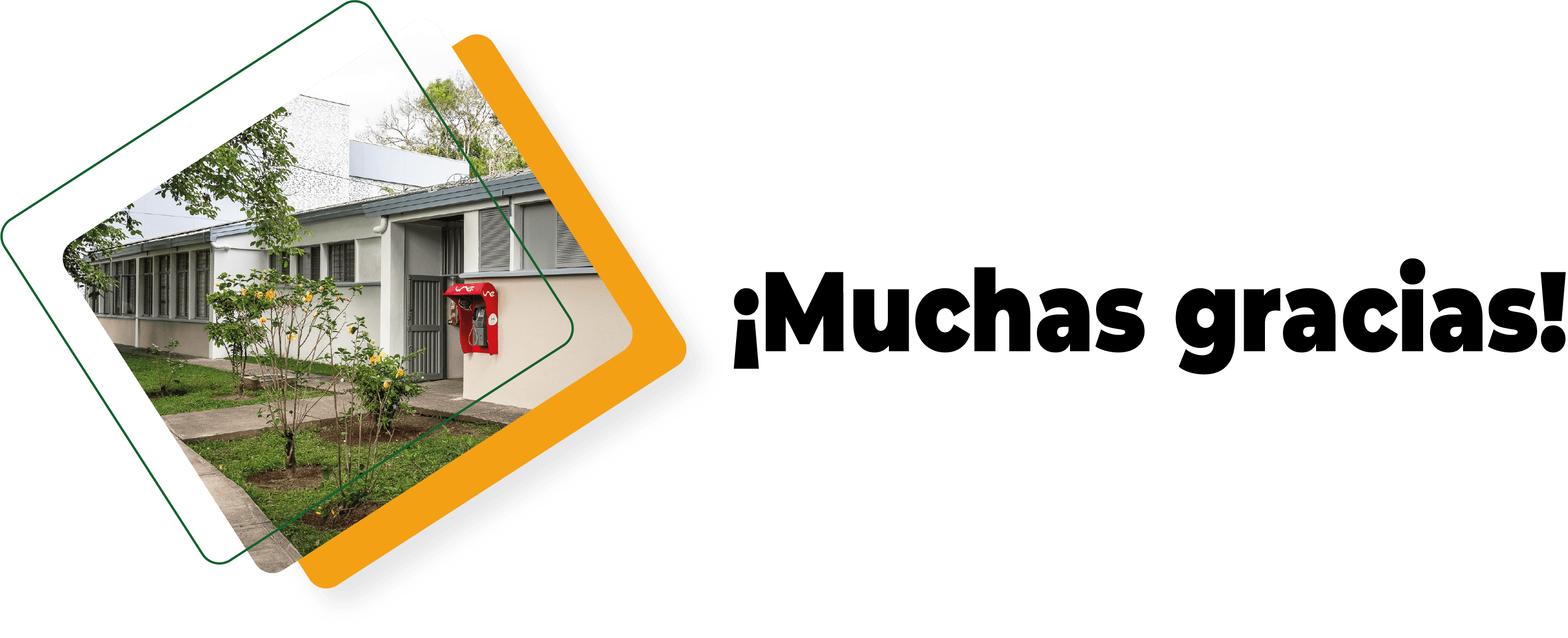 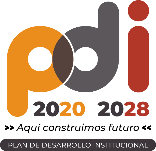 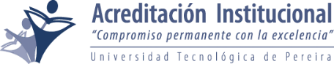 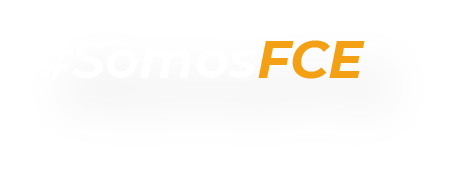